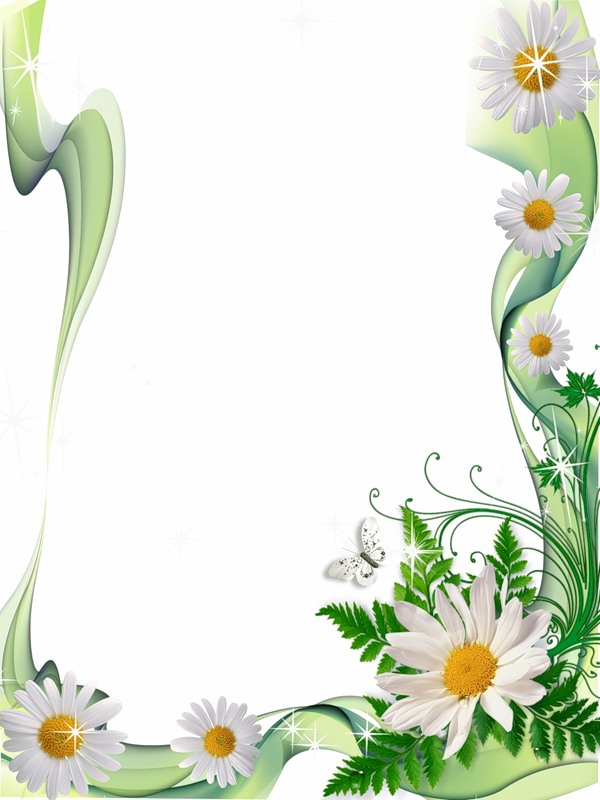 Муниципальное казенное дошкольное образовательное учреждение Новосибирского района Новосибирской области – детский сад комбинированного вида «Золотой ключик»

«Организация работы с детьми старшего дошкольного возраста в рамках реализации программы «Уроки безопасности»»
                    
             Воспитатель: Глухова 
                              Елена Евгеньевна
«От жизнерадостности, бодрости детей зависит их духовная жизнь, мировоззрение, умственное развитие, прочность знаний, вера в свои силы».                                                                                                                   (В.А.Сухомлинский.)
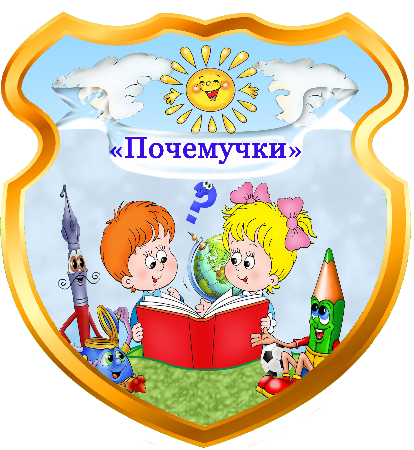 Приоритетная образовательная область – «Социально – коммуникативное развитие»
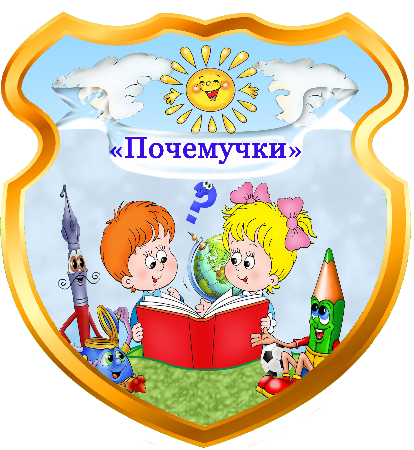 « социальный заказ на поиск путей сохранения и развития нации, ее здоровья… должен быть адресован педагогической общественности… работникам детских дошкольных учреждений…», т.к. «именно образовательная среда формирует здоровье или не здоровье человека».
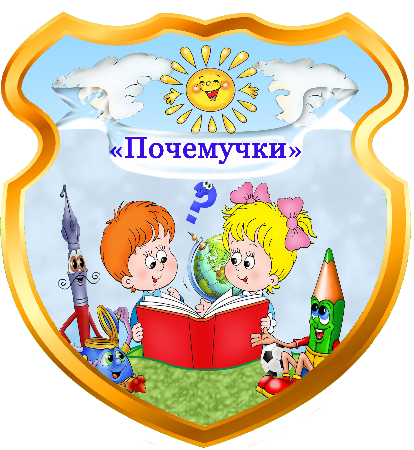 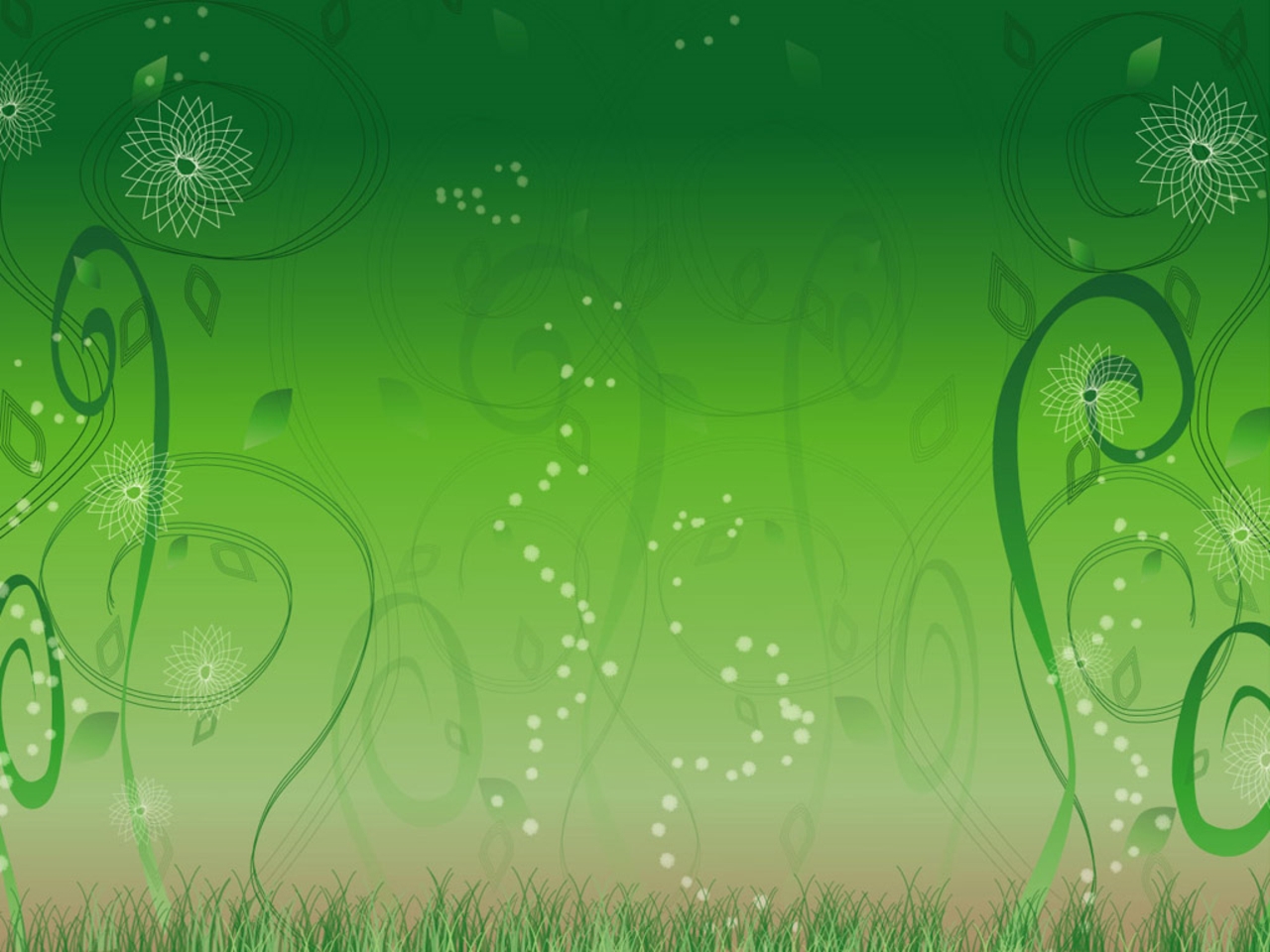 Цель: формирование осознанного отношения к собственному здоровью.
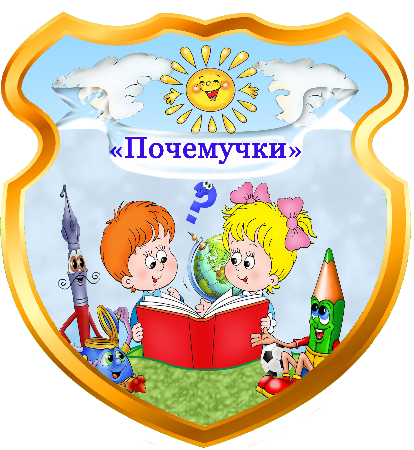 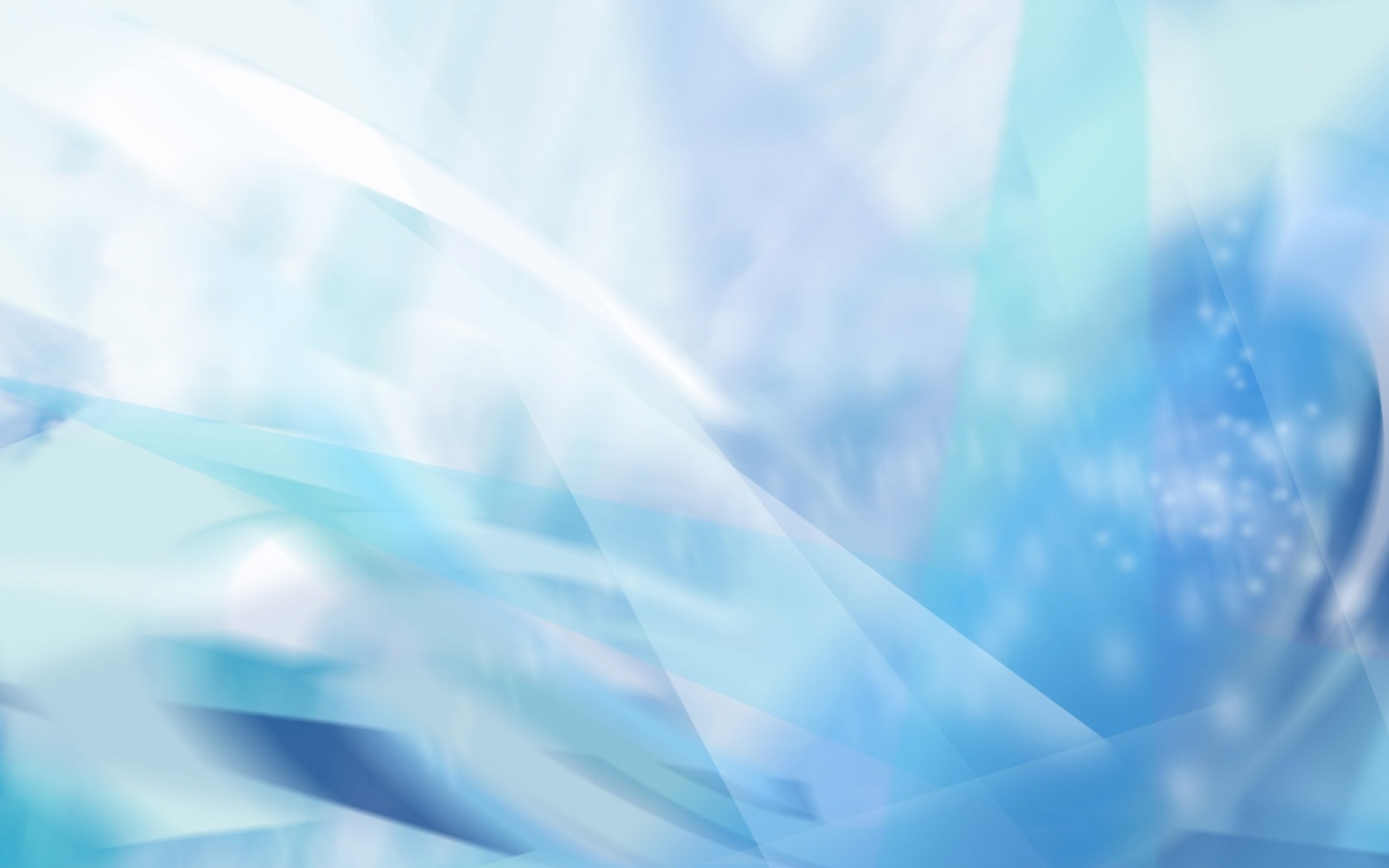 «Уроки безопасности»
Ребёнок и природа
Ребёнок и противопожарная безопасность
Ребёнок и интернет
Ребёнок и правила дорожного движения
Ребёнок и его здоровье 
(Разговор о правильном питании)
Задачи:*Углубить знания о том, что здоровье  - главная ценность человеческой жизни.* Сформировать у детей элементарные представле­ния о человеческом организме.* Формировать знания о здоровом питании.*Воспитывать любовь, уважение, дисциплинированность, желание помочь в трудную минуту.*Развивать память, мышление, воображение, ориентировку в пространстве, мелкую моторику и словарный запас детей.
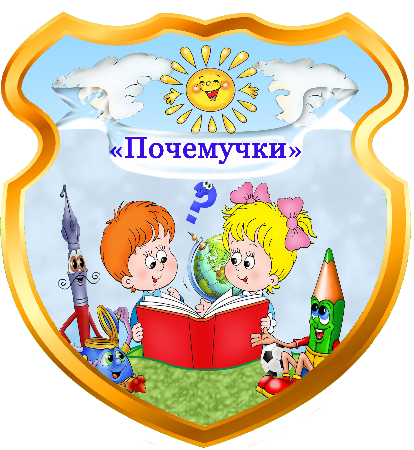 Срок реализации – 2 года.Возраст детей – 5-6 лет.Время проведения – вторая половина дня.Место проведения – группа, музыкальный зал.Формы организации – игры и игровые упражнения.
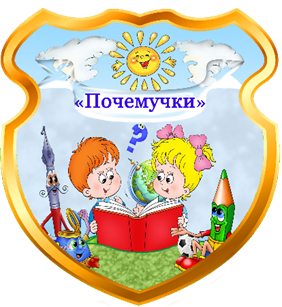 Принципы*Научность.*Реалистичность и доступность. *Ценностное отношение к жизни.  *Деловитость и занимательность.*Личностно ориентированная. *Развивающее обучение.*Исследовательское познание.
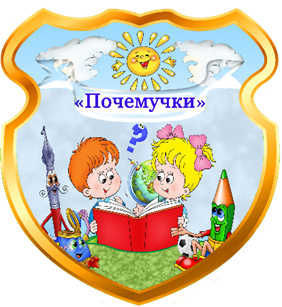 Методы*Игровой метод.  *Словесный метод. *Метод моделирования.  *Метод упражнения.*Практический метод.
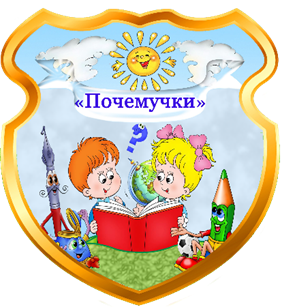 Зелибоба, Бусинка и Кубик!Нам без вас теперь прожить нельзя, Зелибоба, Бусинка и Кубик Это наши лучшие наши друзья!
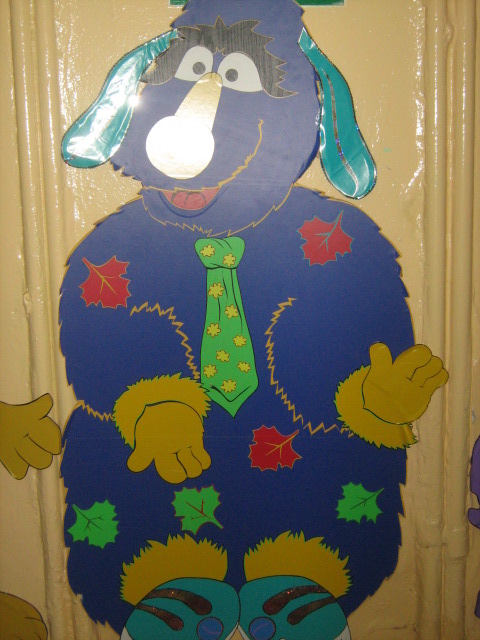 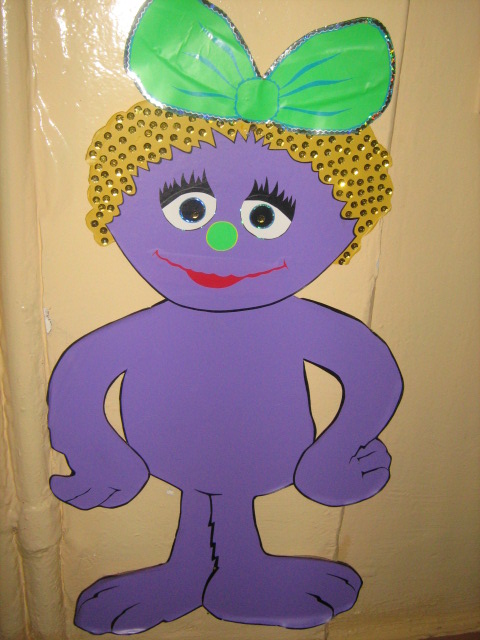 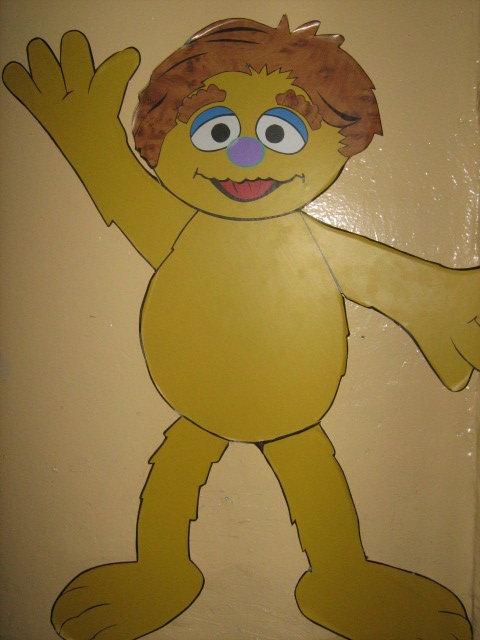 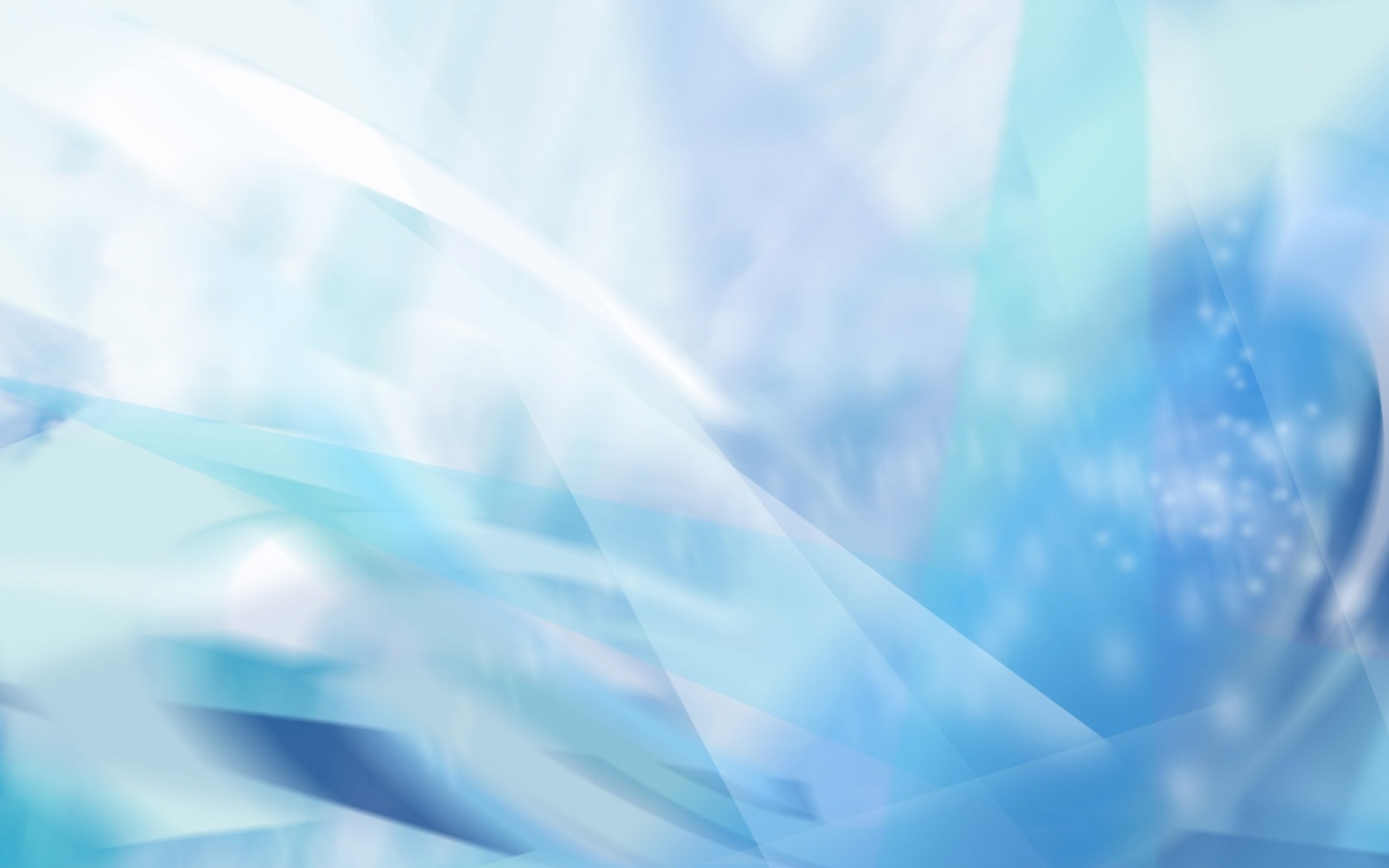 «Витаминное лото»
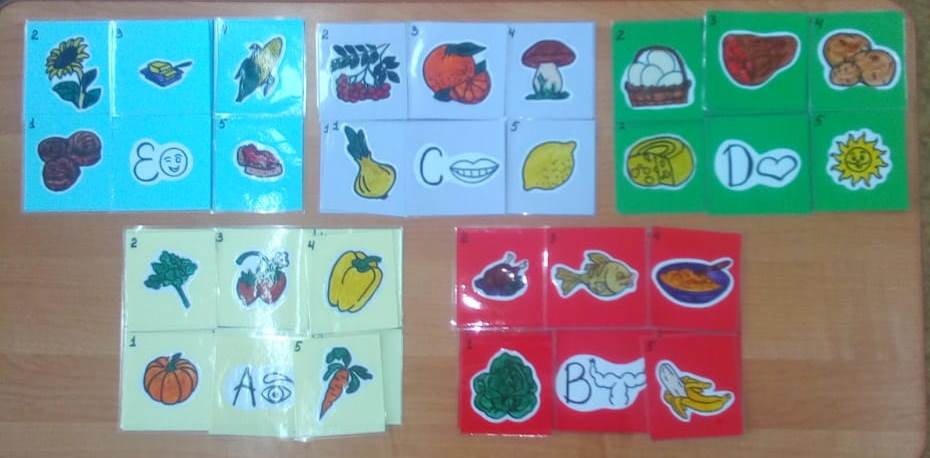 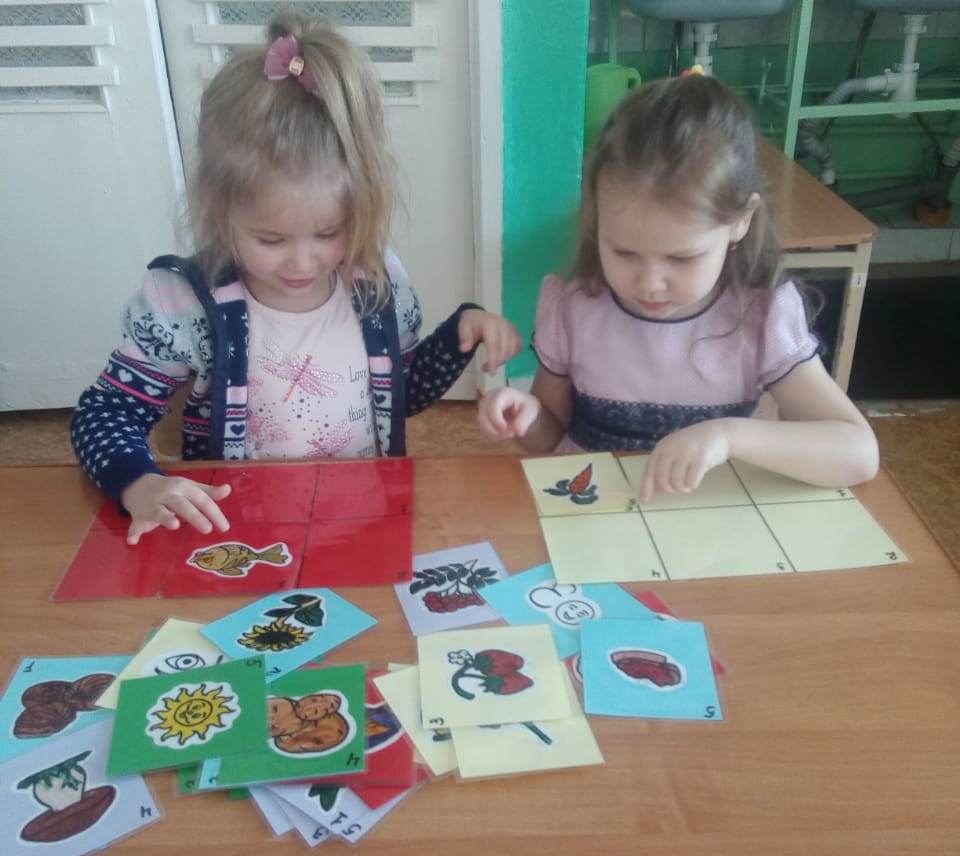 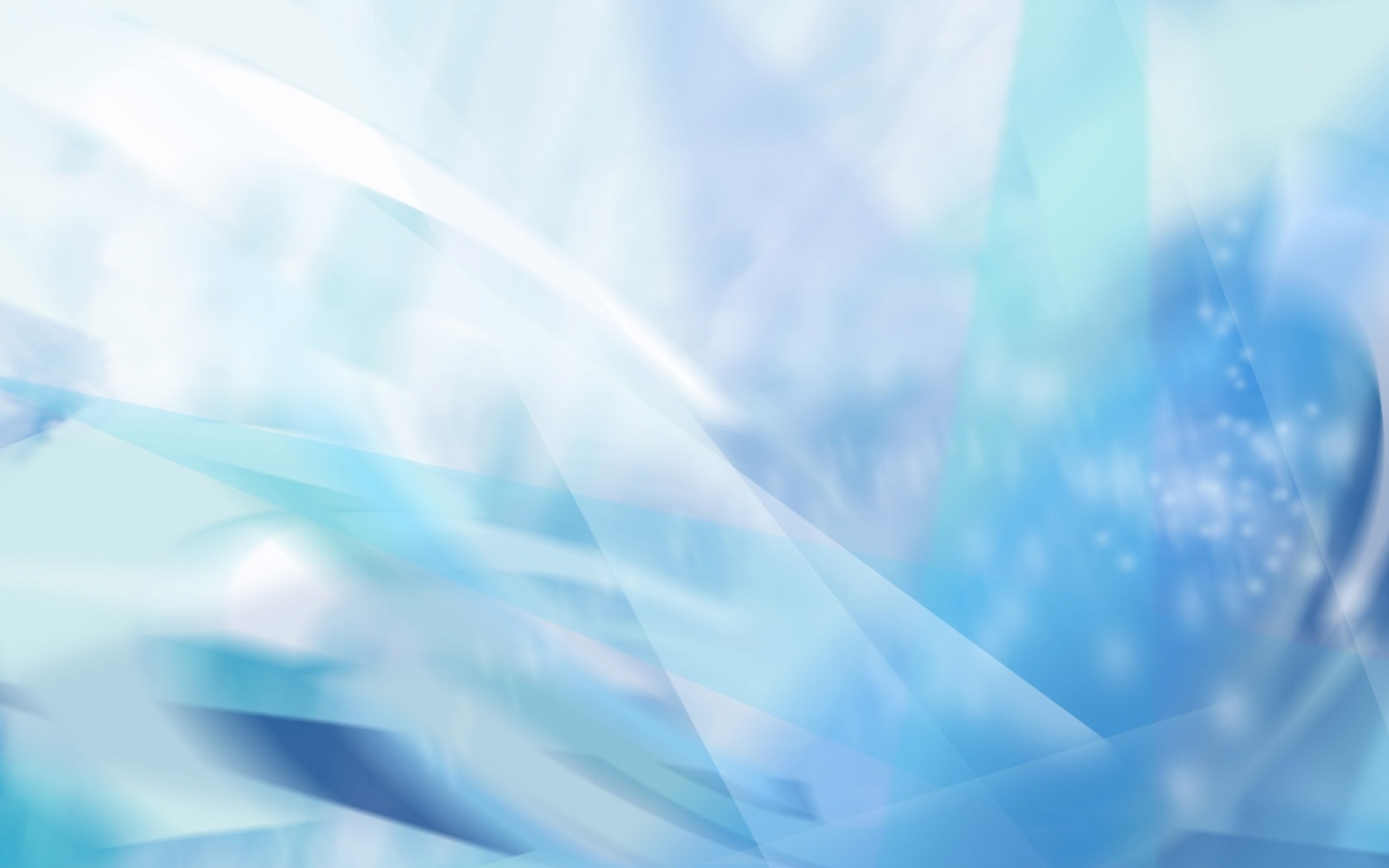 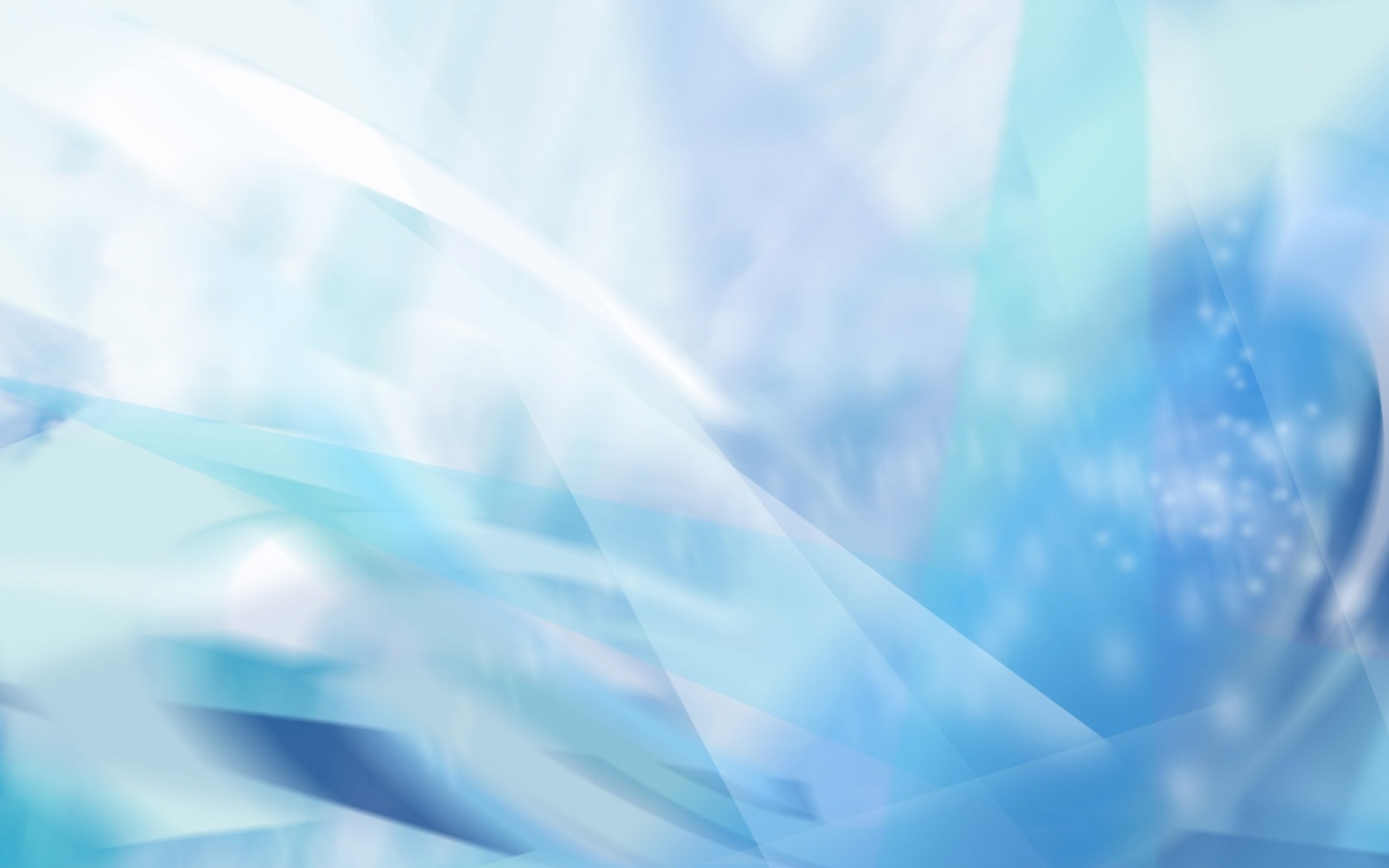 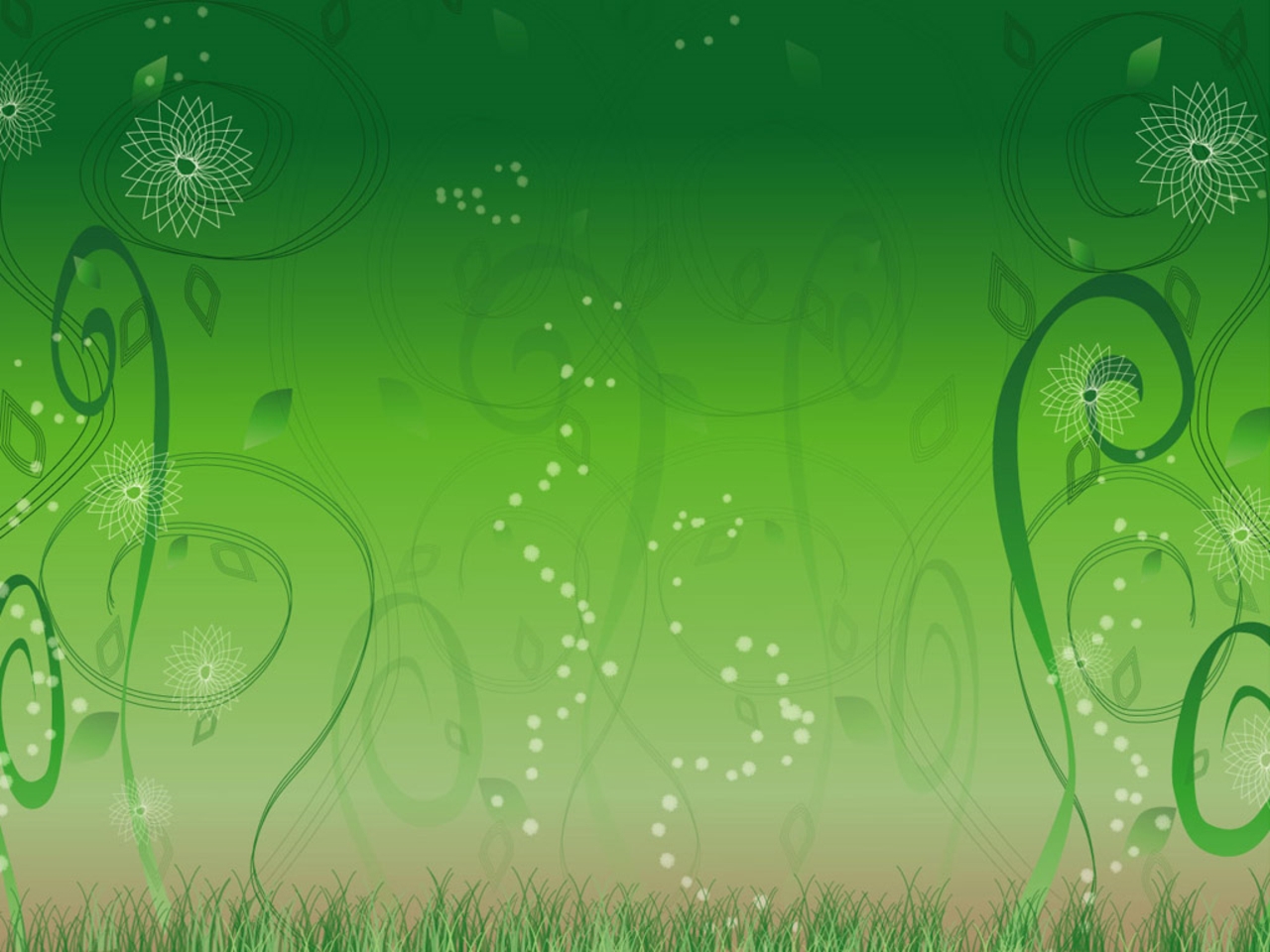 «Разрезные картинки»
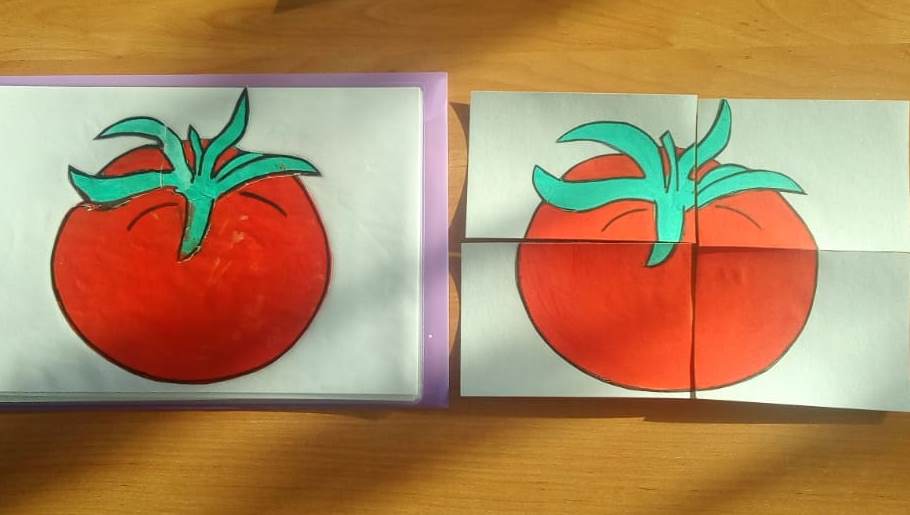 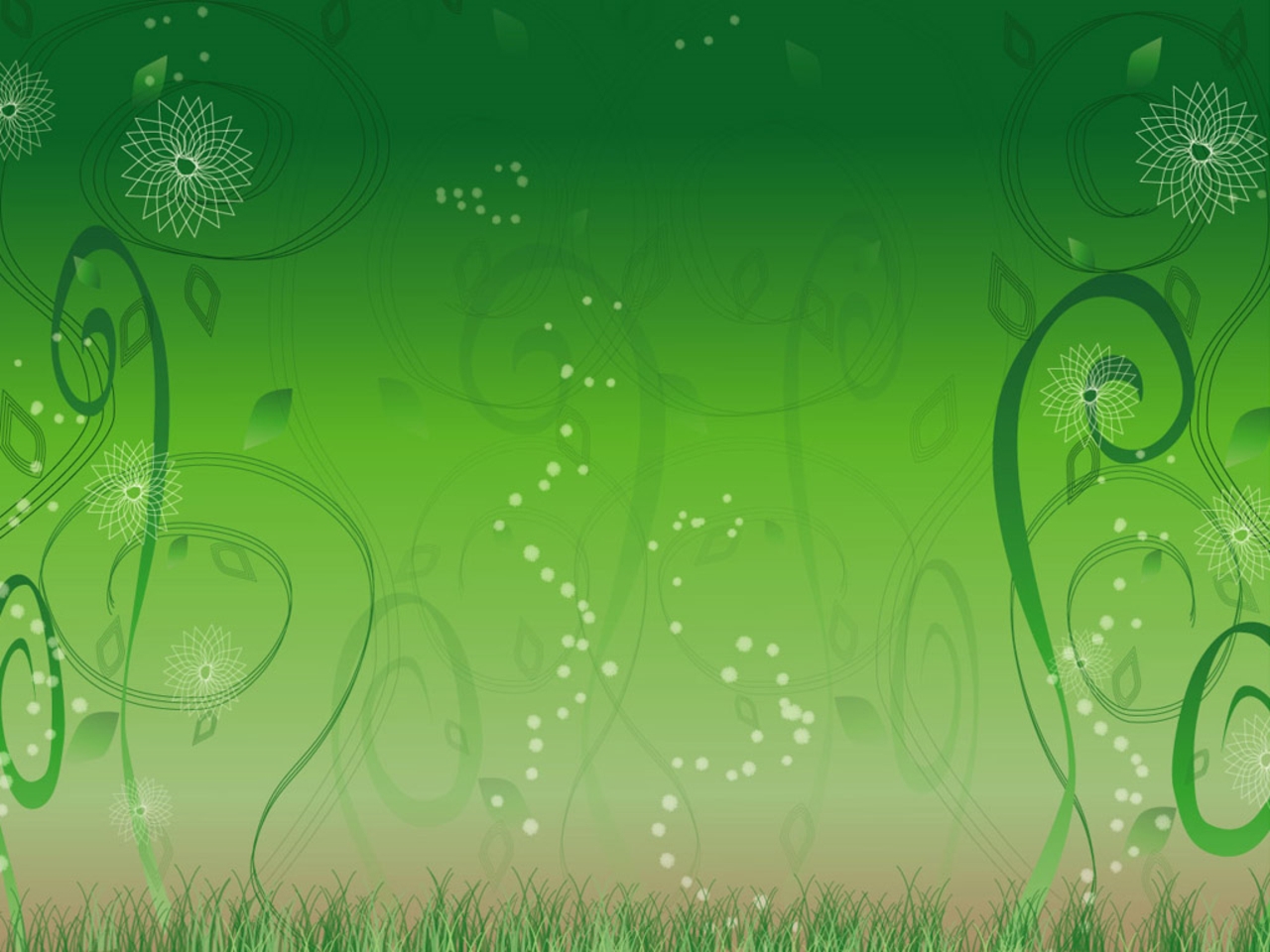 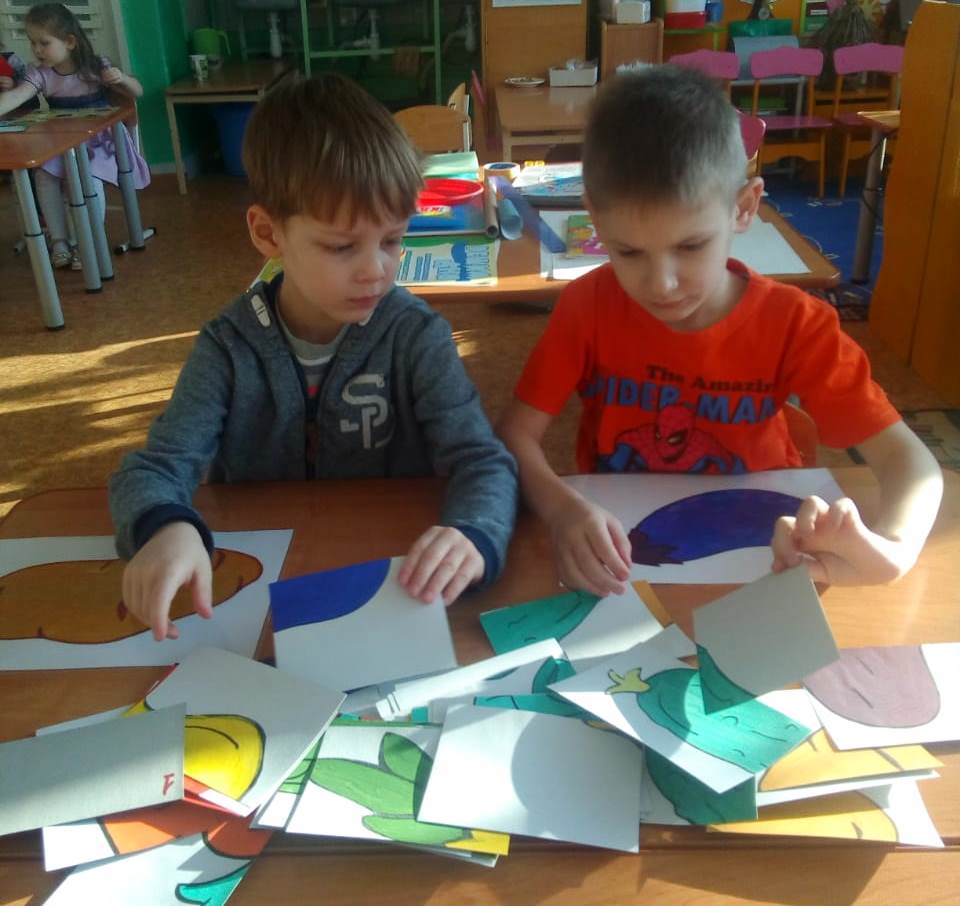 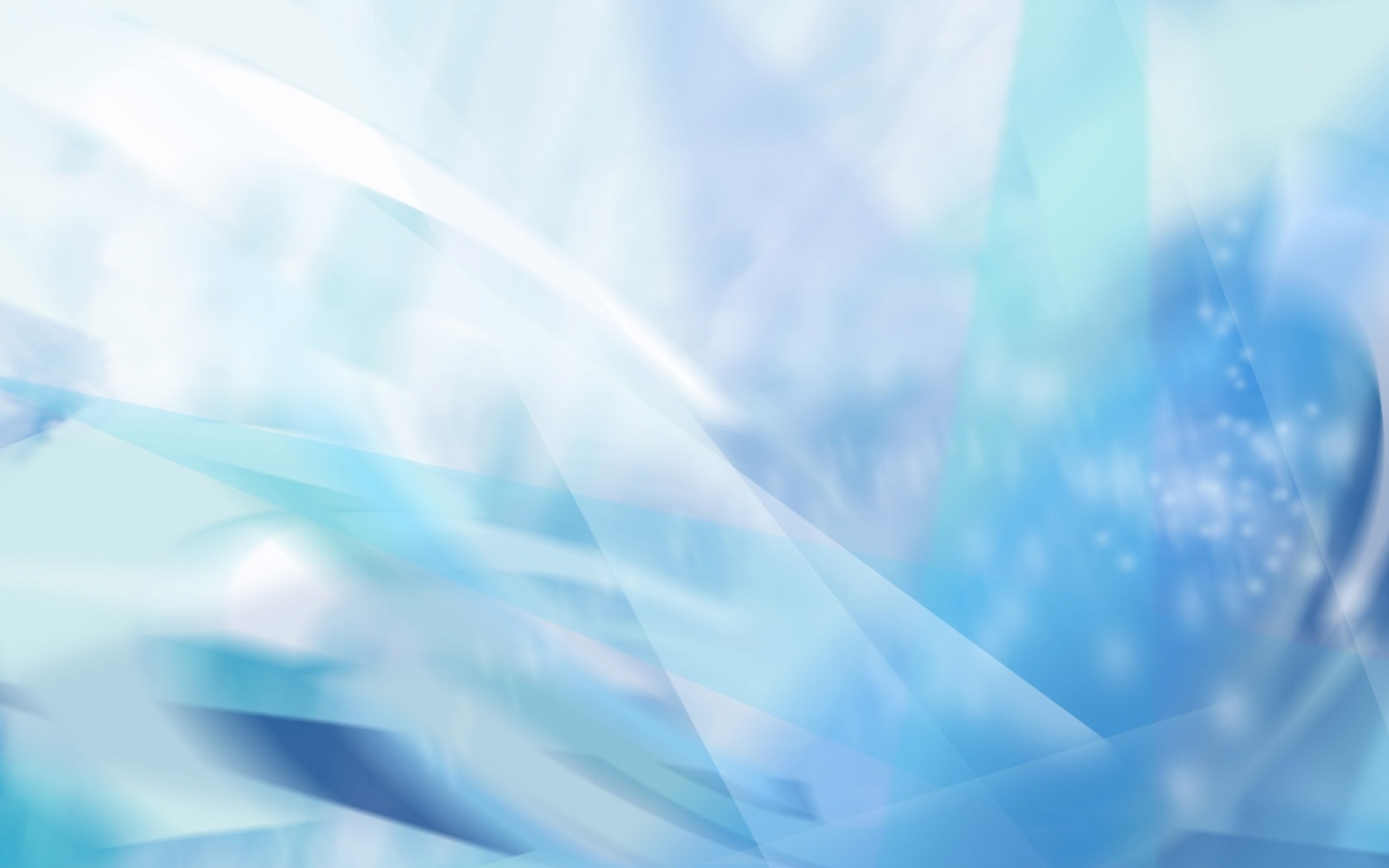 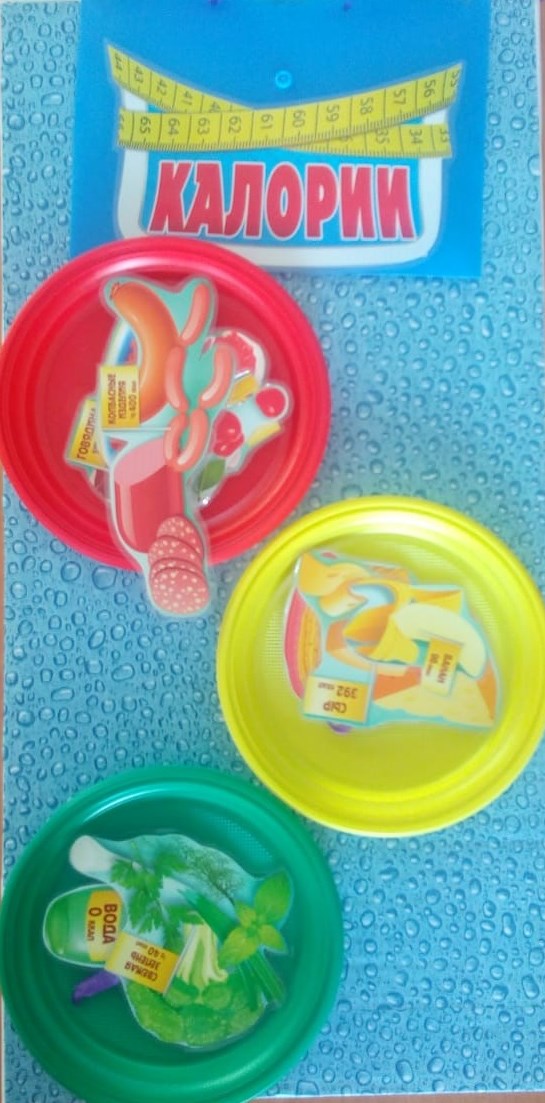 «Подбери продукты по цвету»
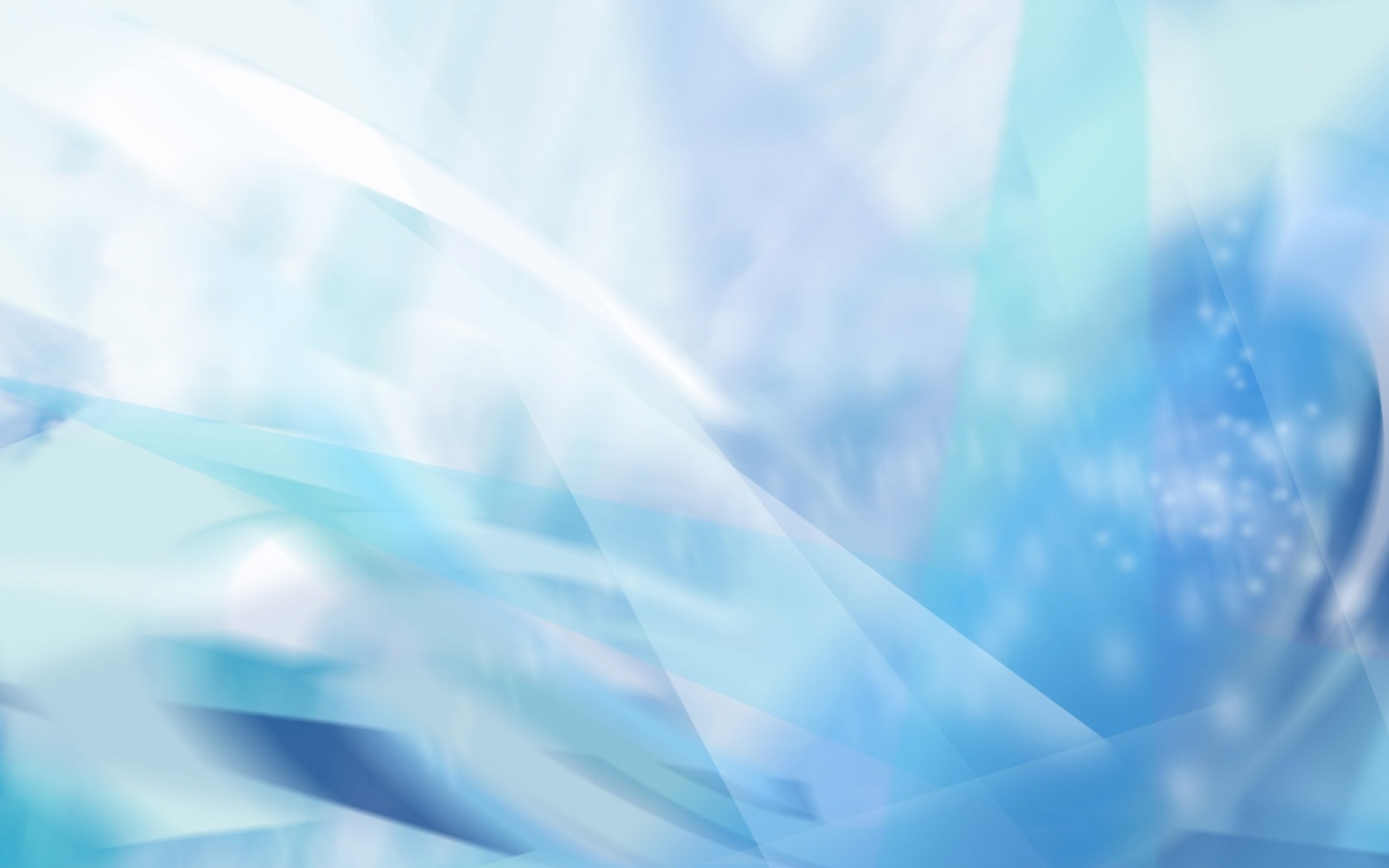 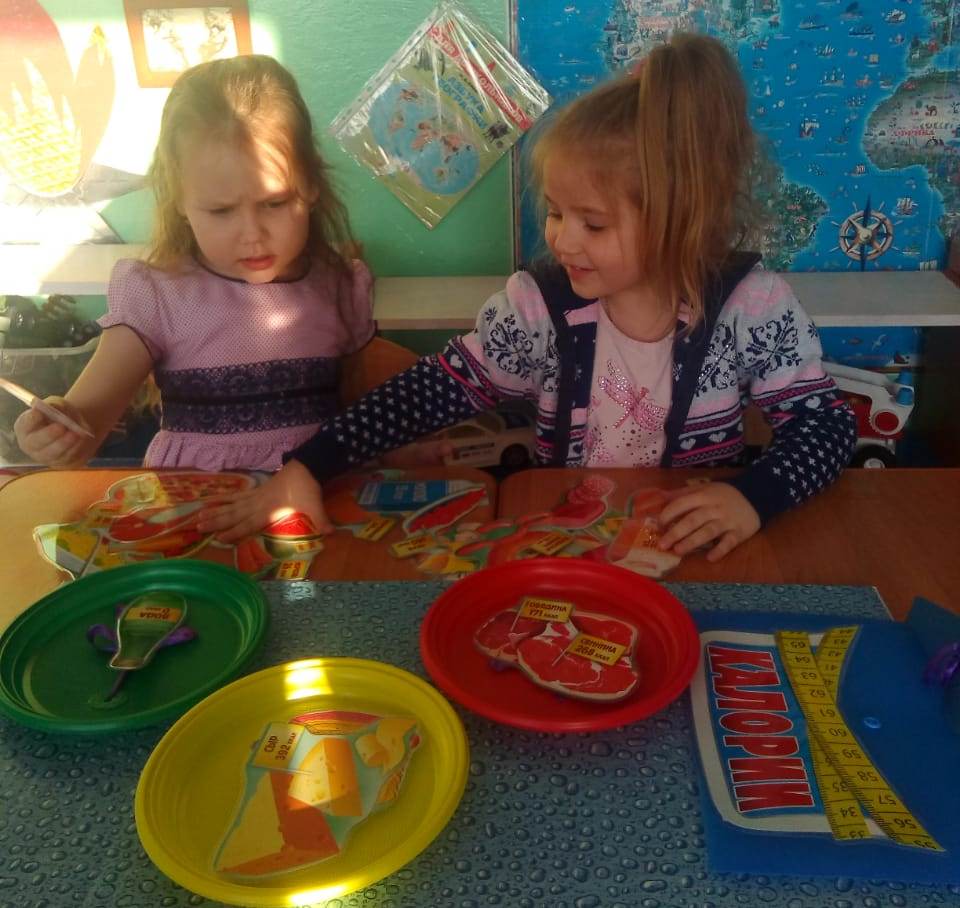 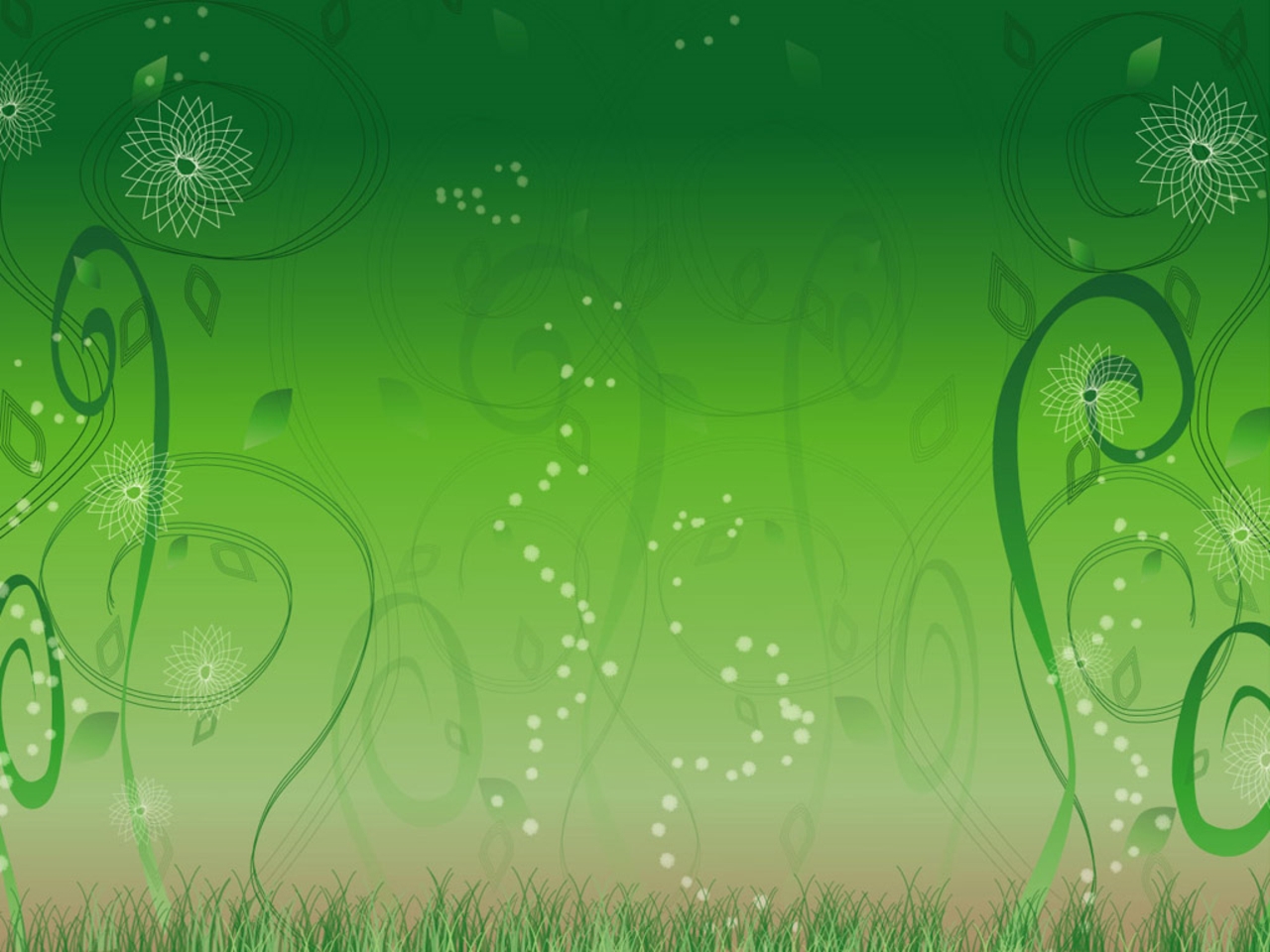 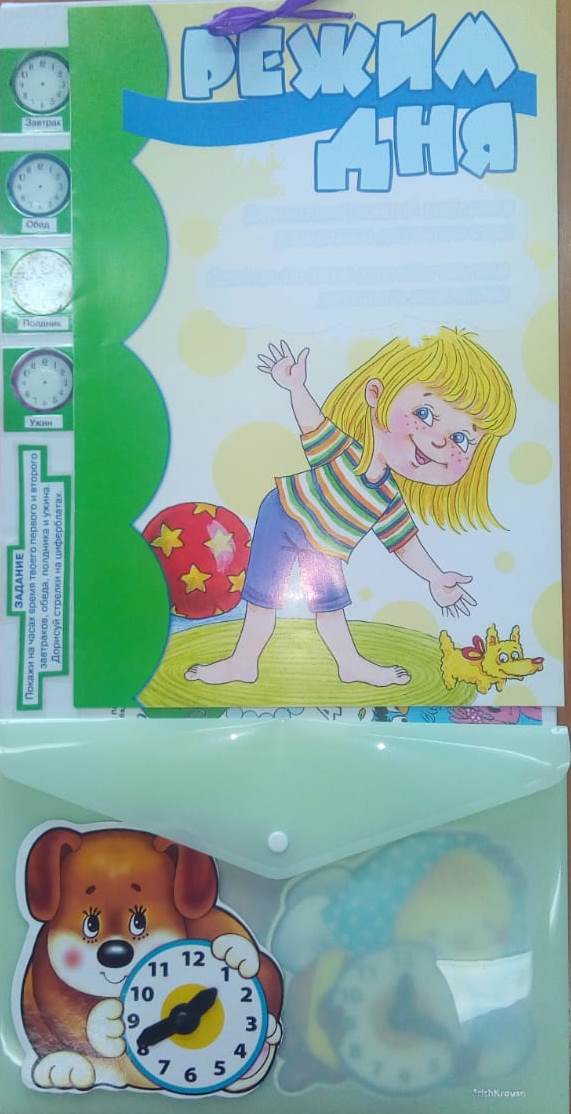 «Режим дня»
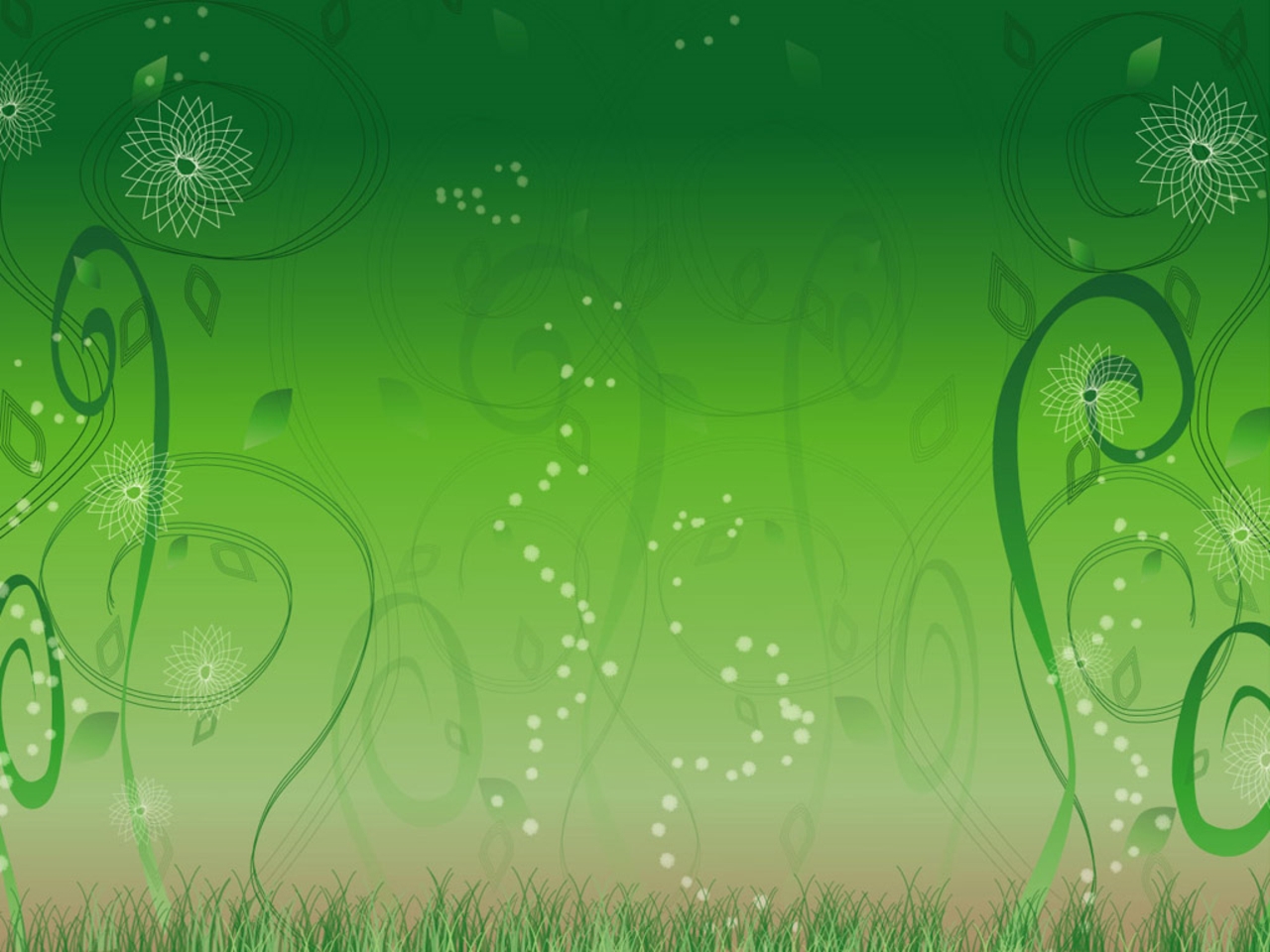 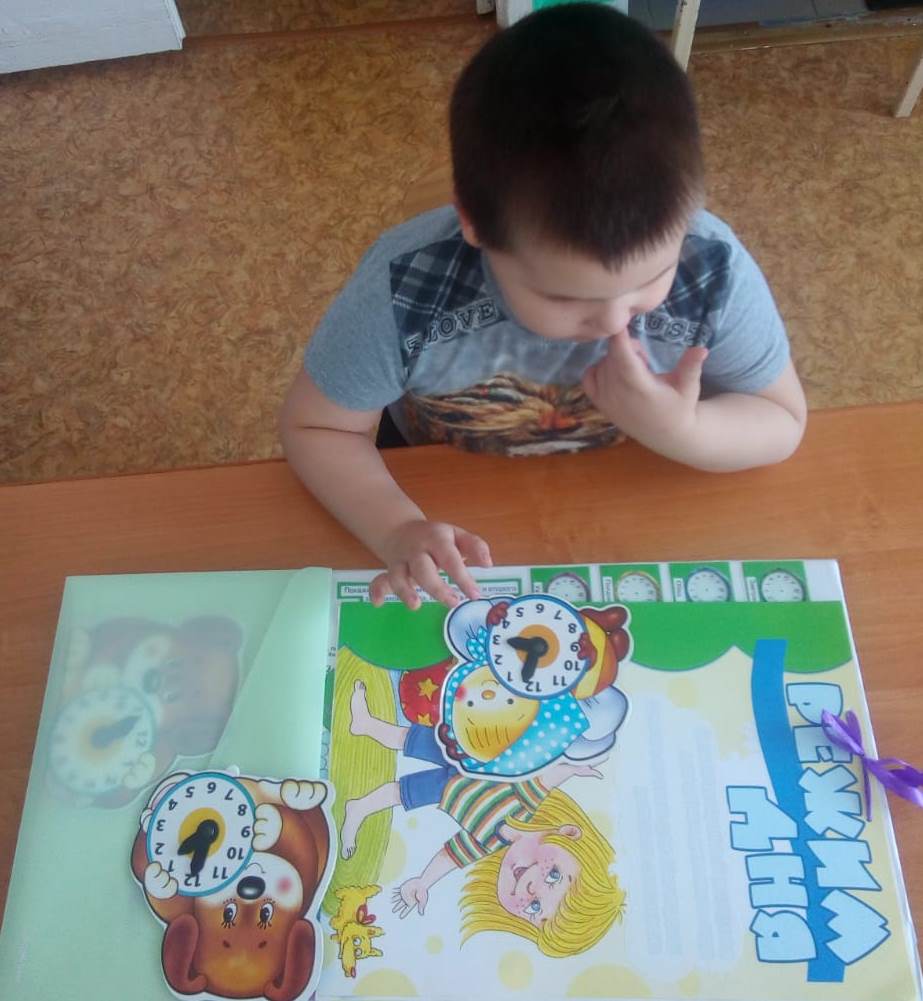 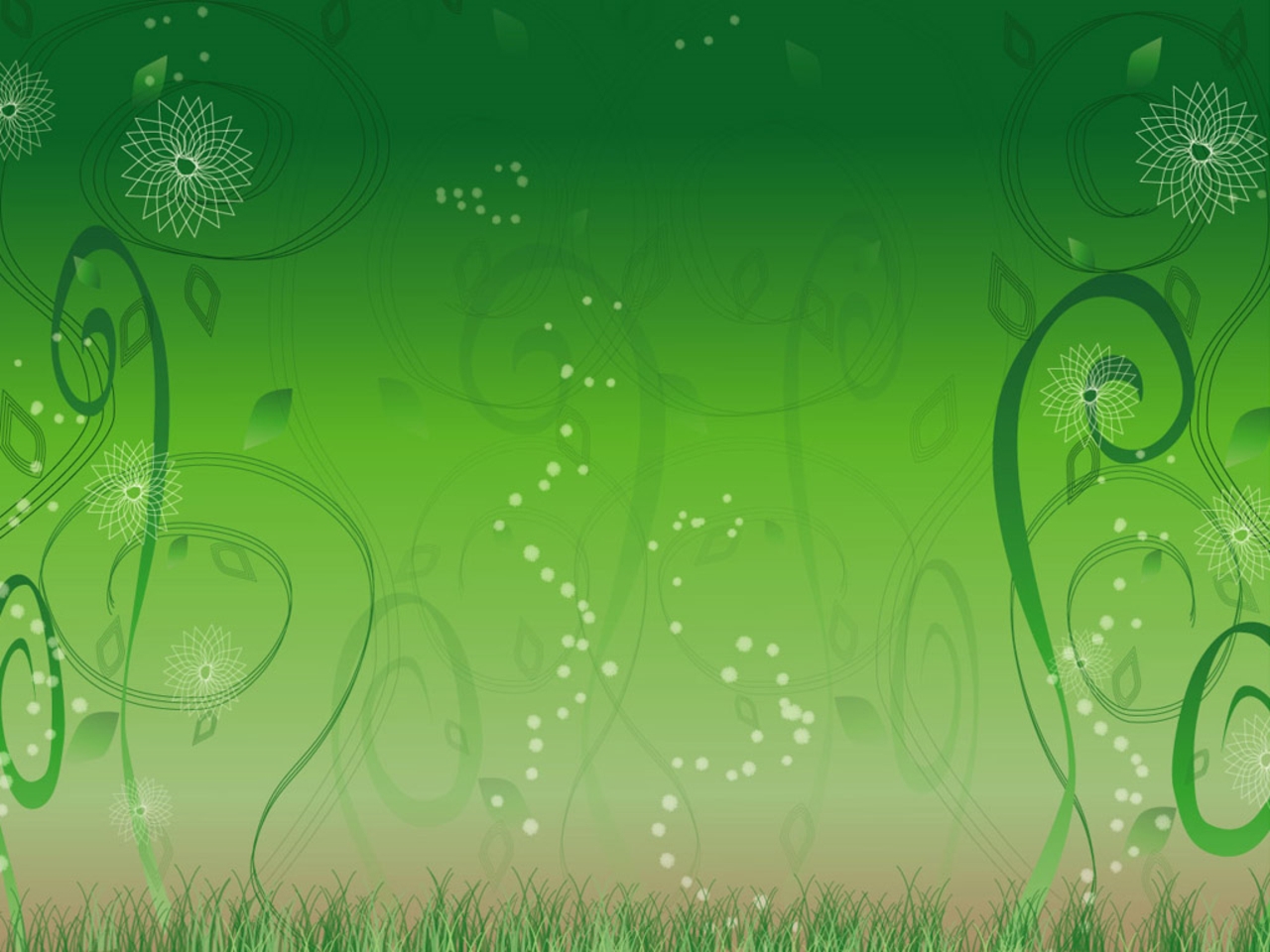 «Вредно - полезно»
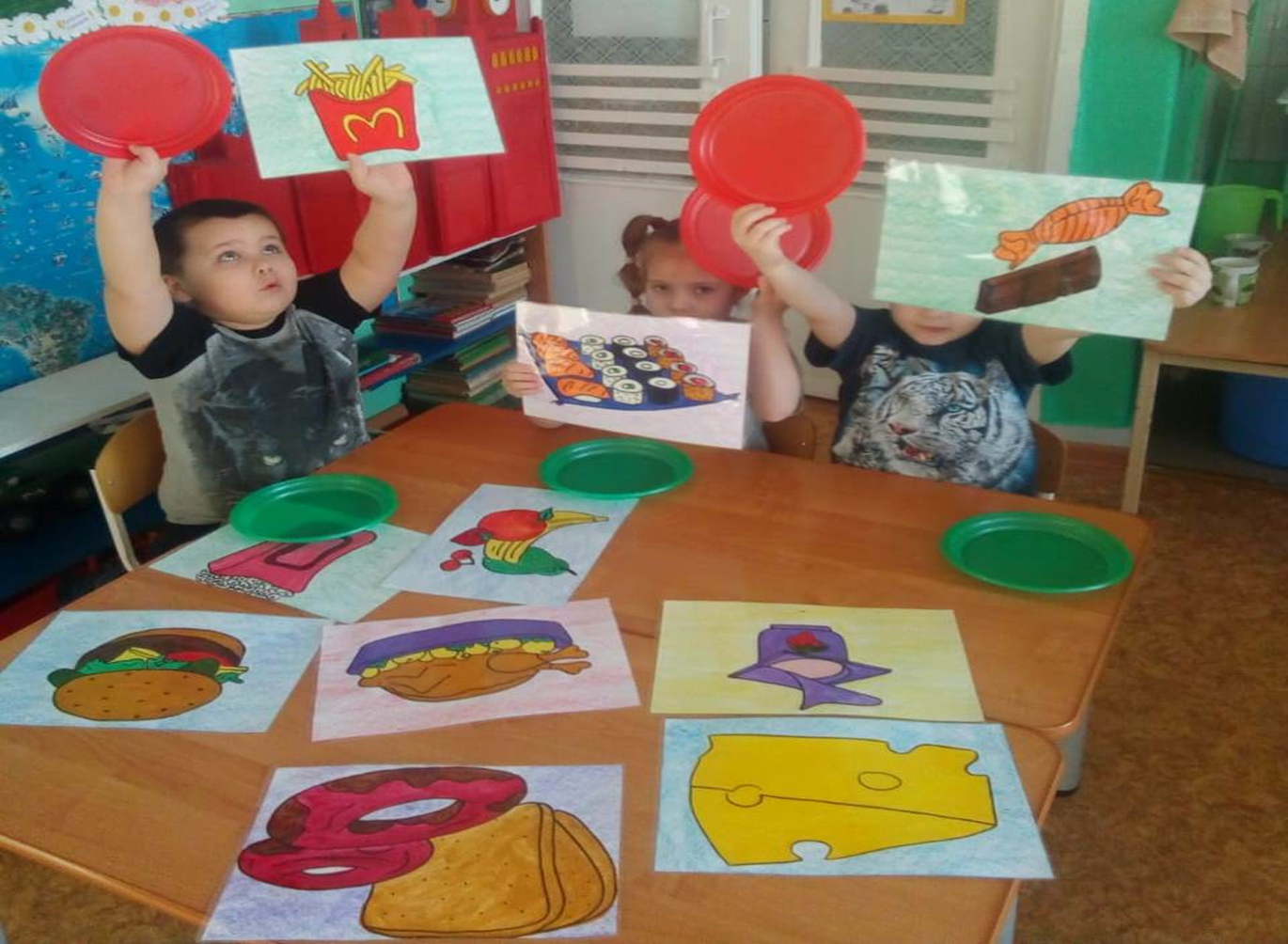 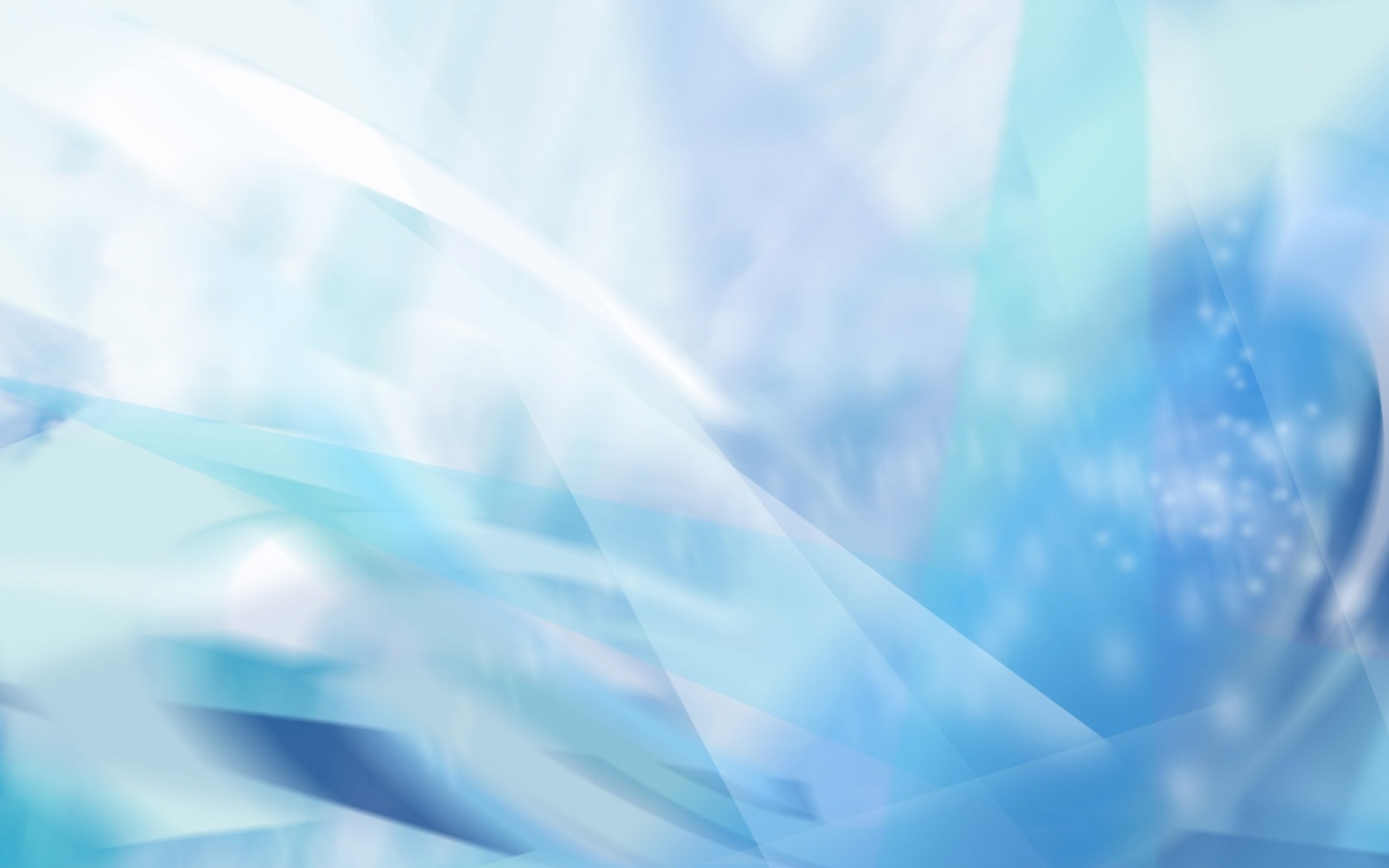 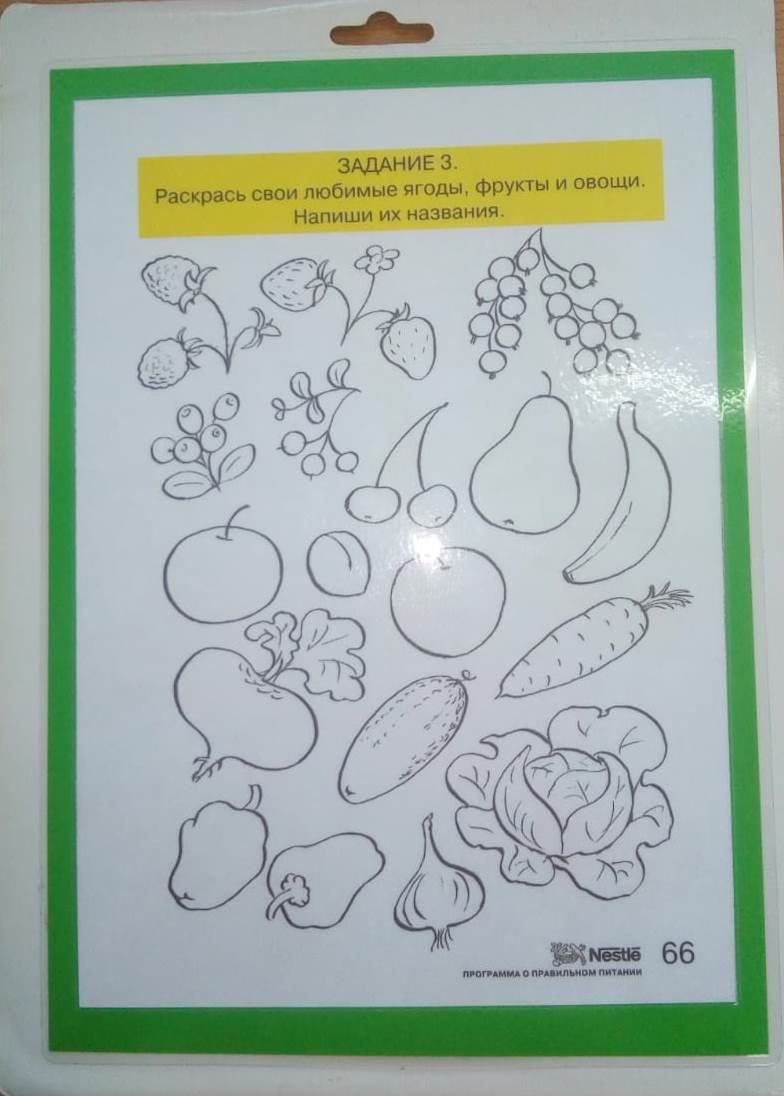 «Любимые овощи и фрукты»
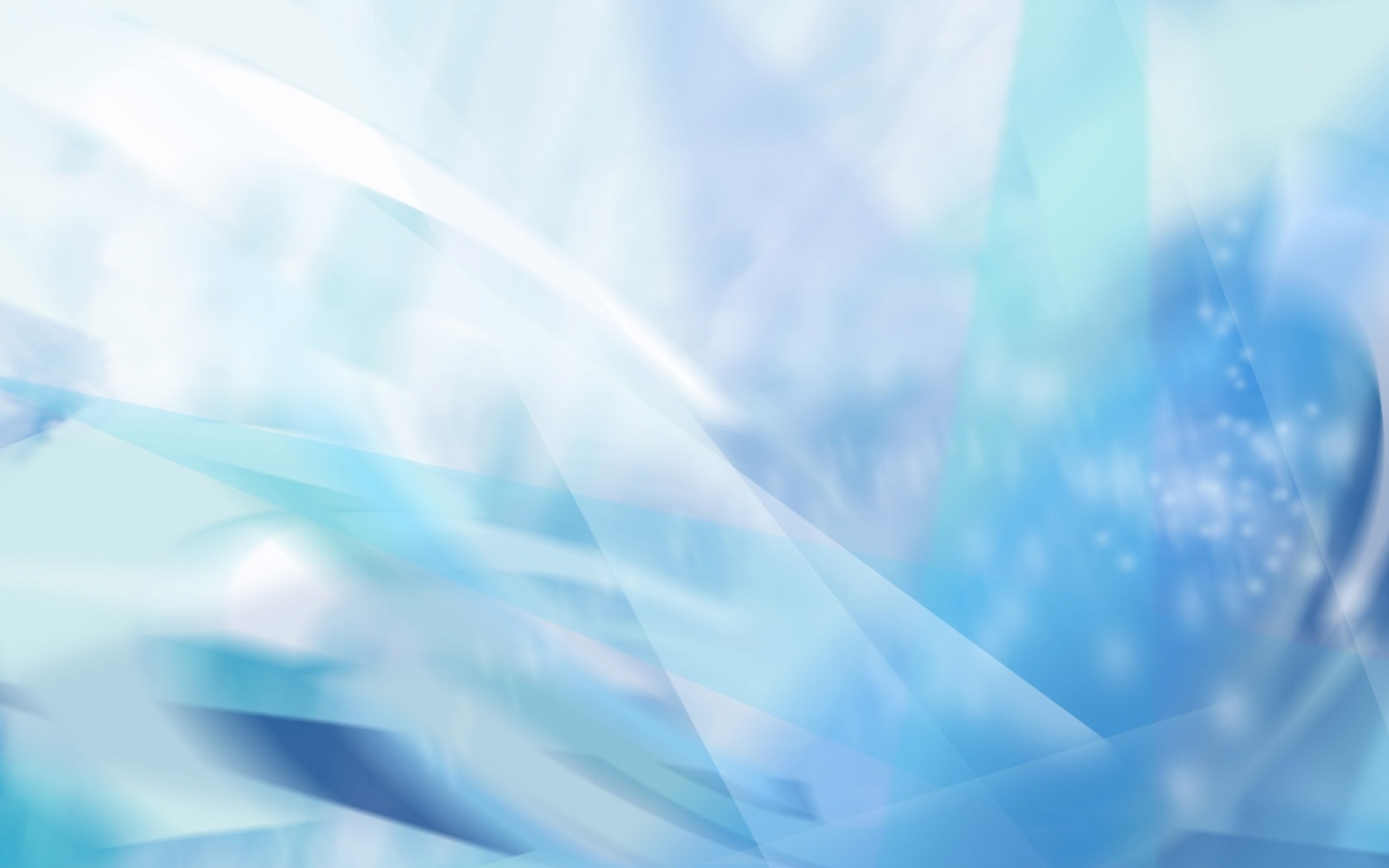 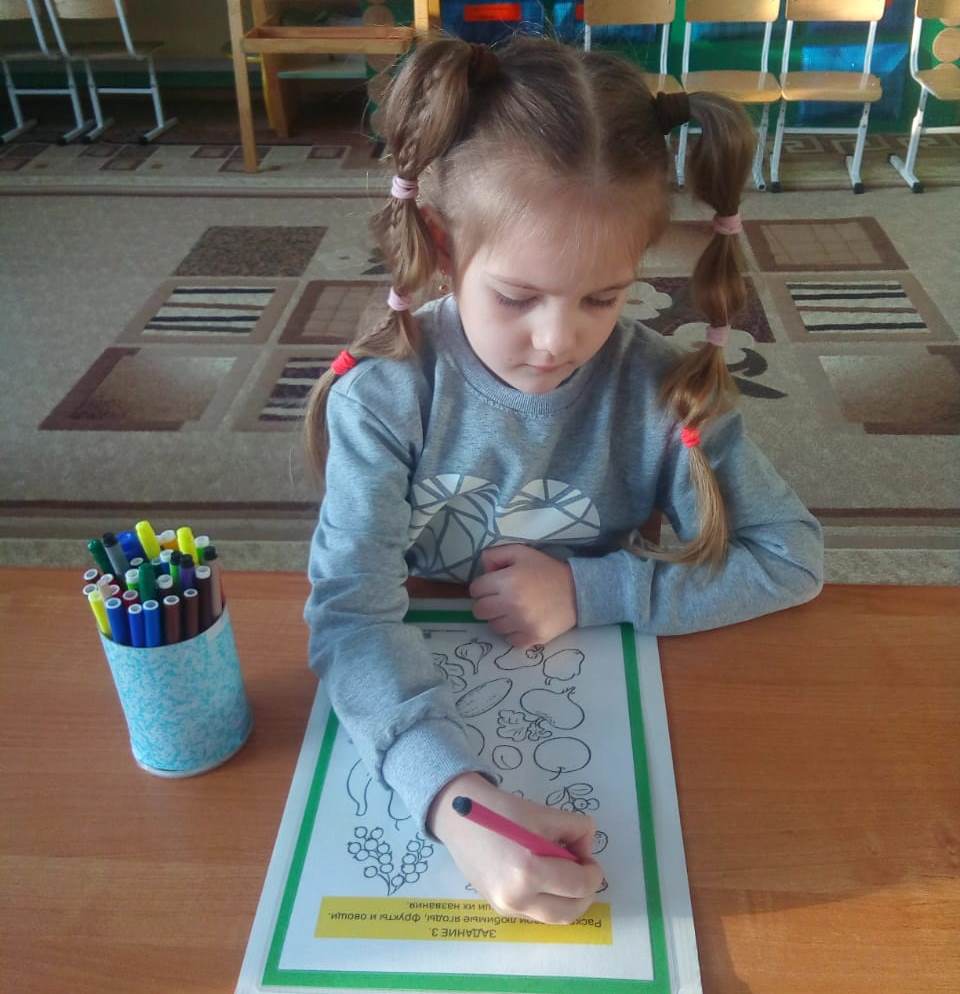 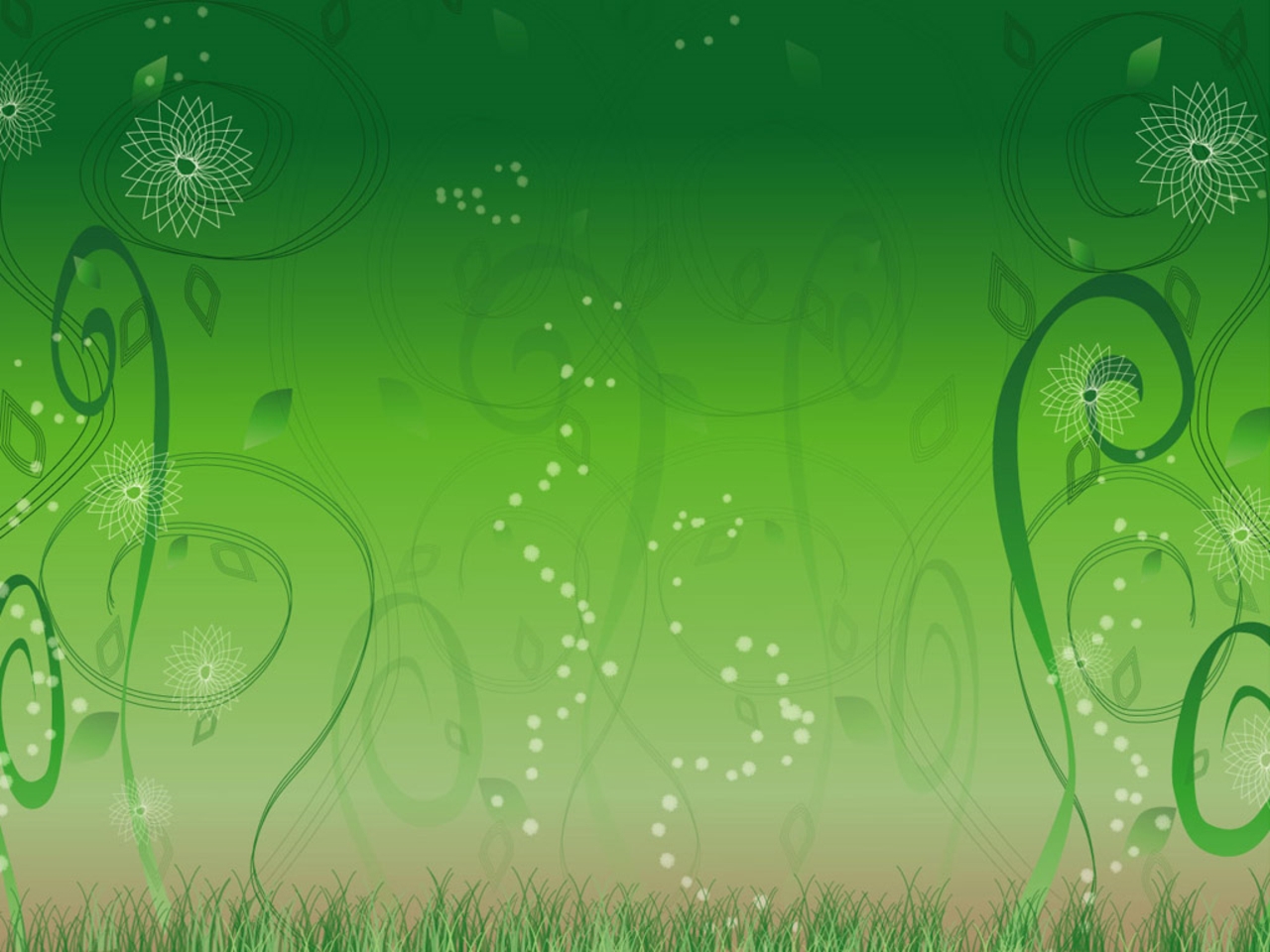 «Мы играем в домино, как нам нравится оно.»
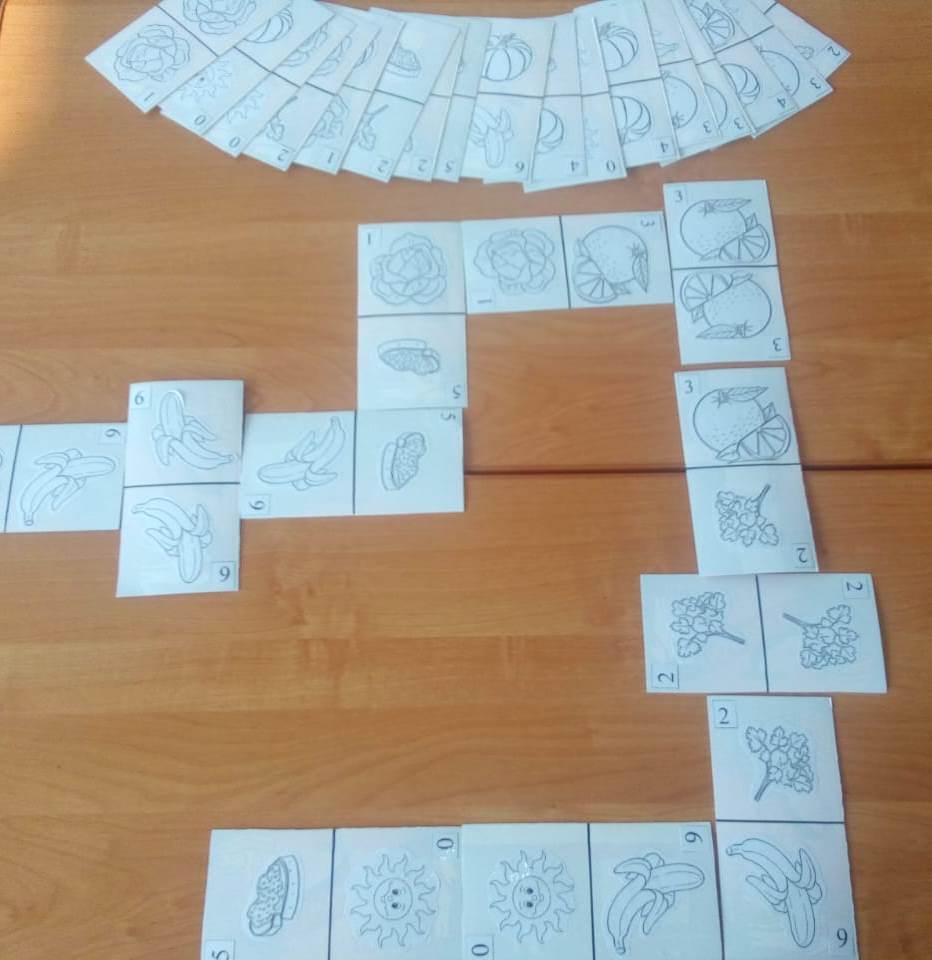 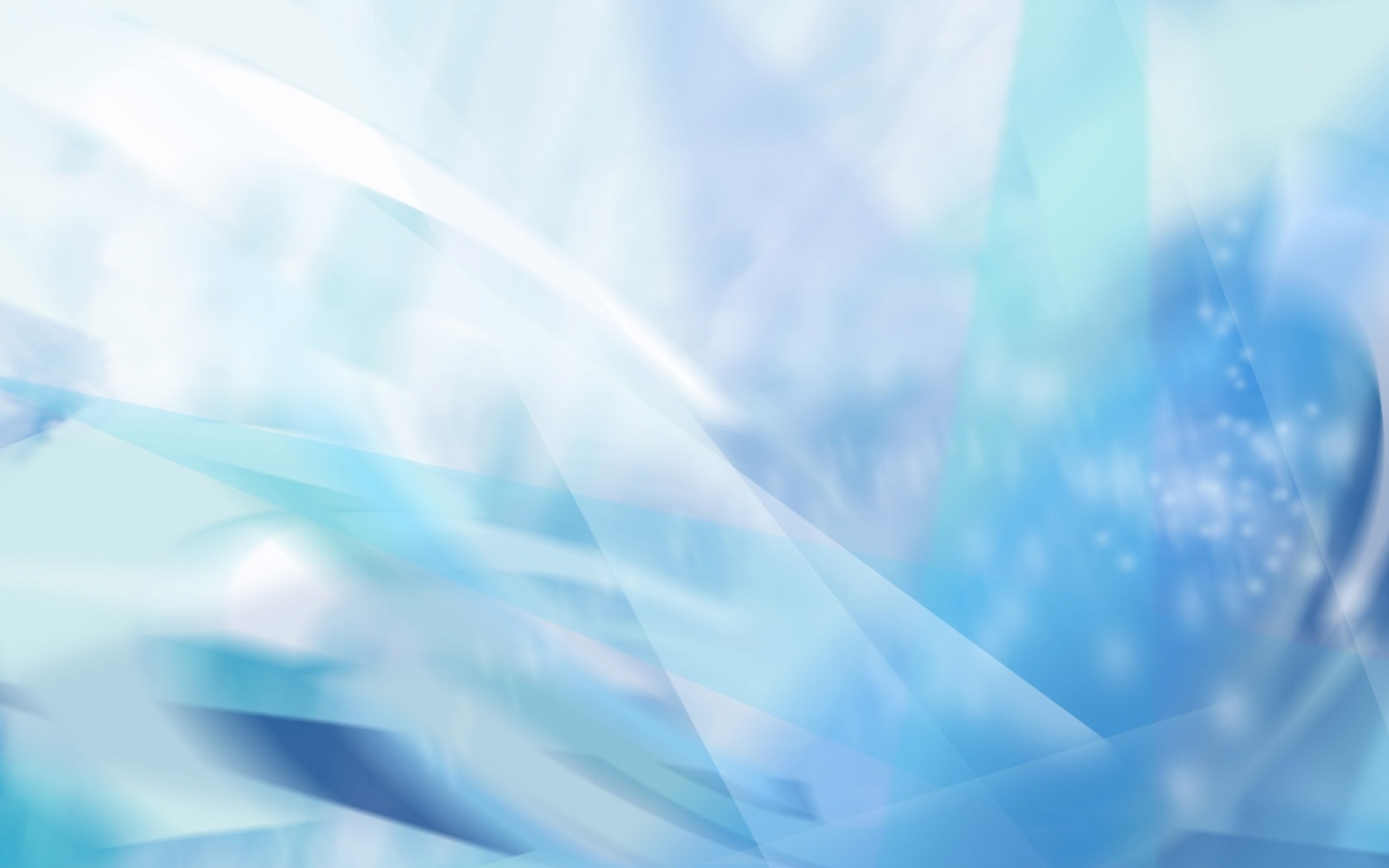 «Волшебный экранчик»
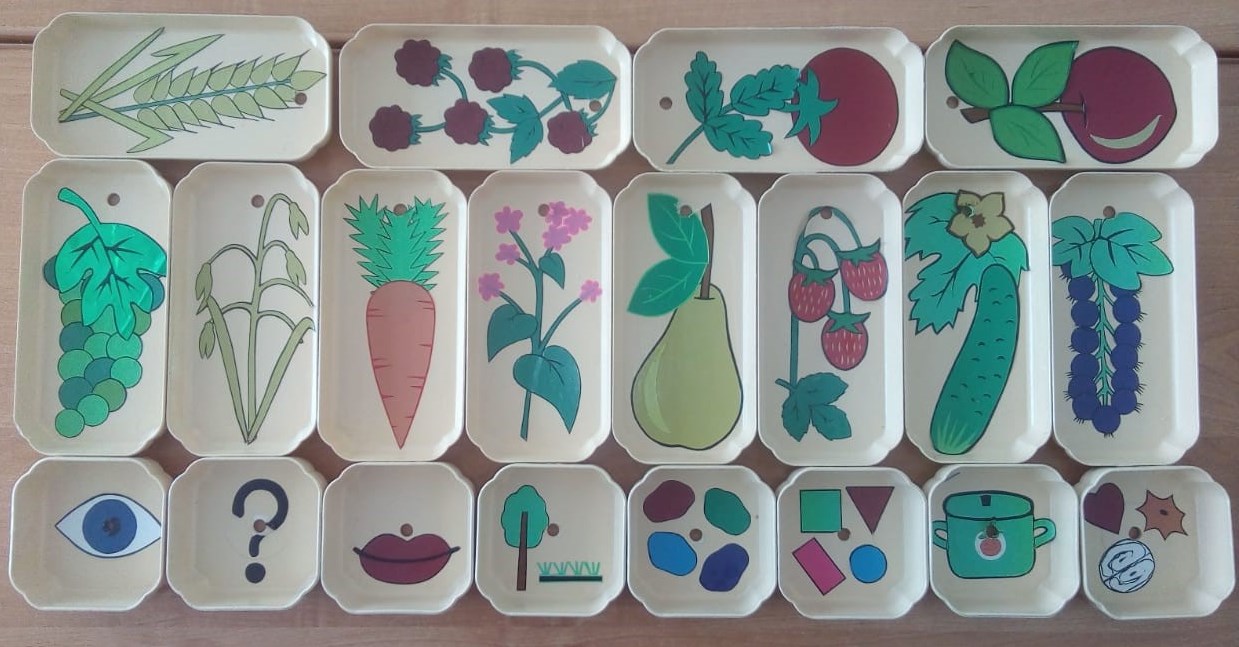 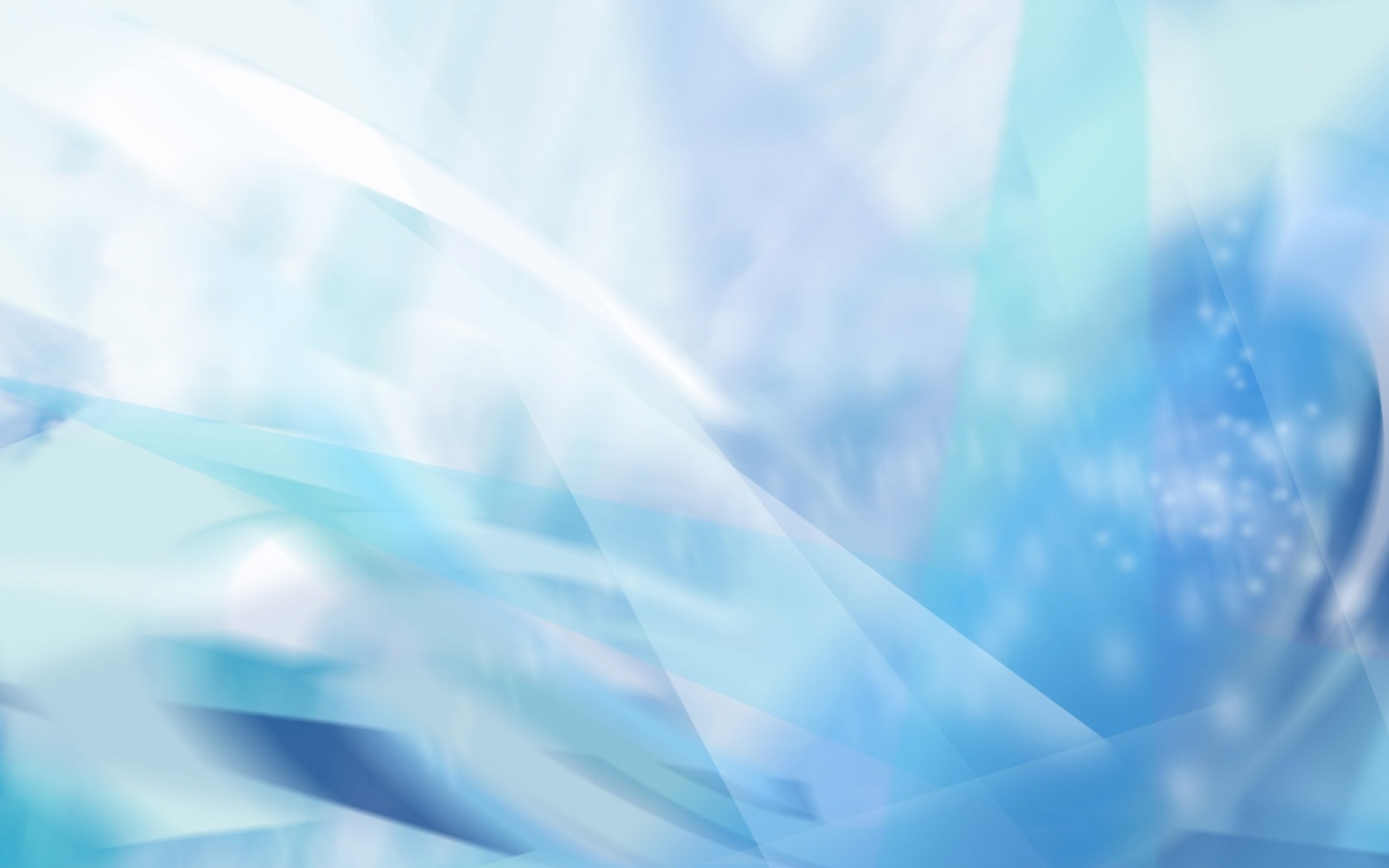 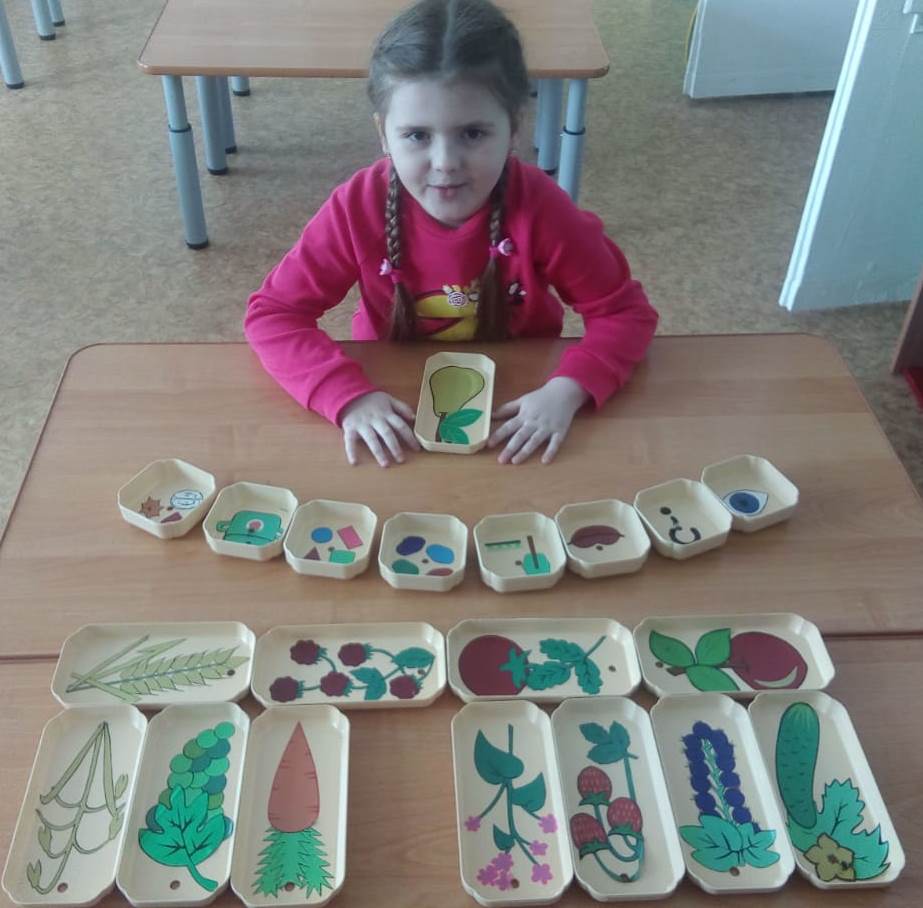 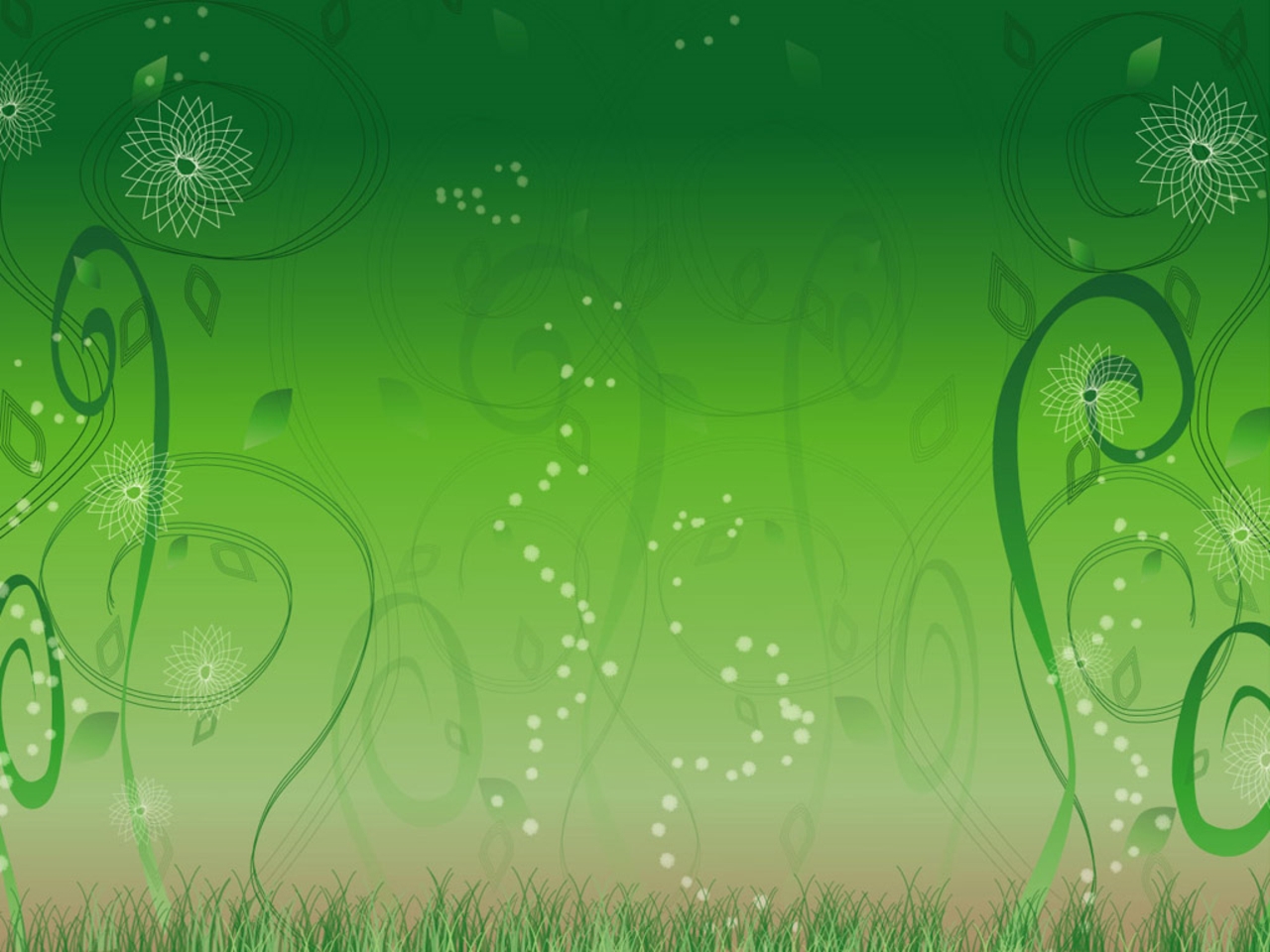 «Дары природы»
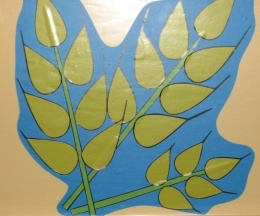 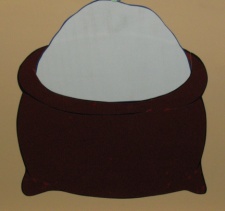 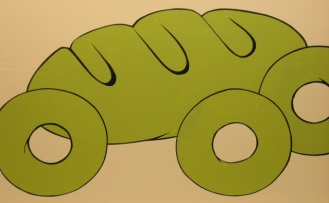 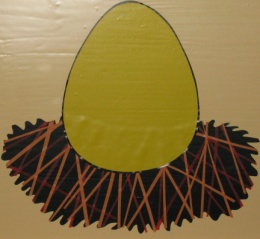 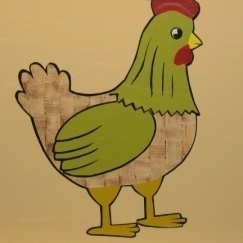 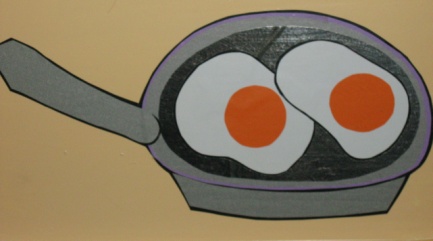 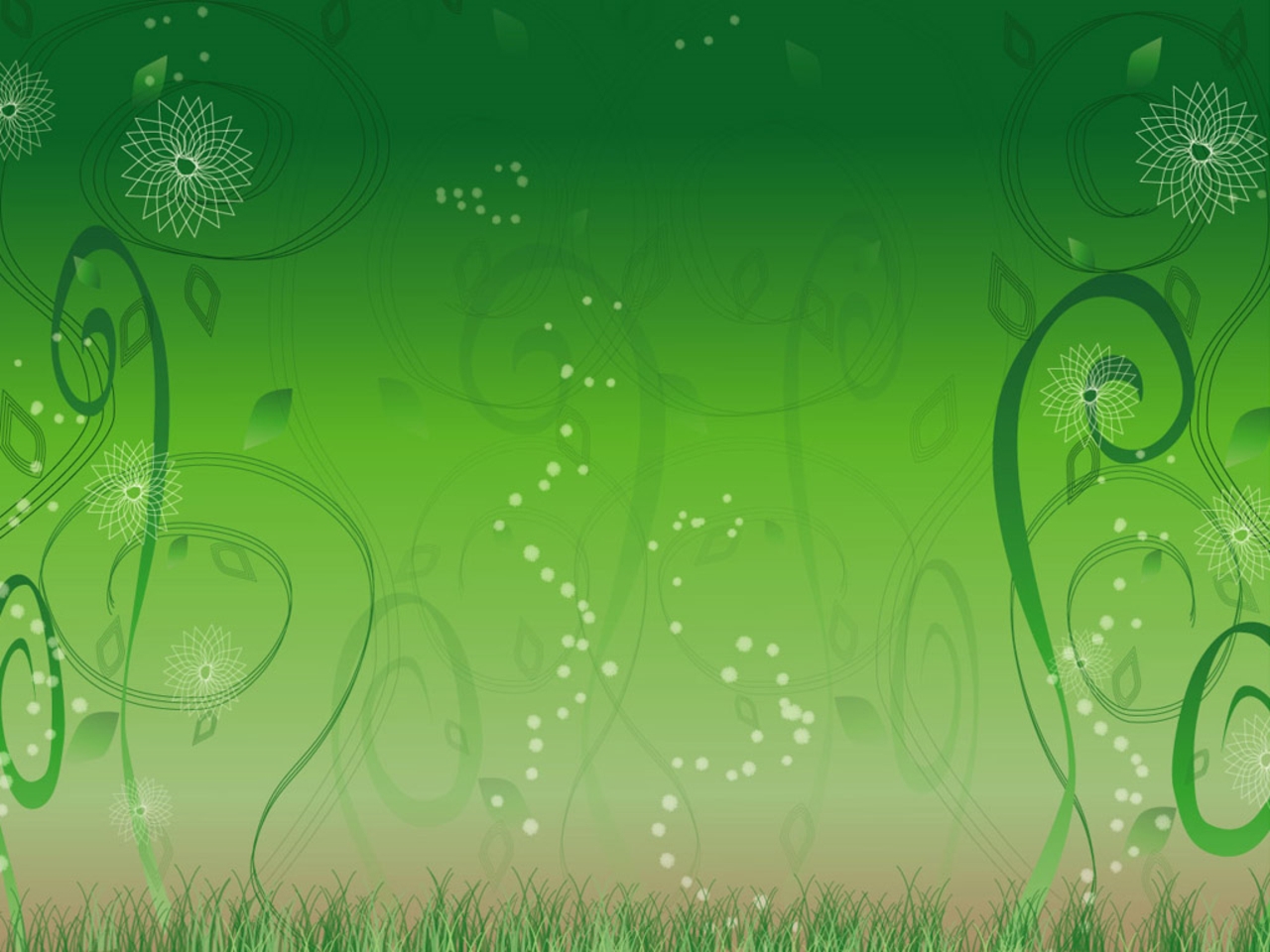 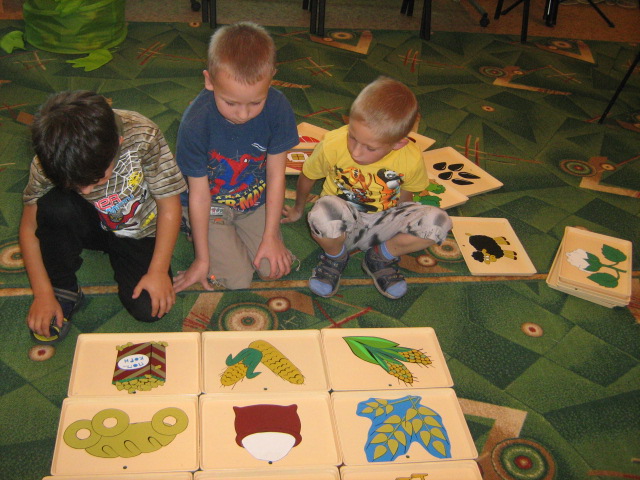 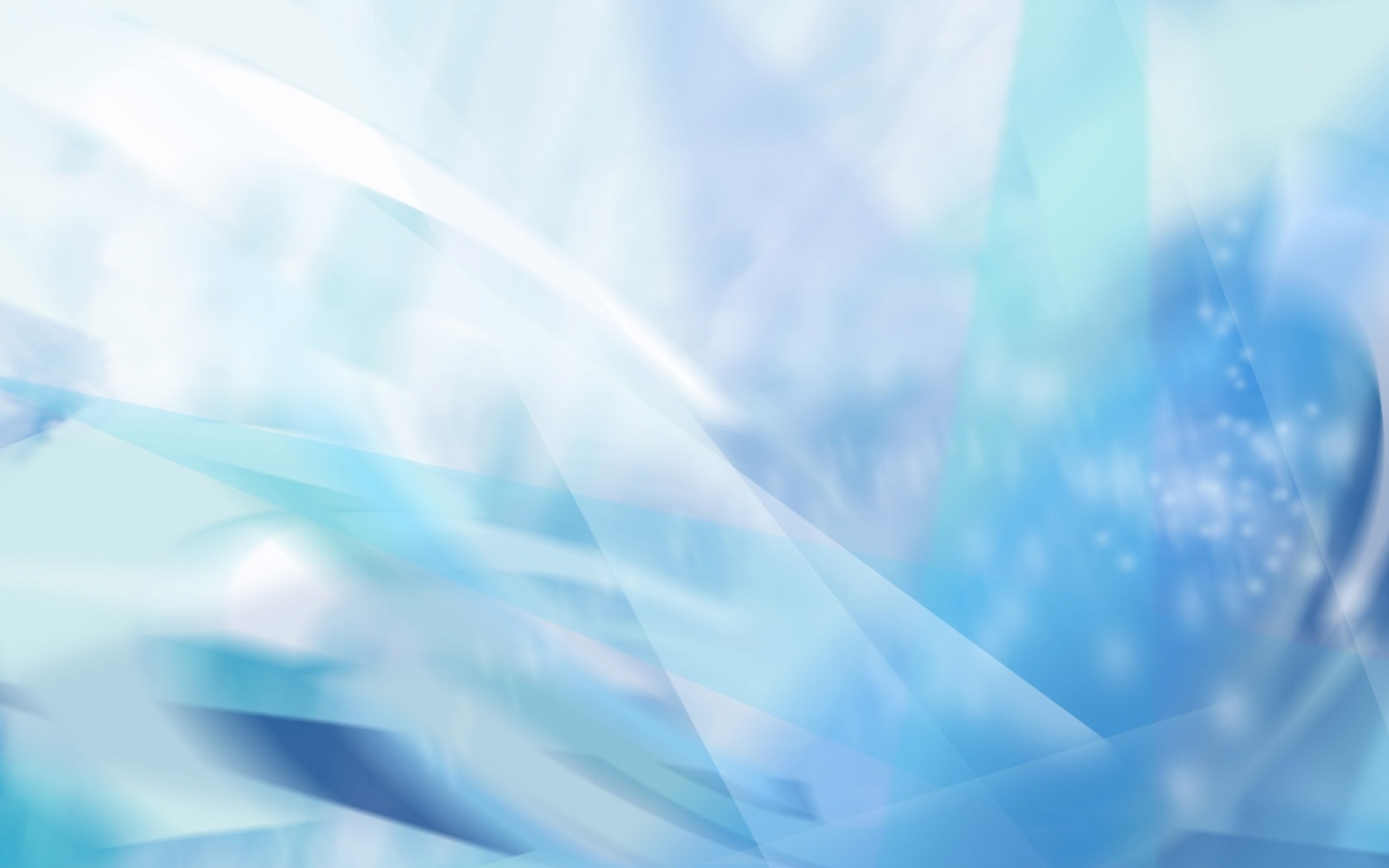 «Думаем, решаем, рассуждаем и продукты выбираем»
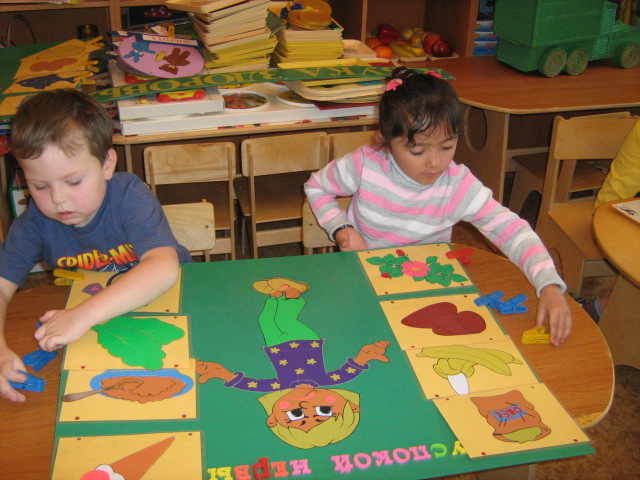 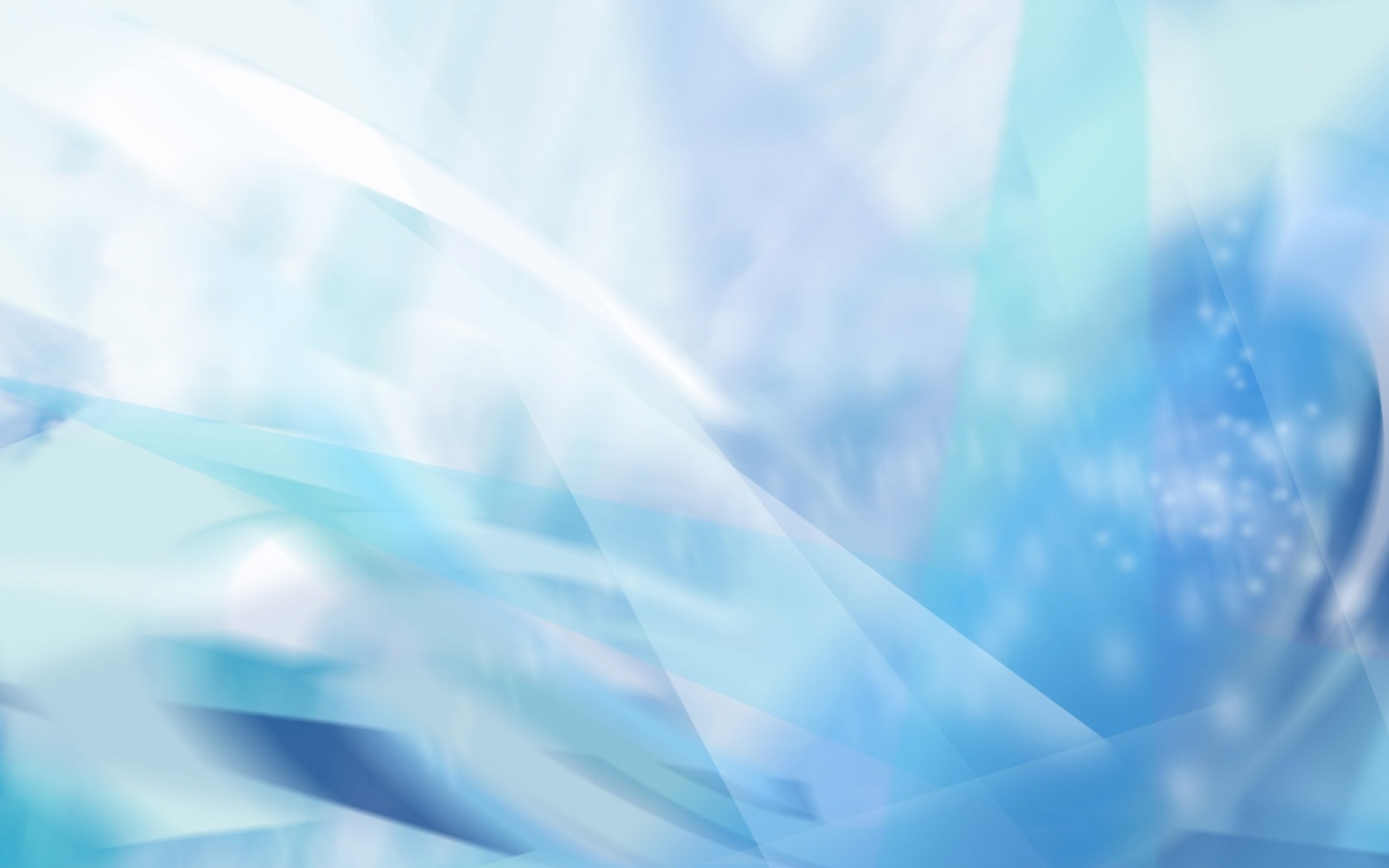 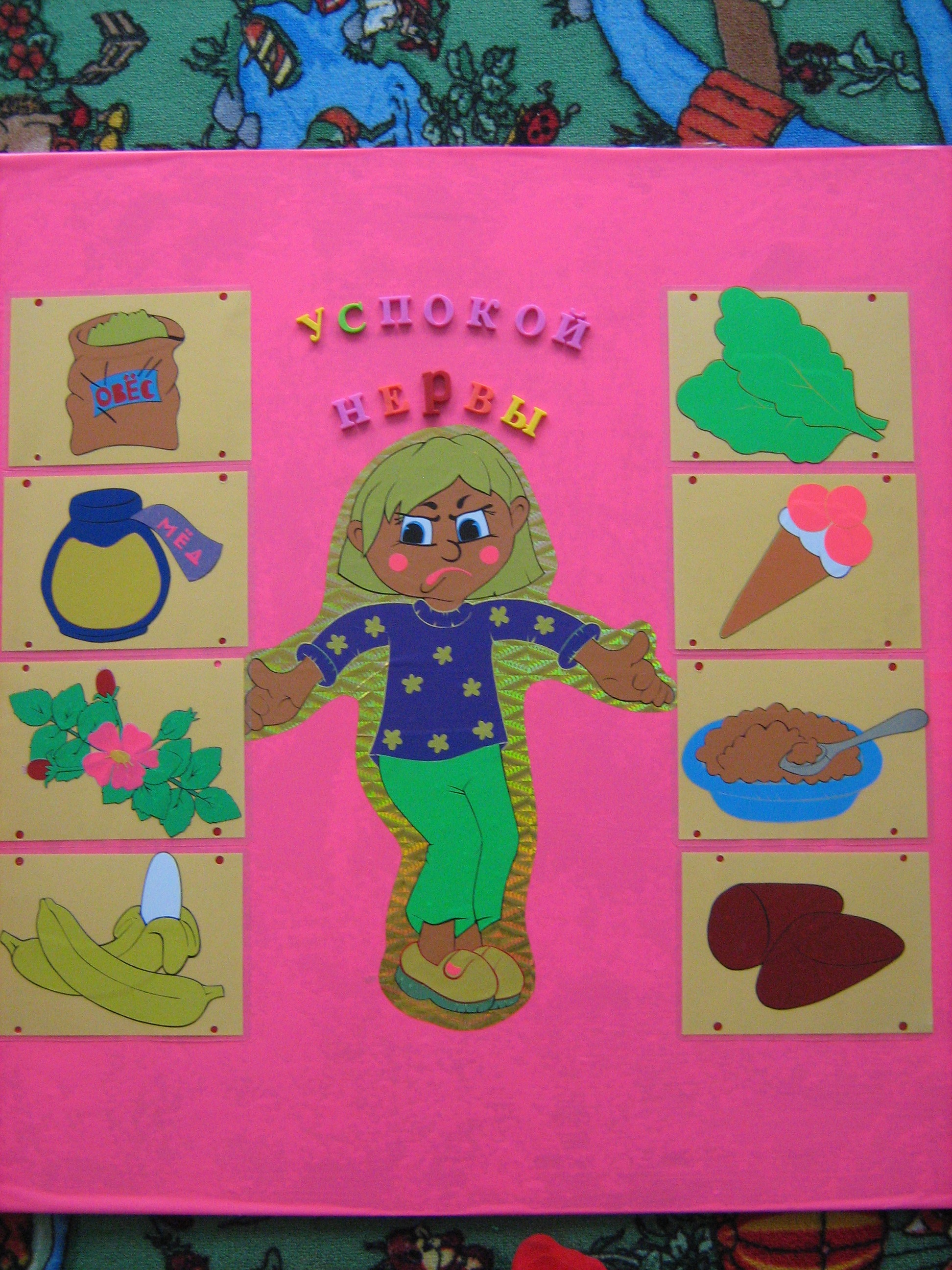 «Волшебный экранчик»
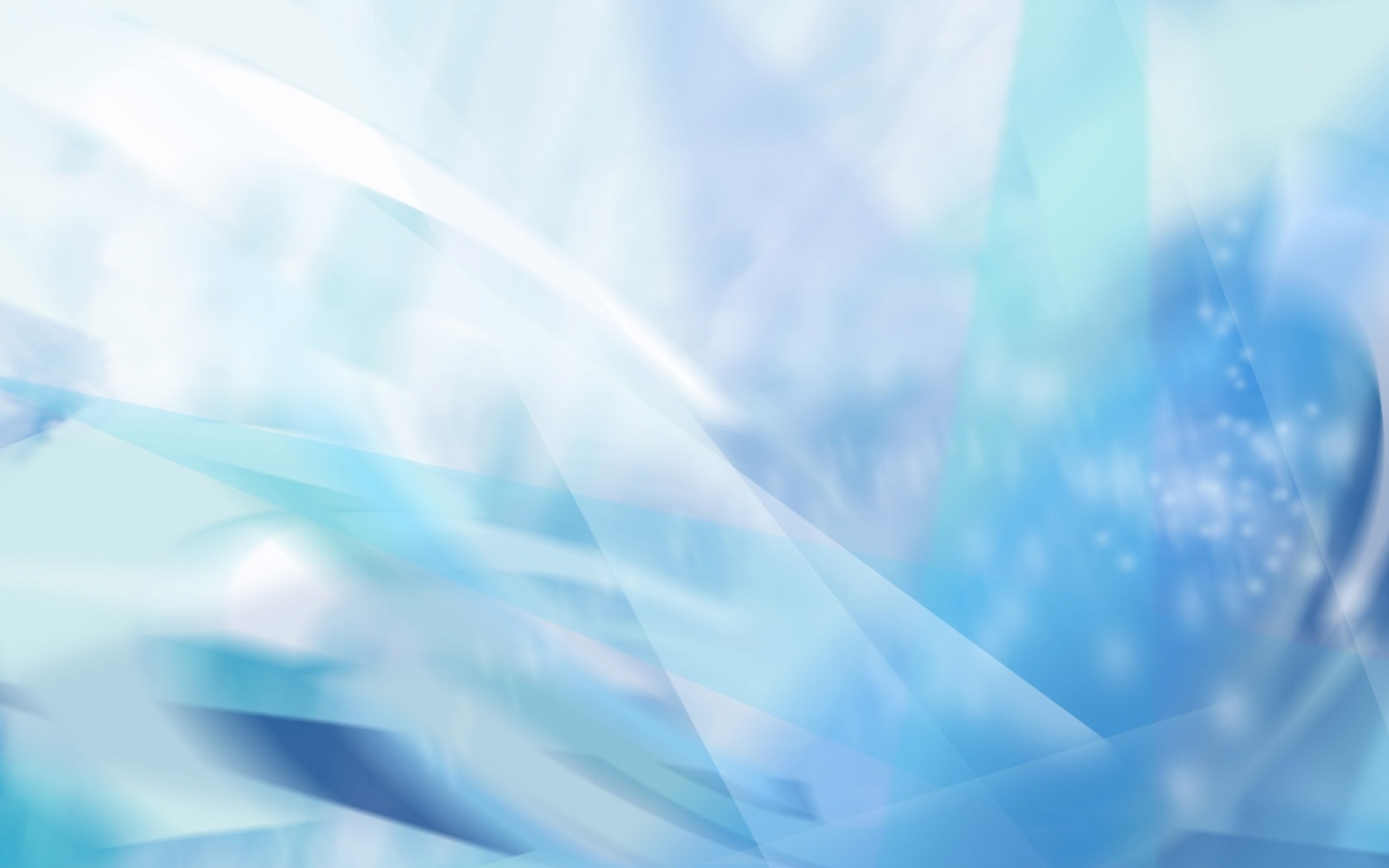 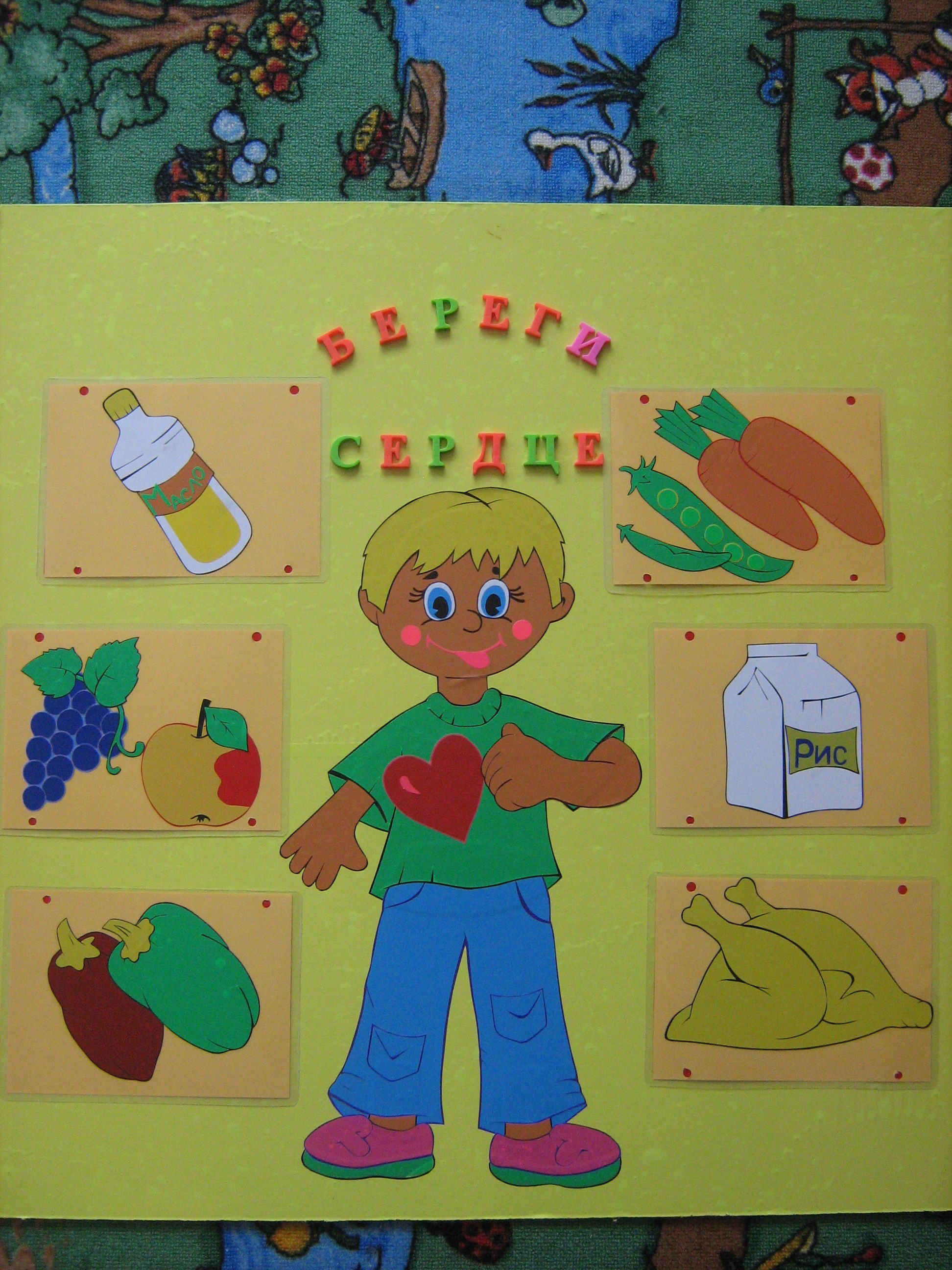 «Волшебный экранчик»
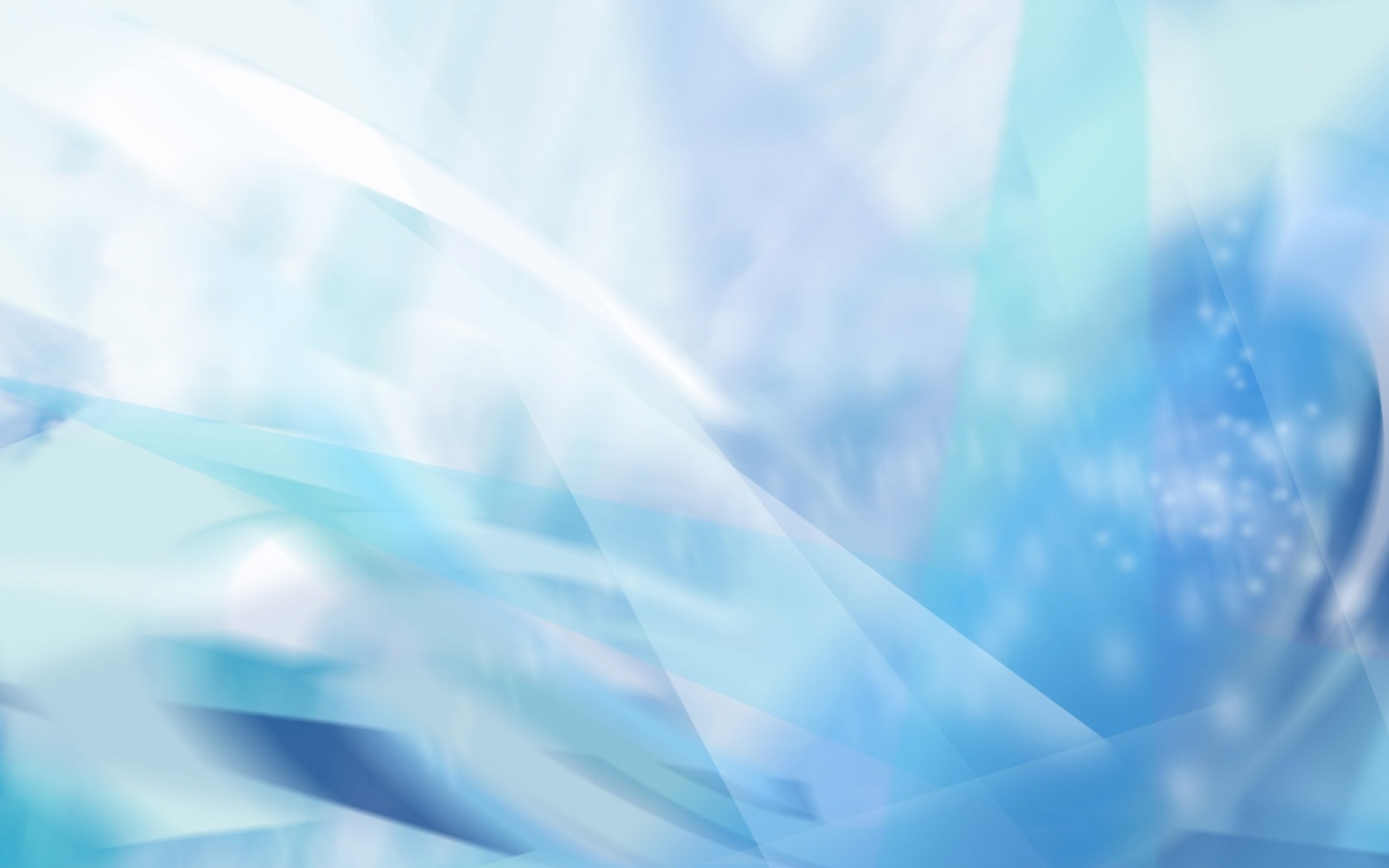 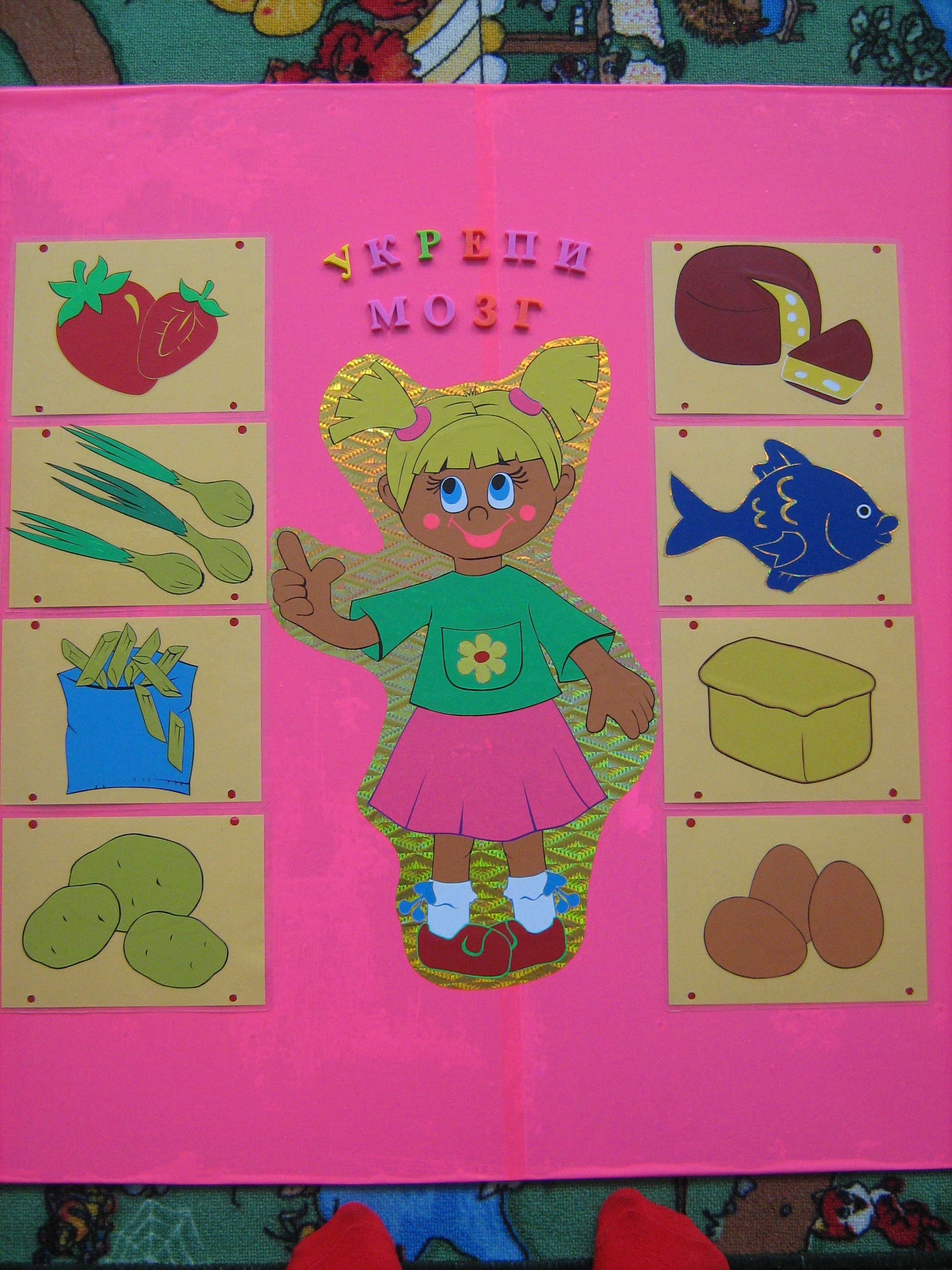 «Волшебный экранчик»
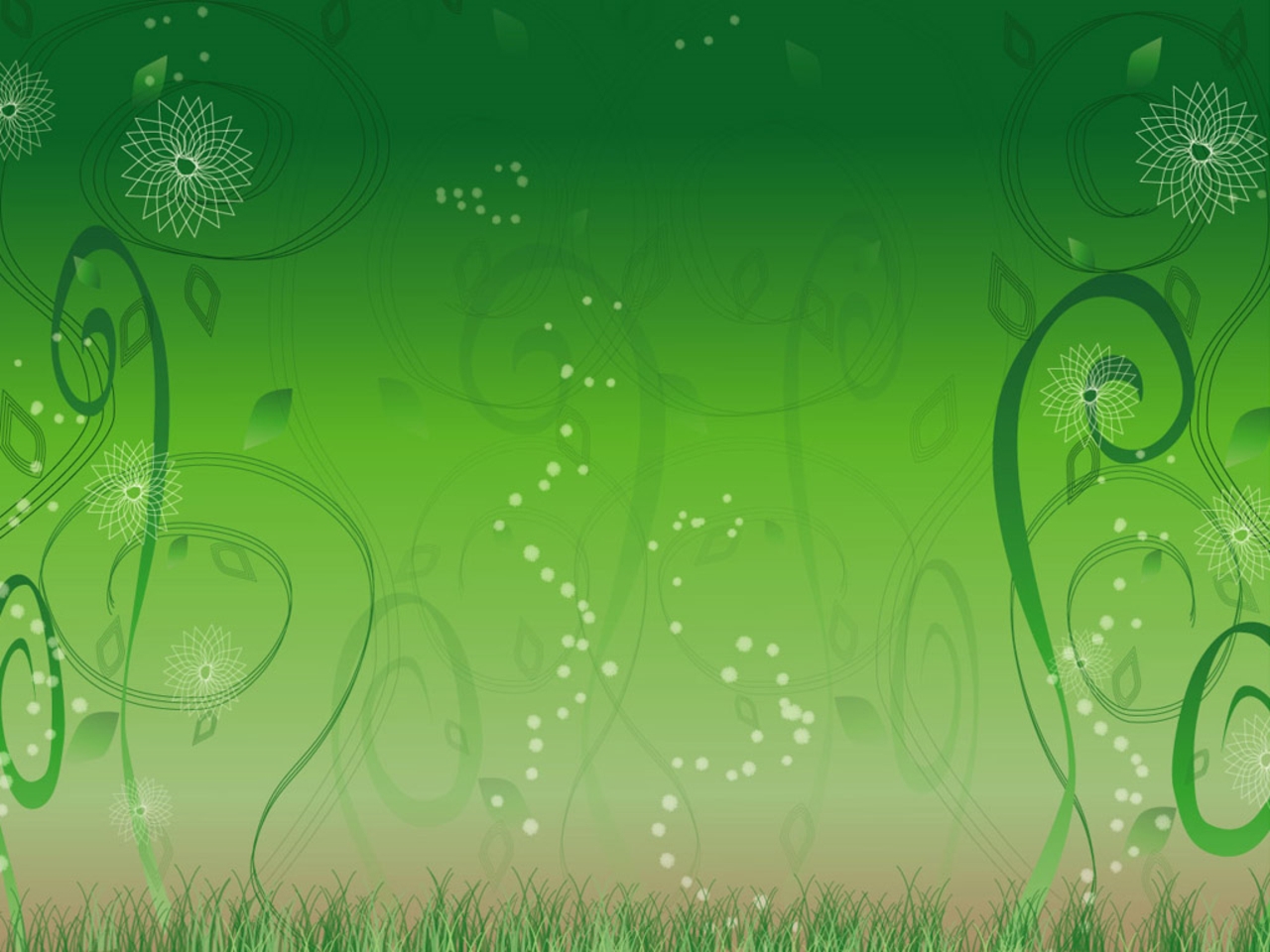 «Огород на окне»
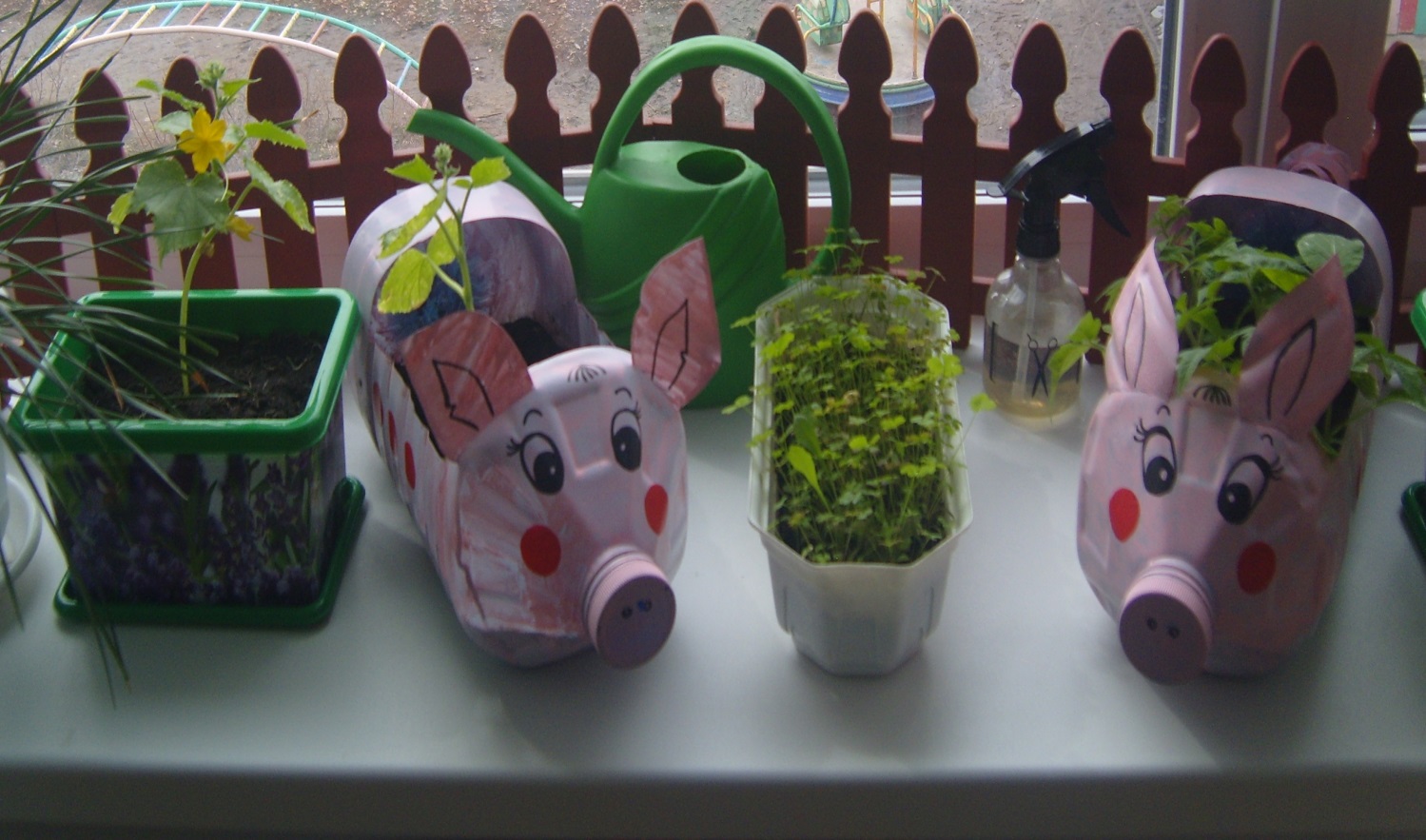 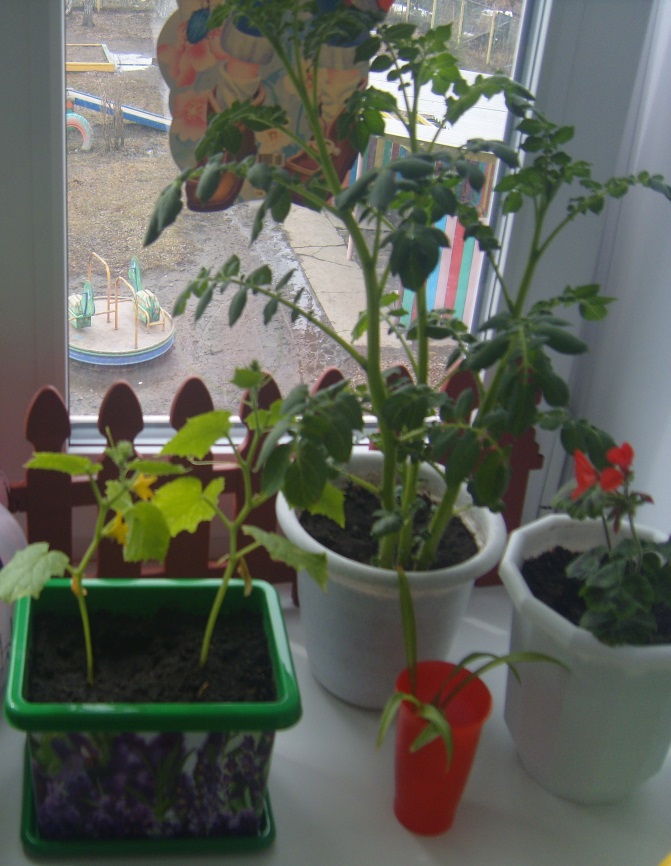 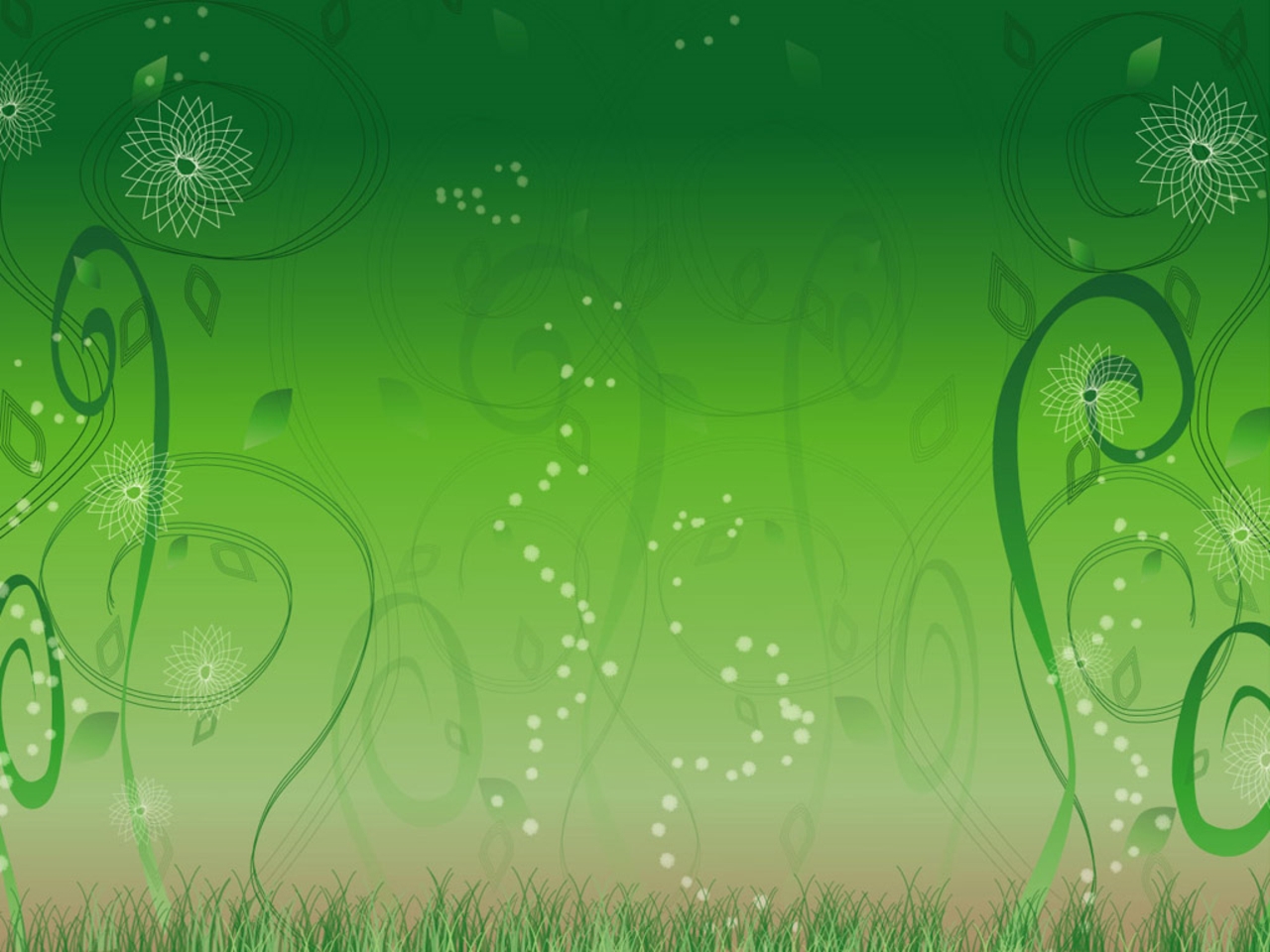 «Урожай у нас хорош»
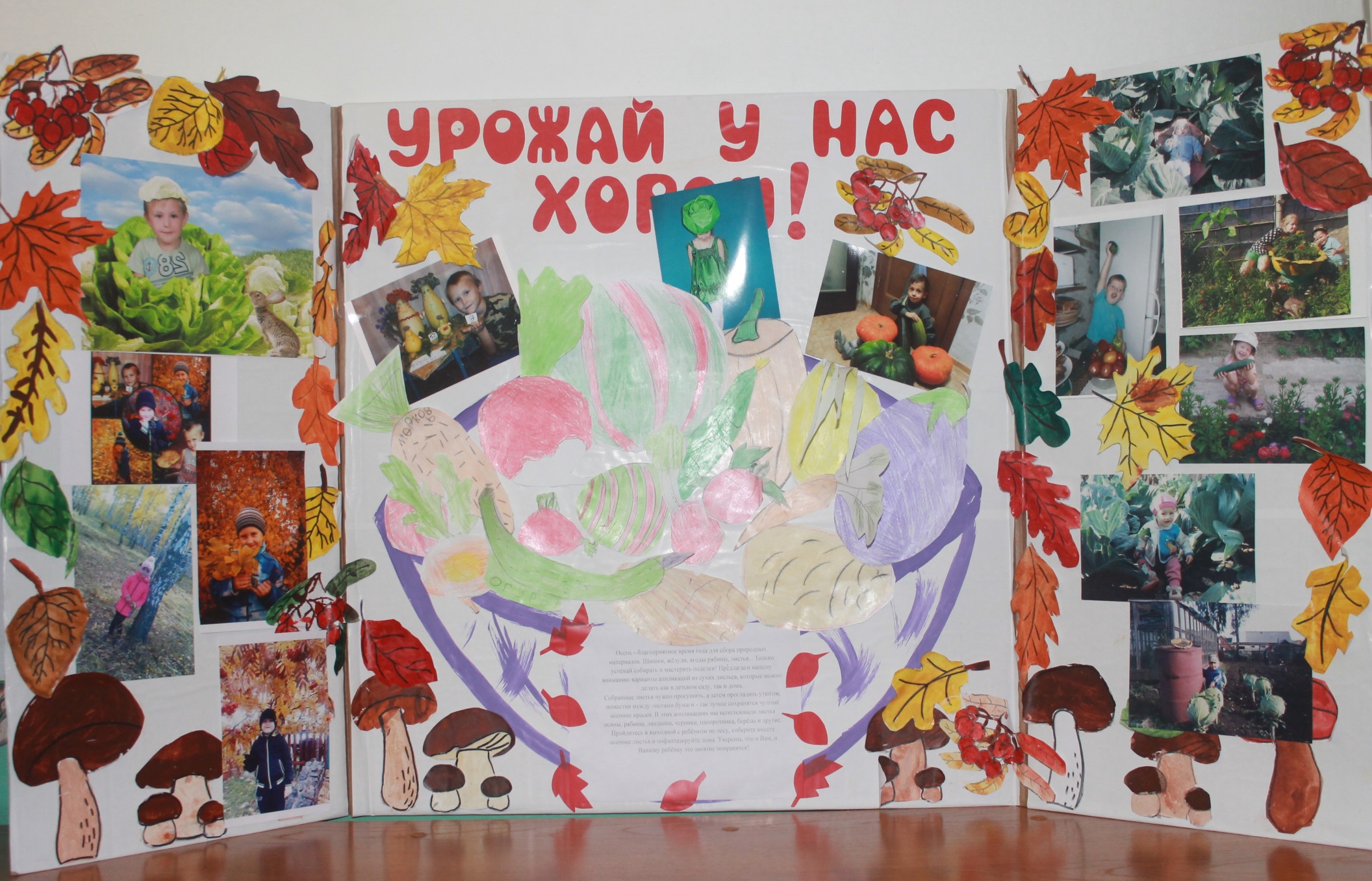 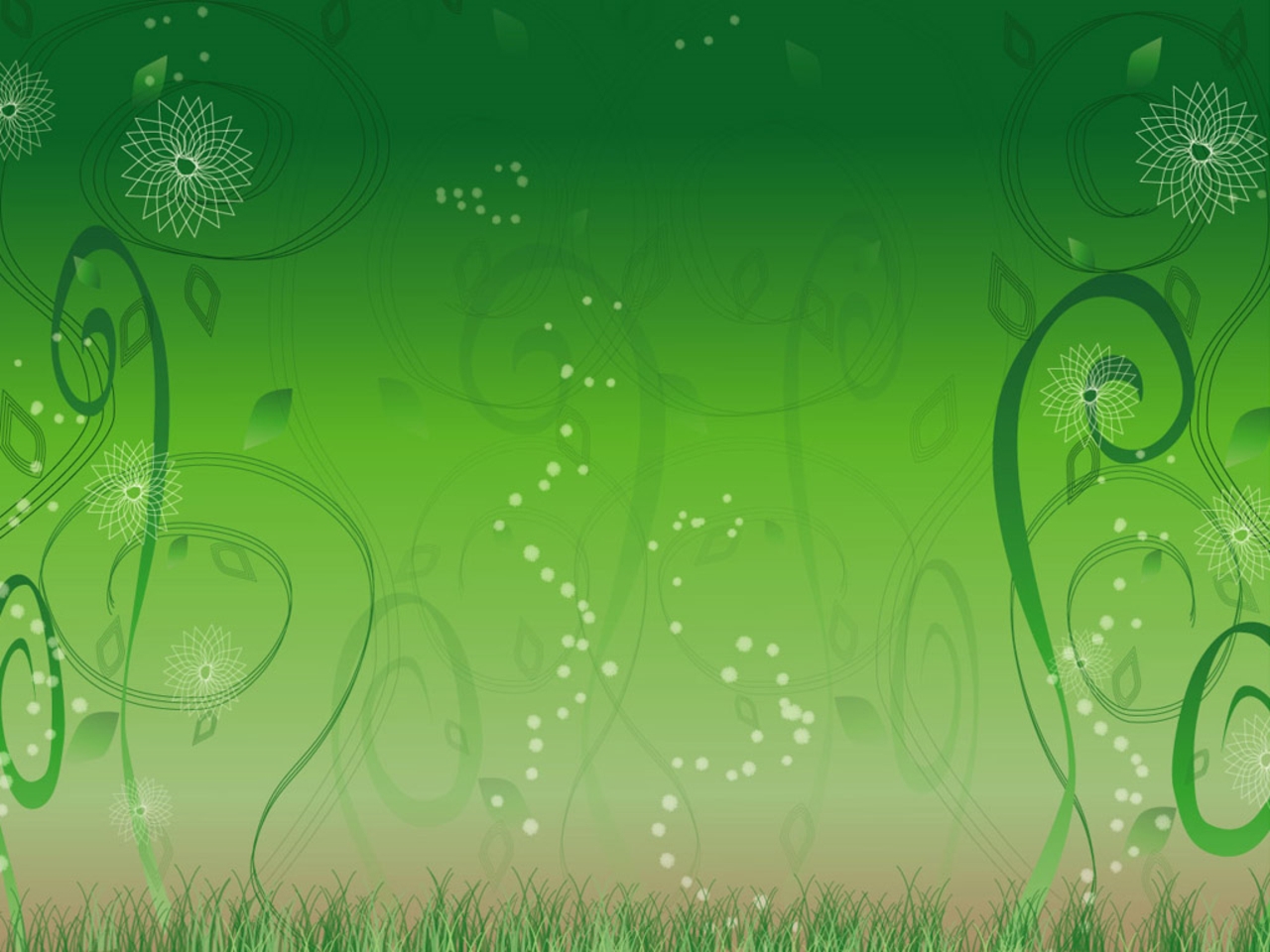 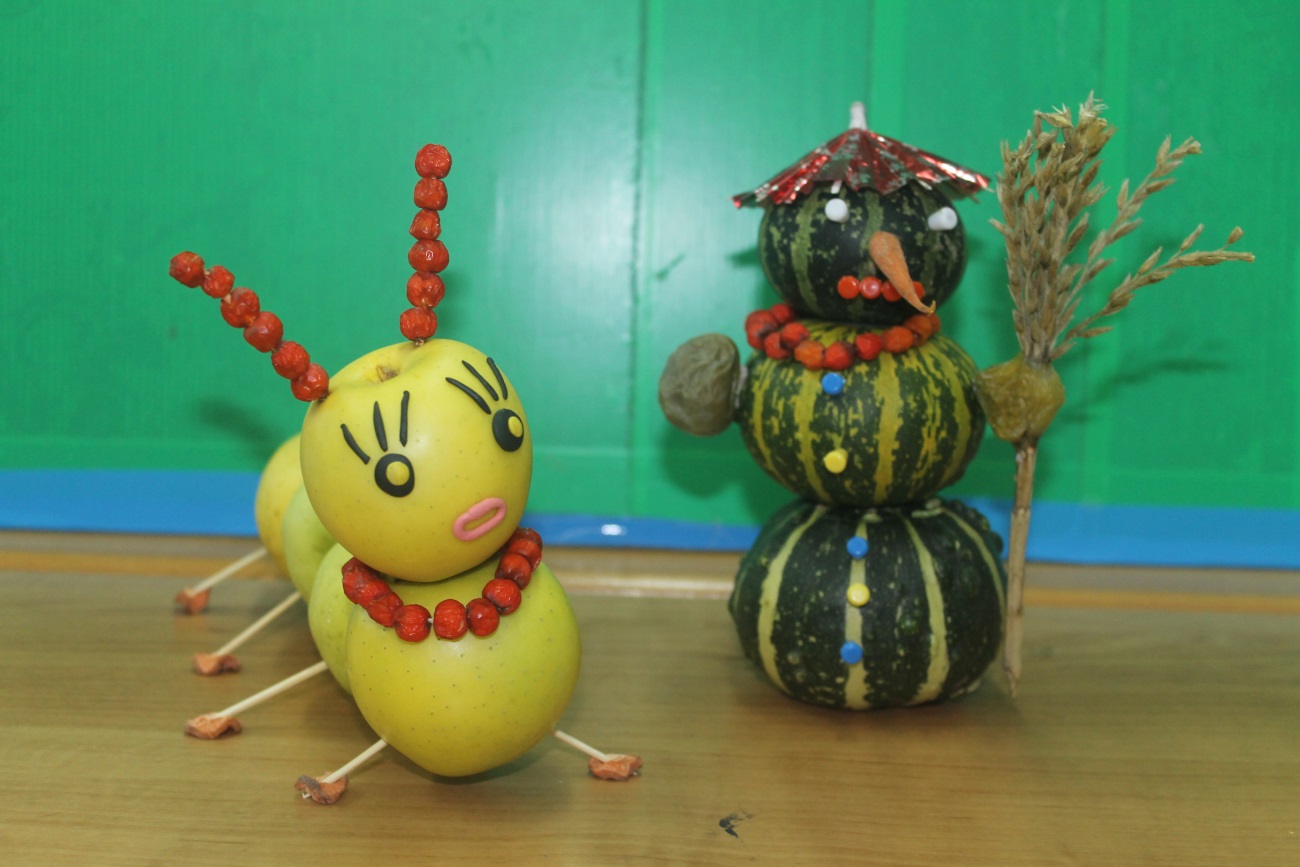 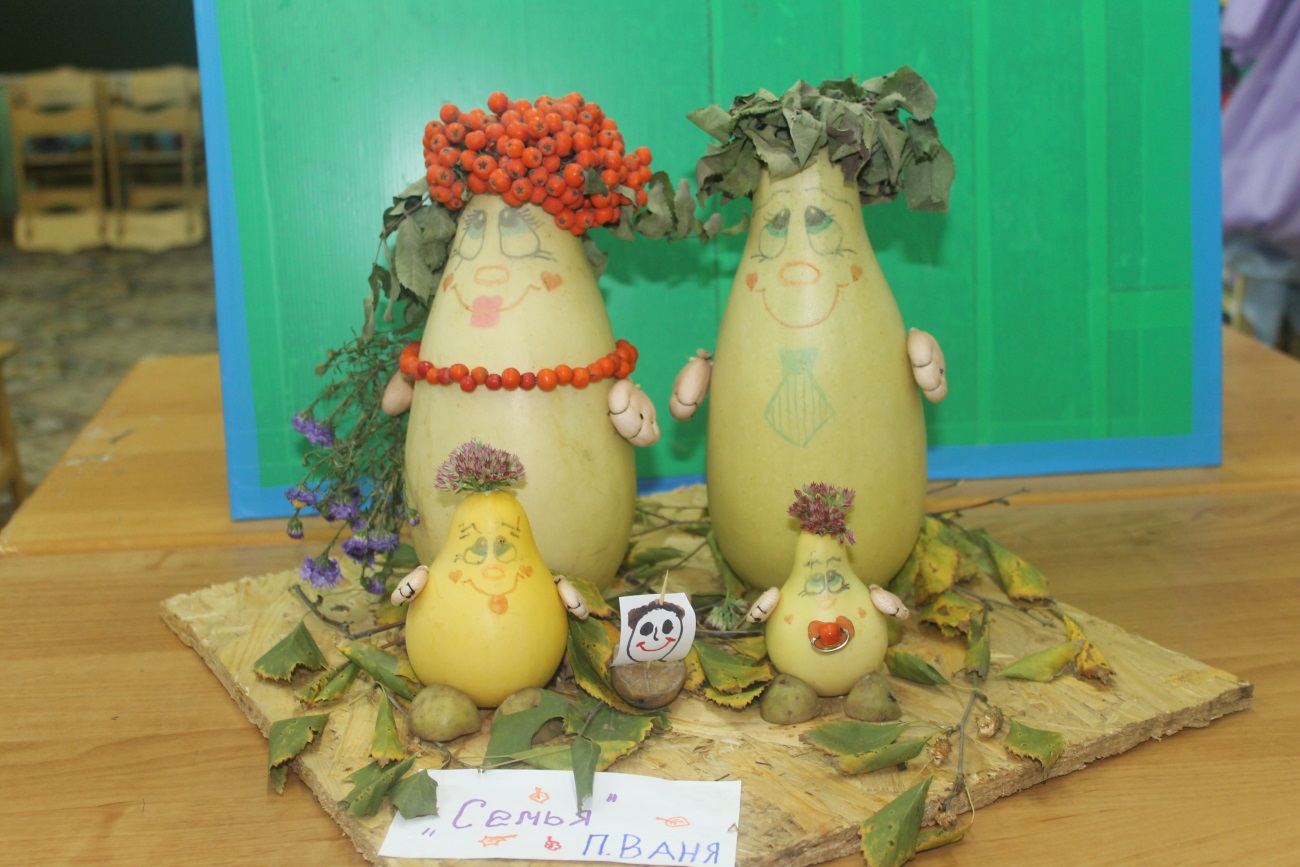 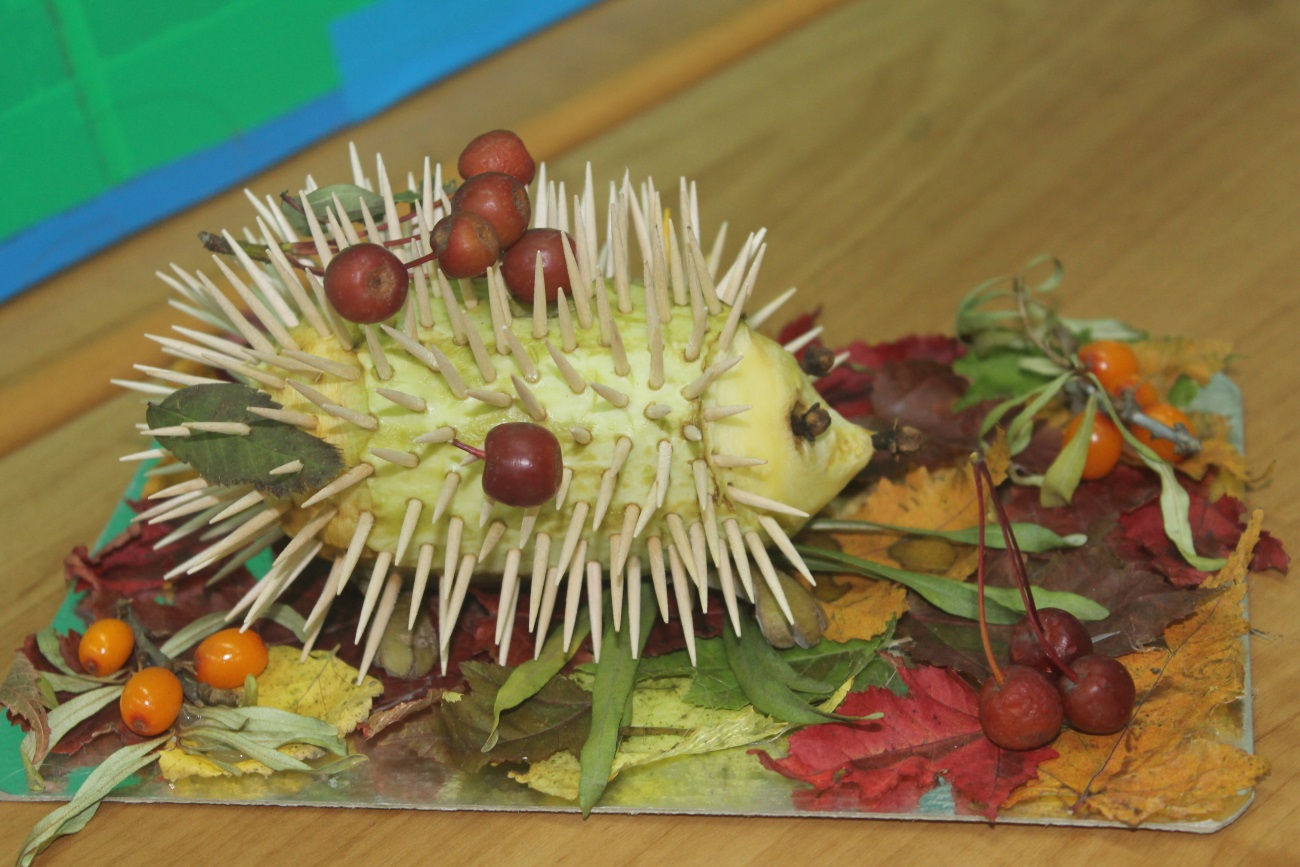 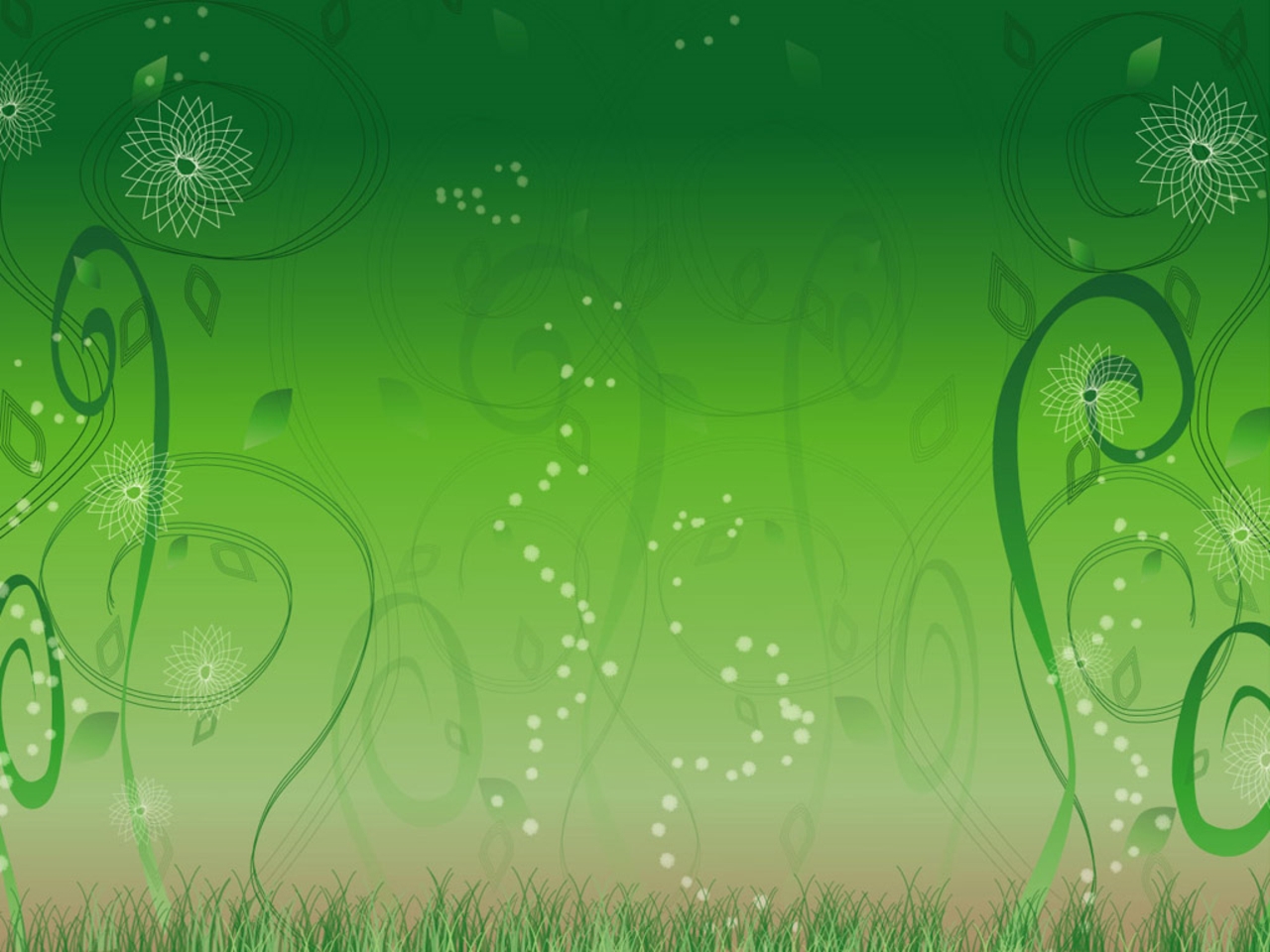 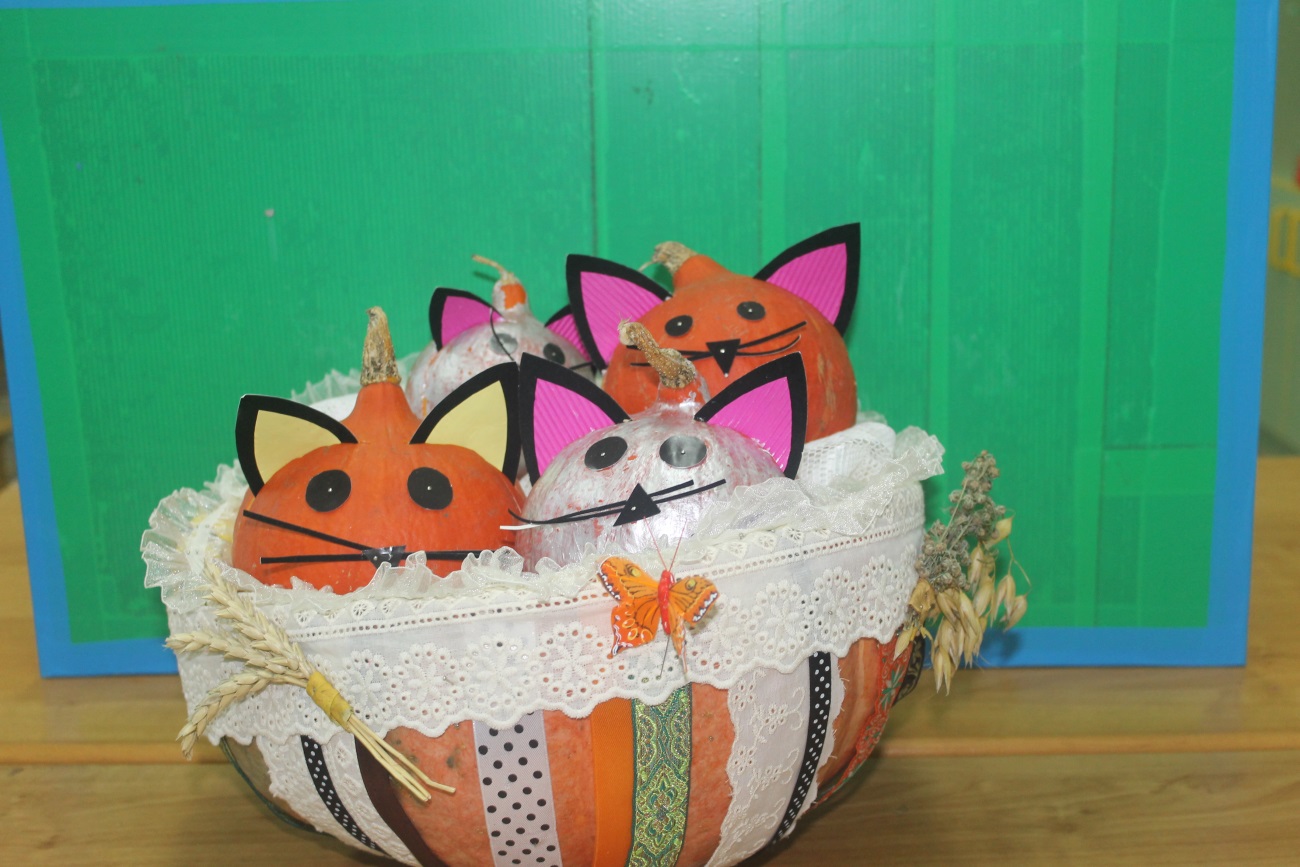 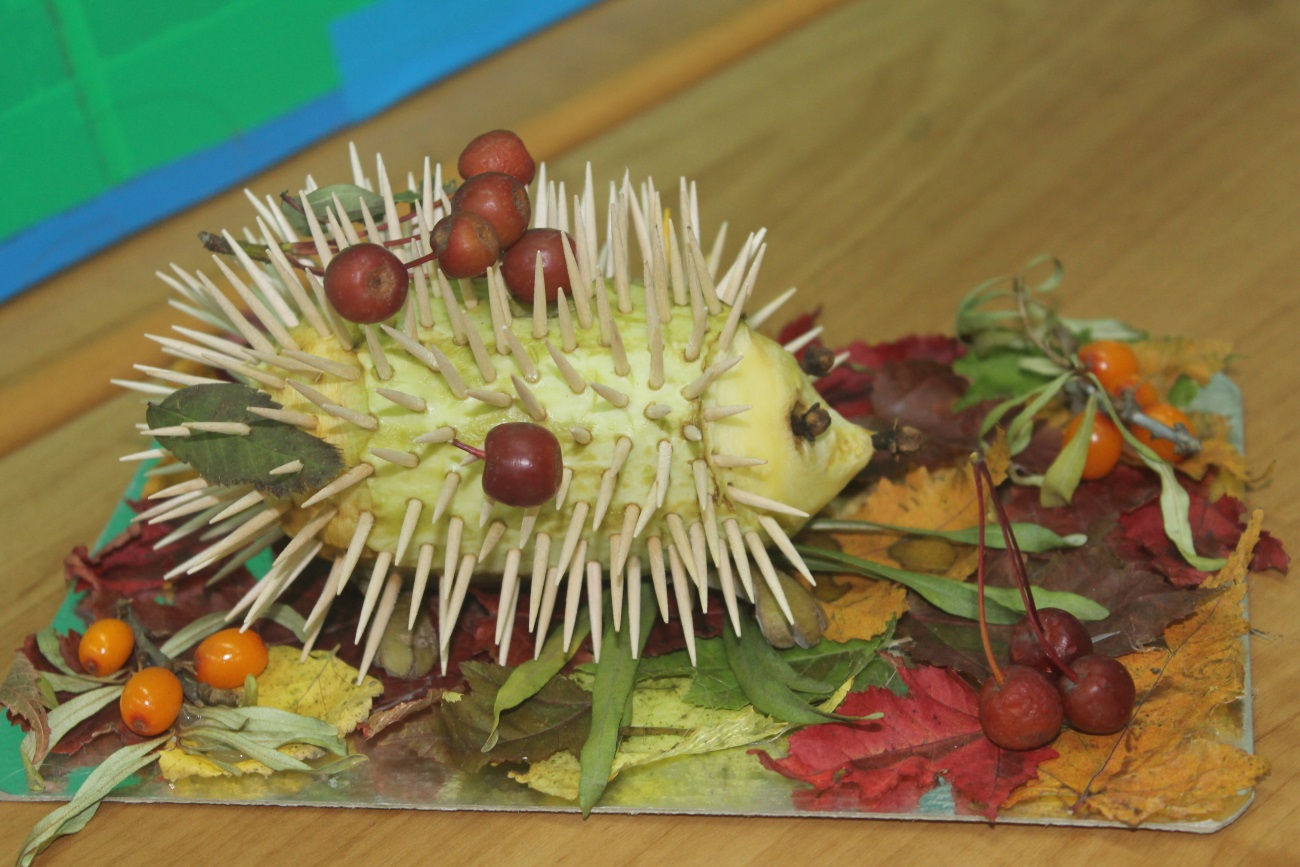 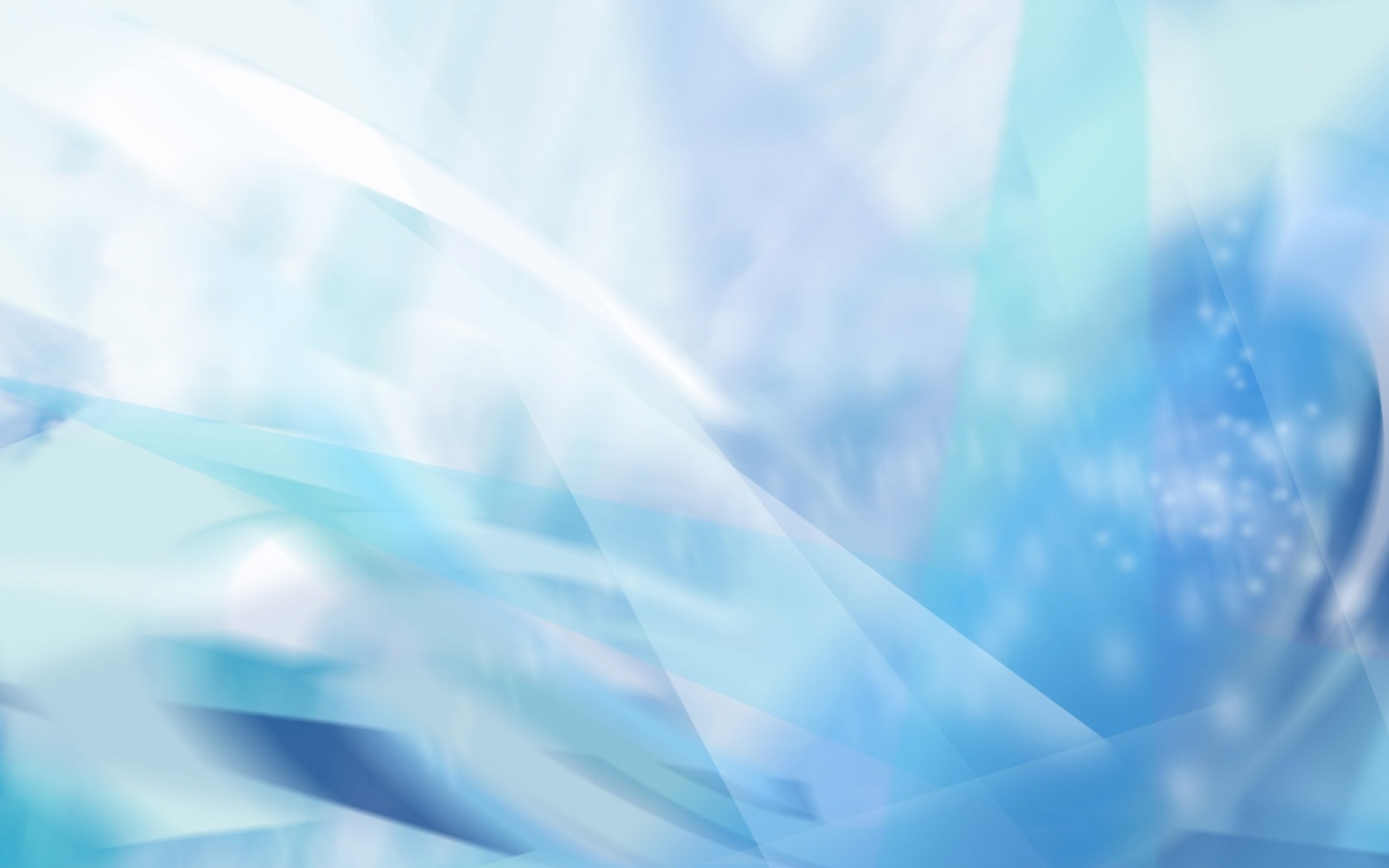 «Вкусные рецепты»
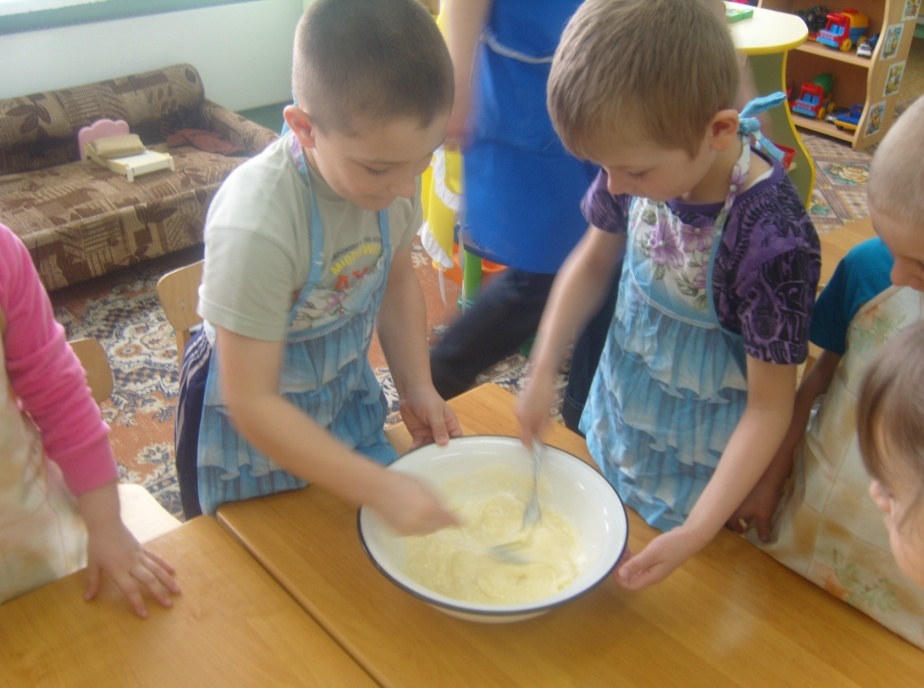 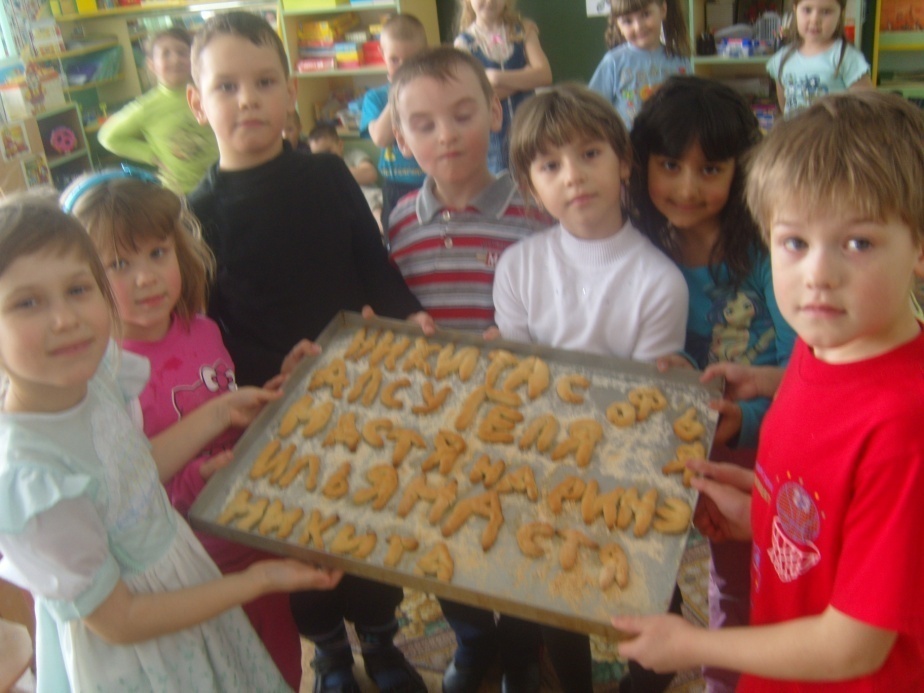 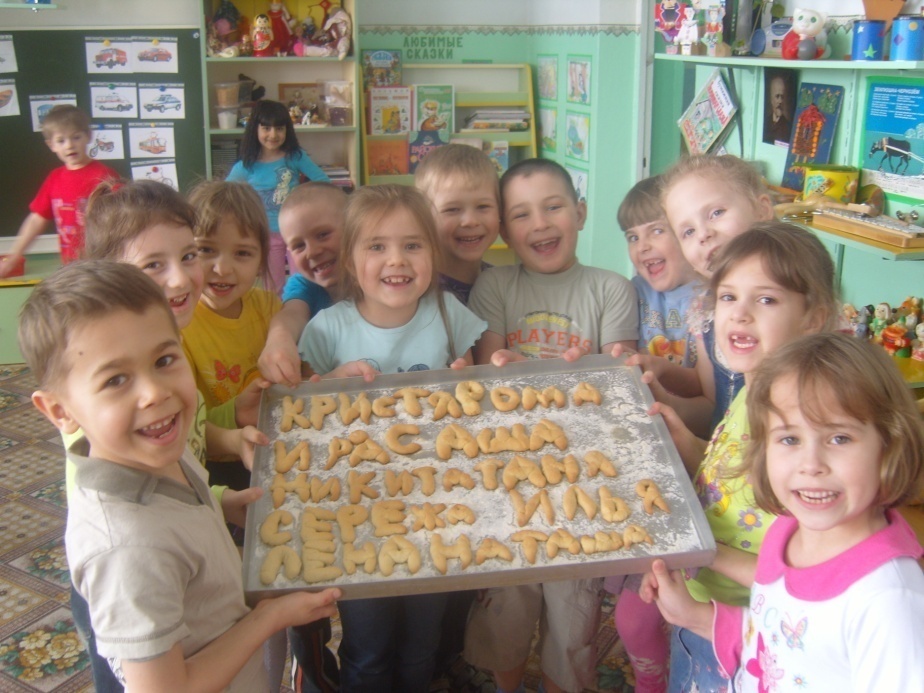 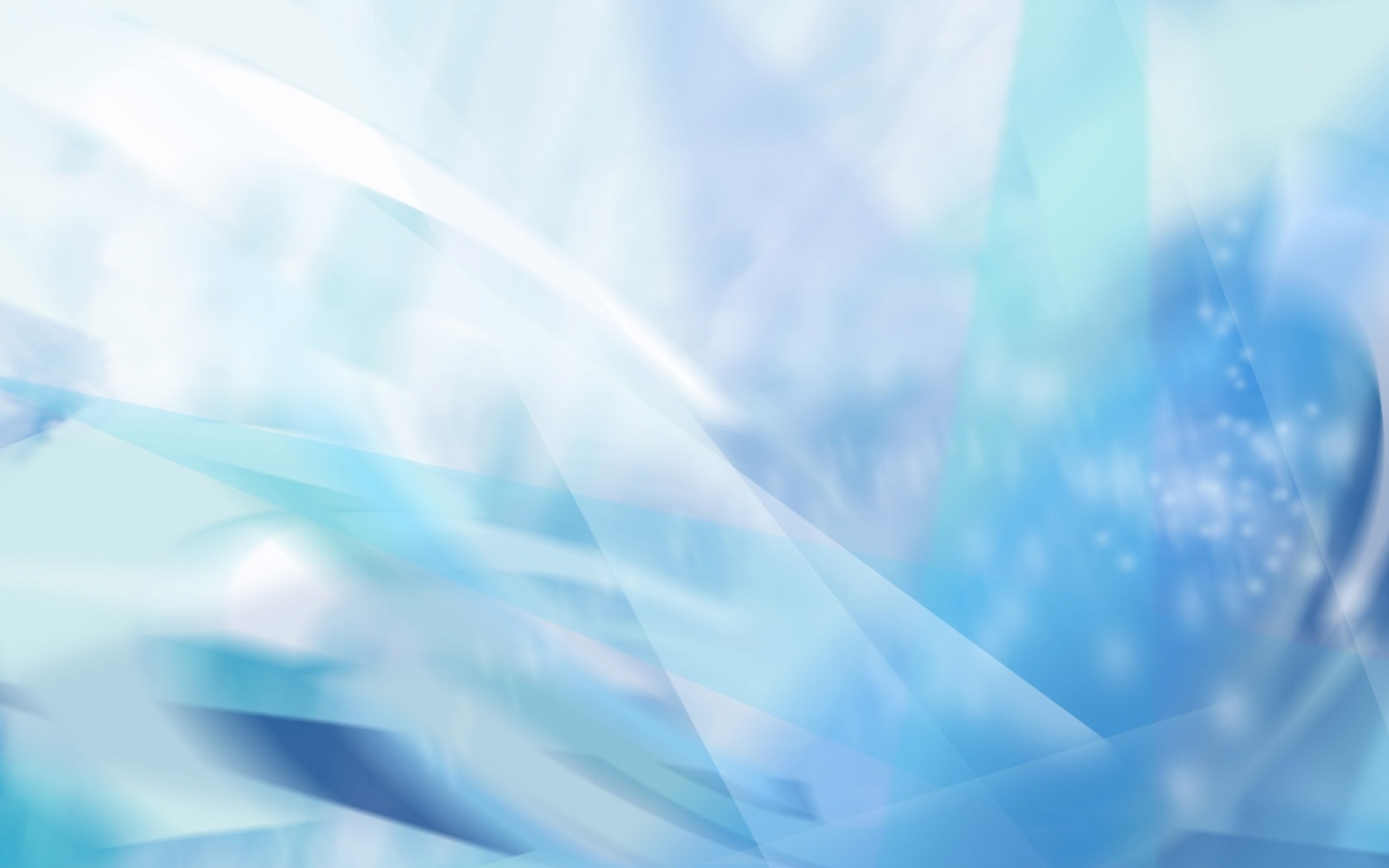 Детское творчество «Разговор о правильном питании»
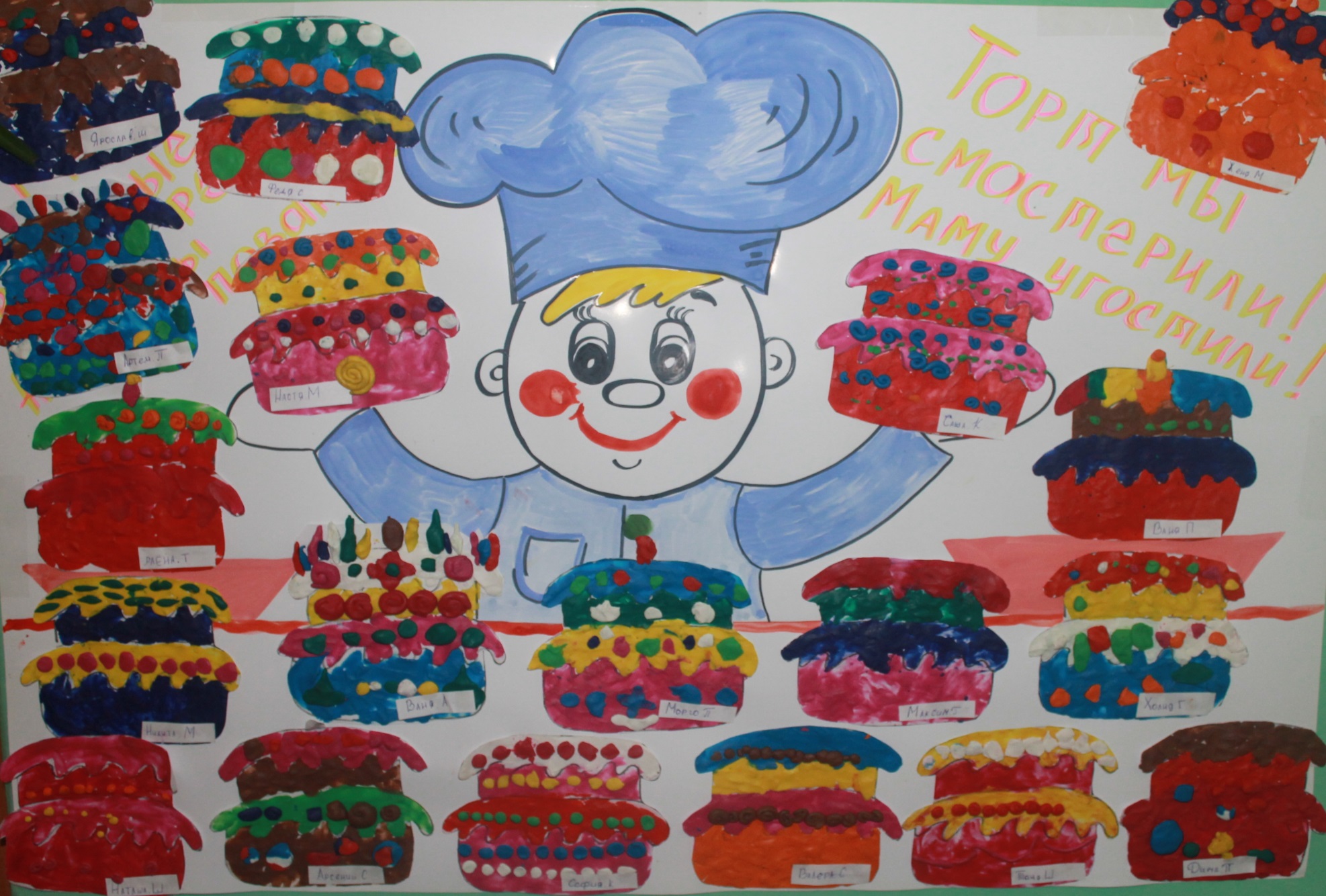 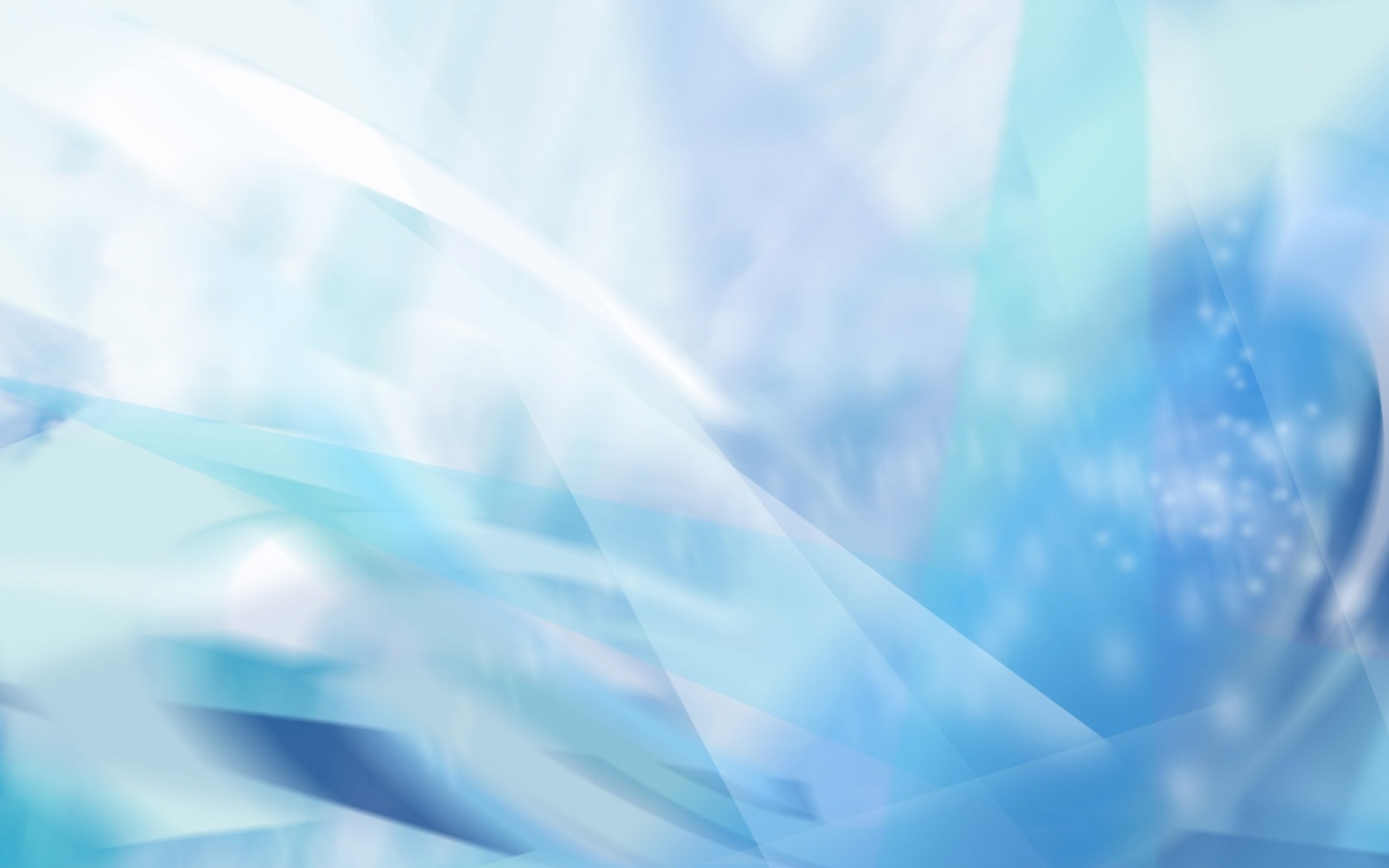 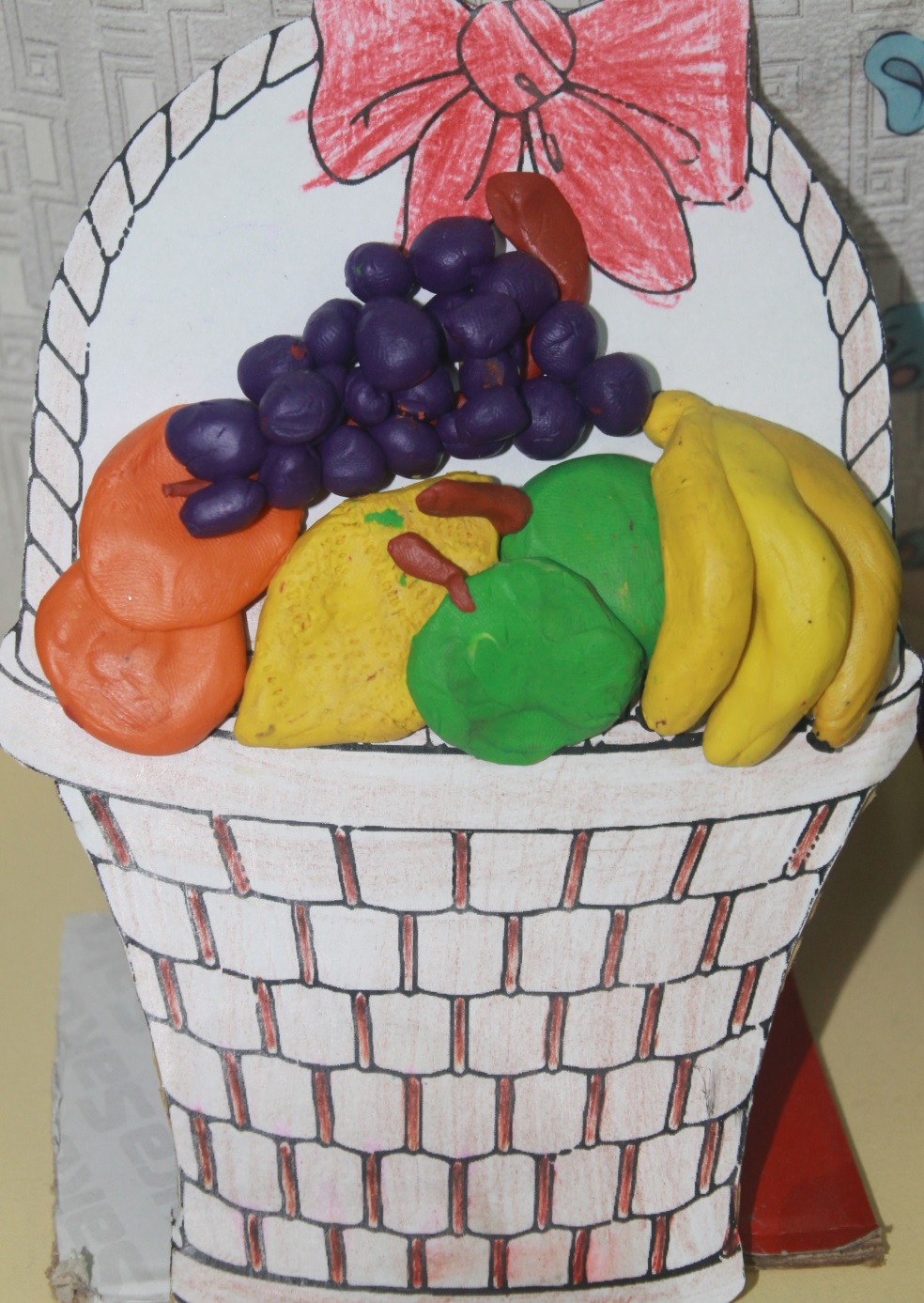 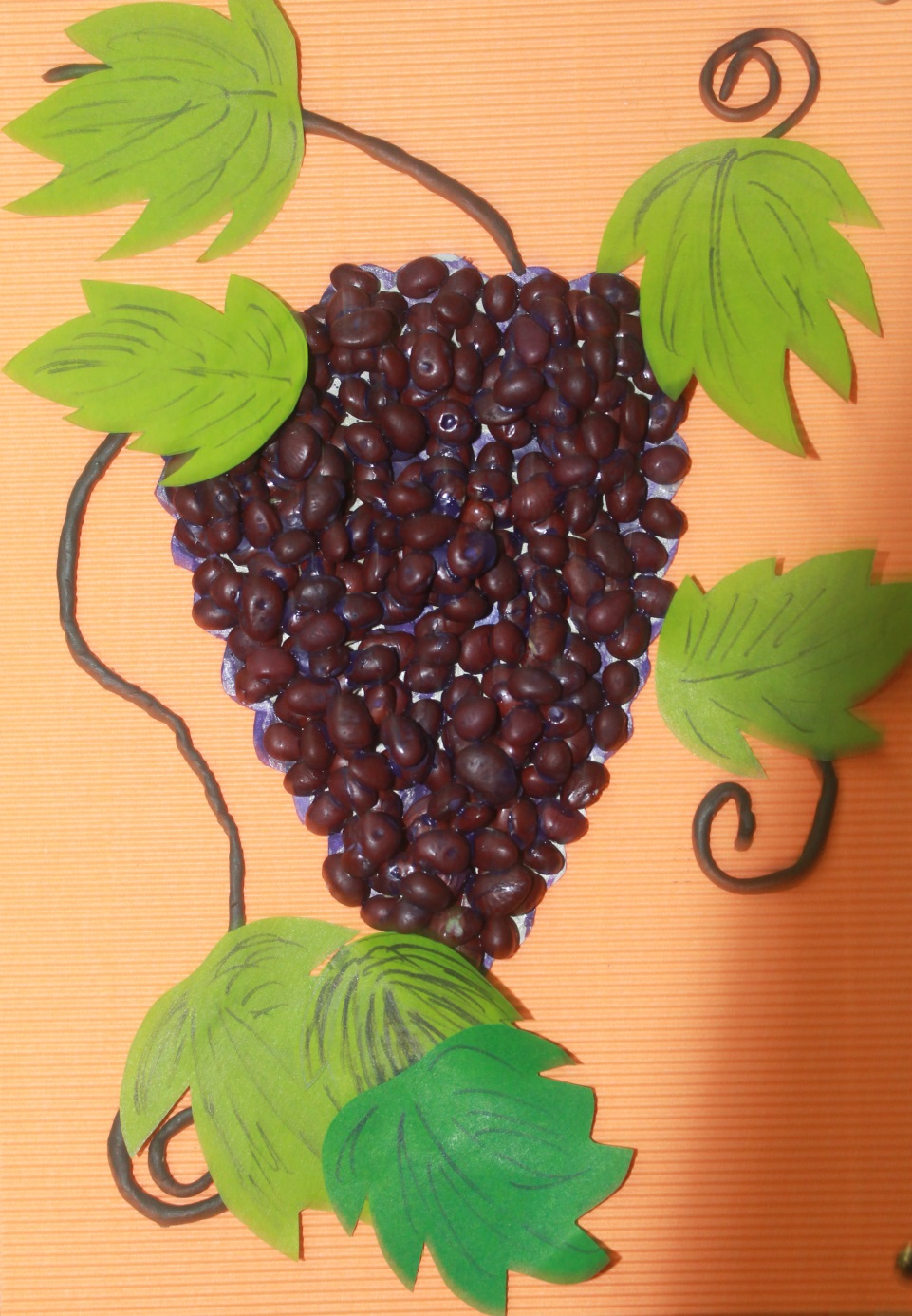 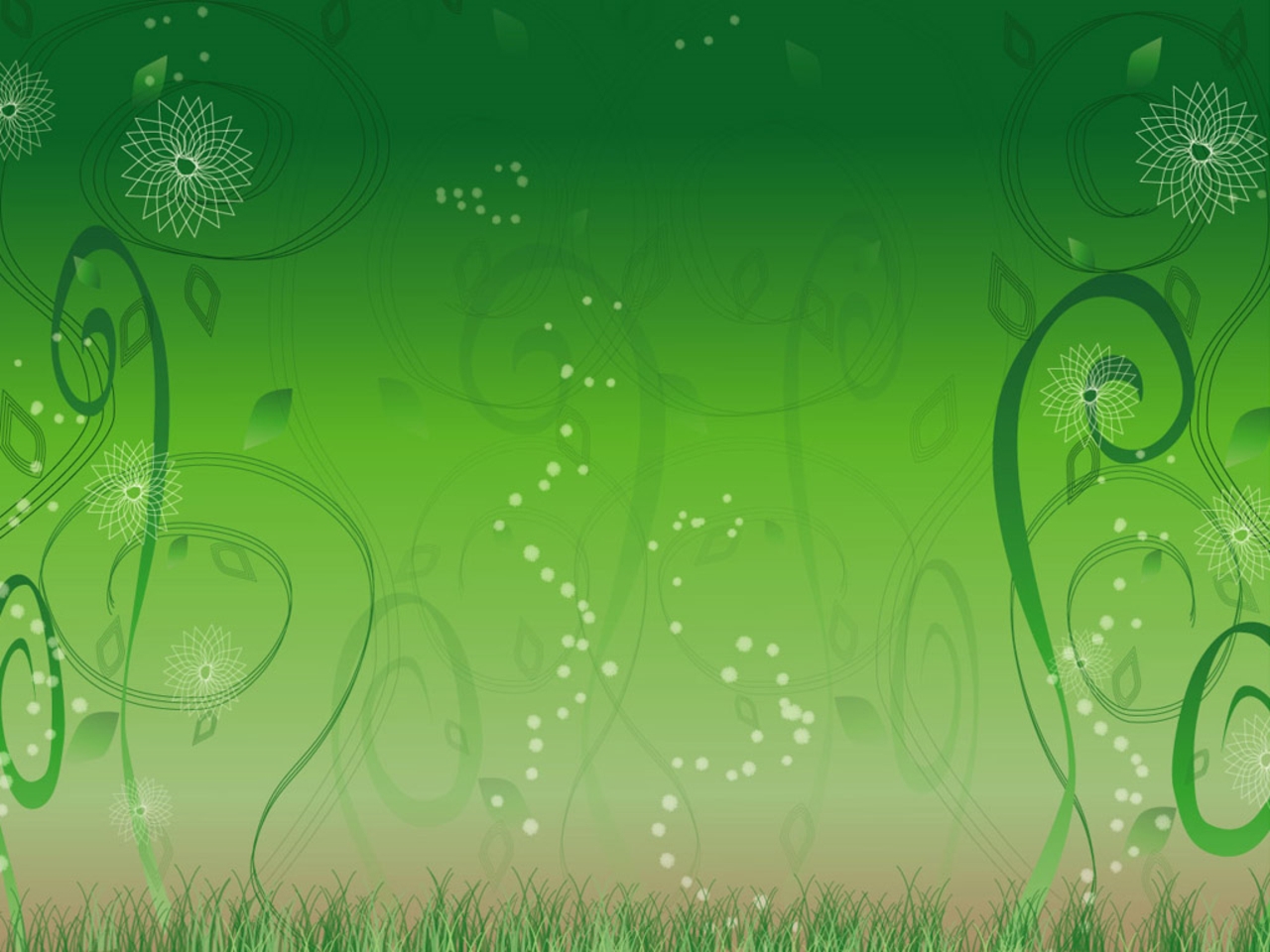 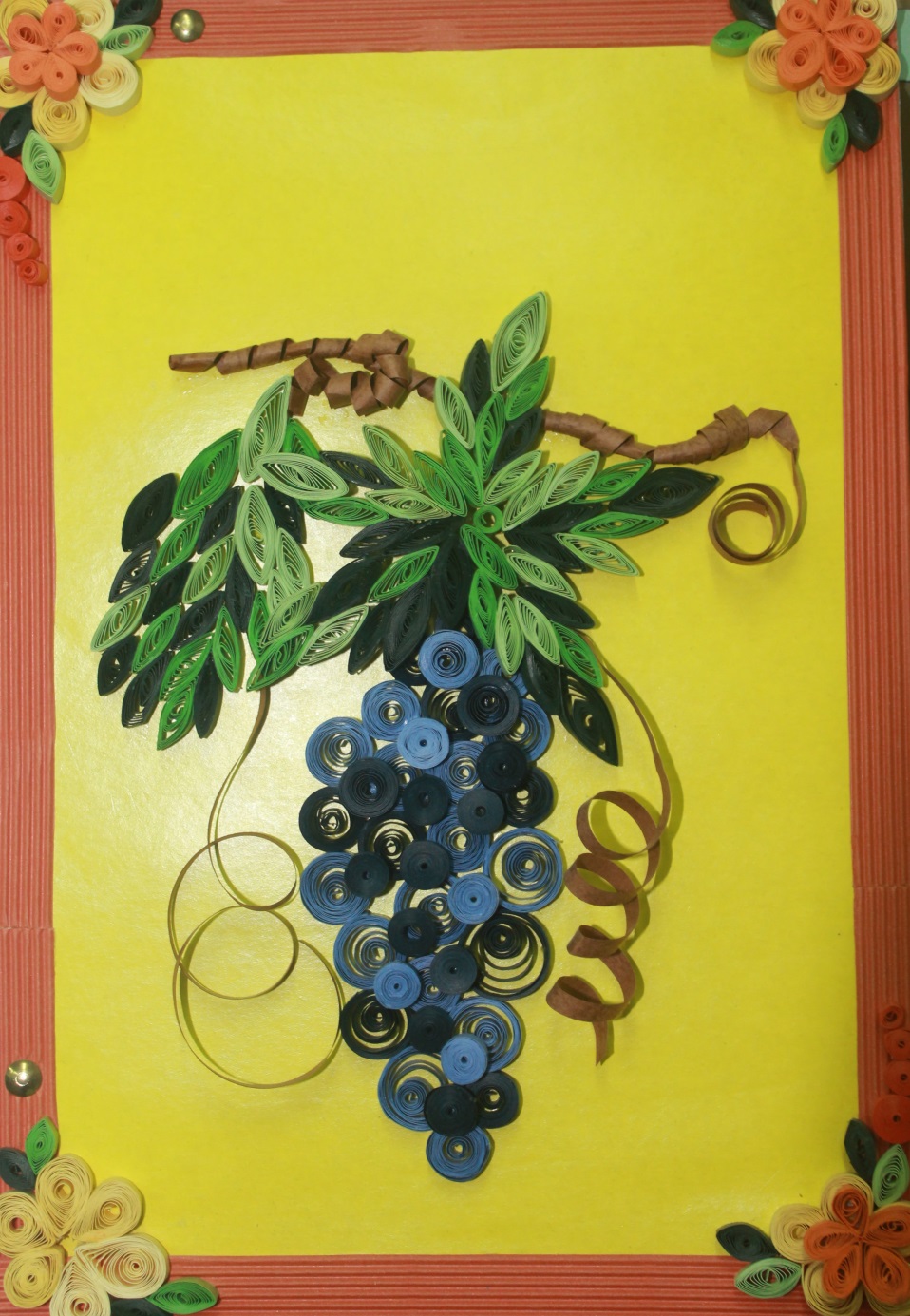 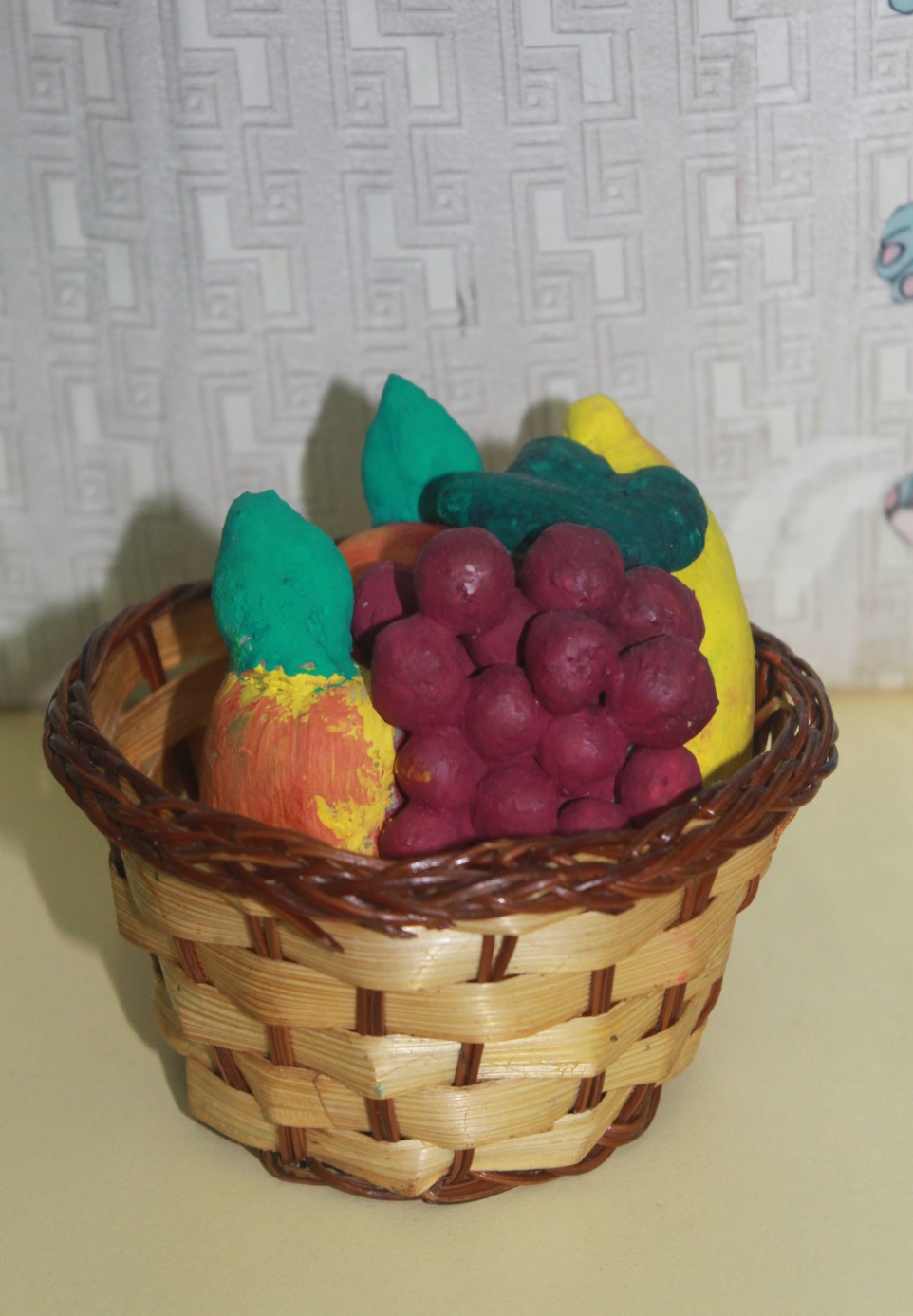 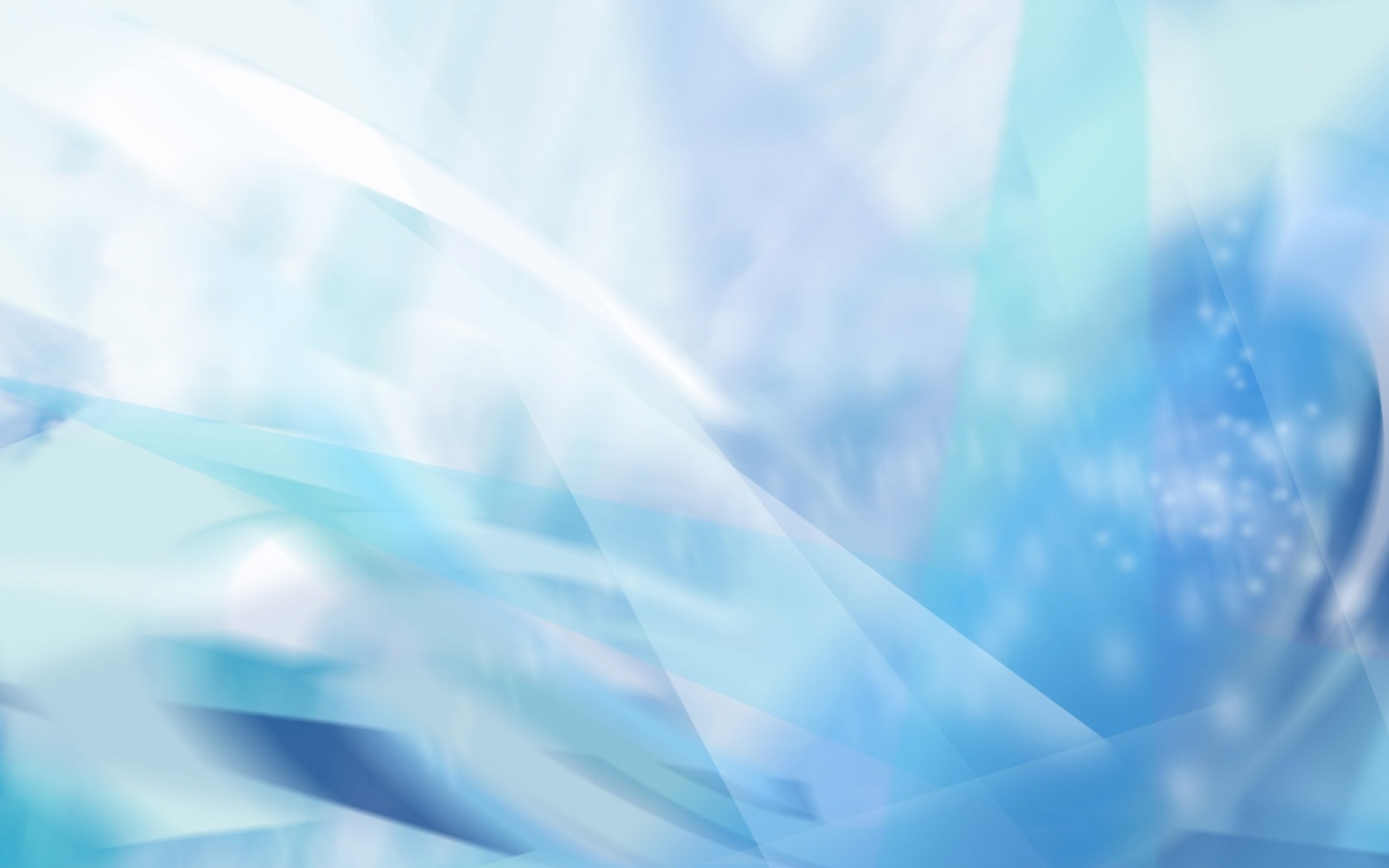 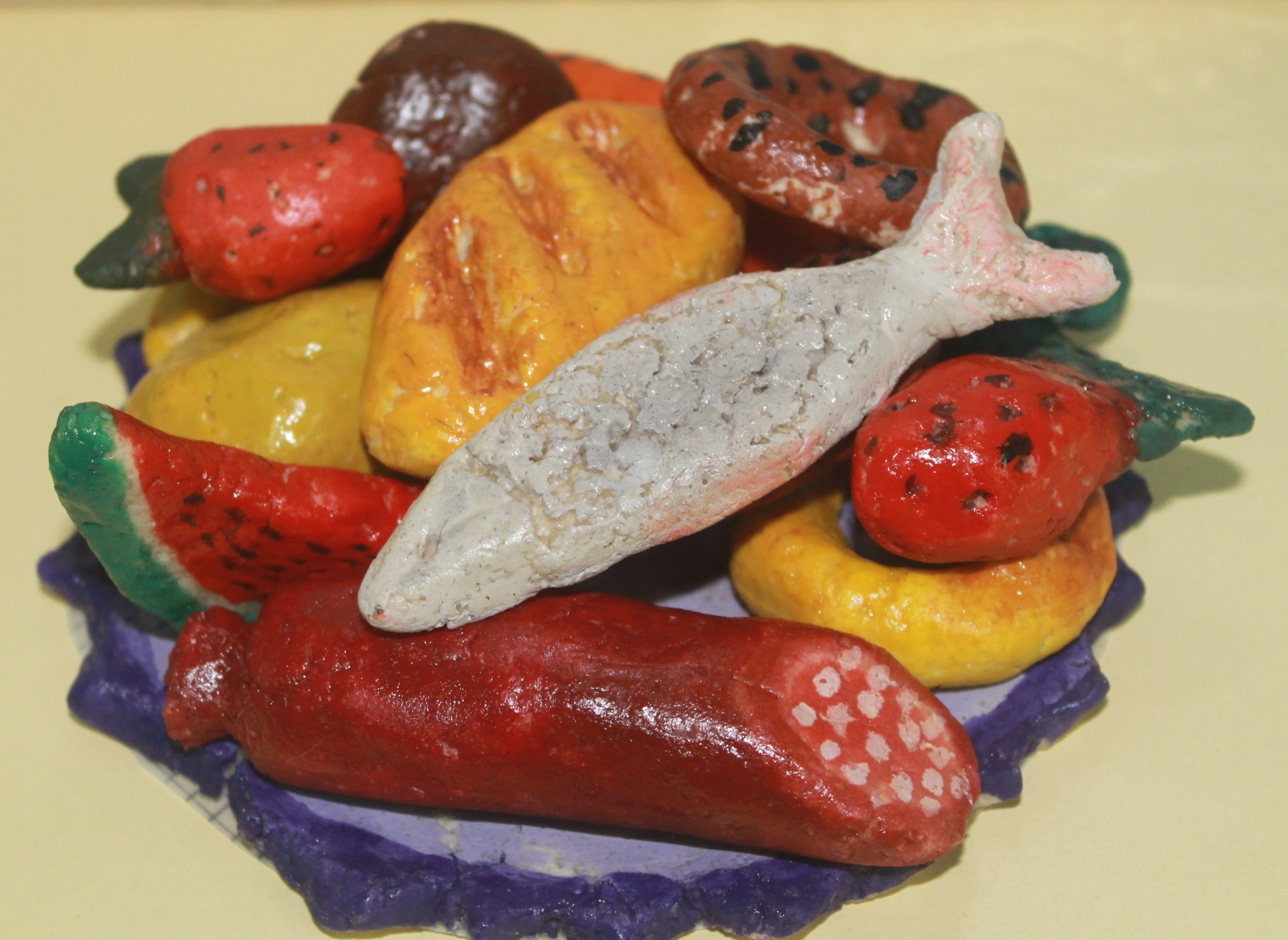 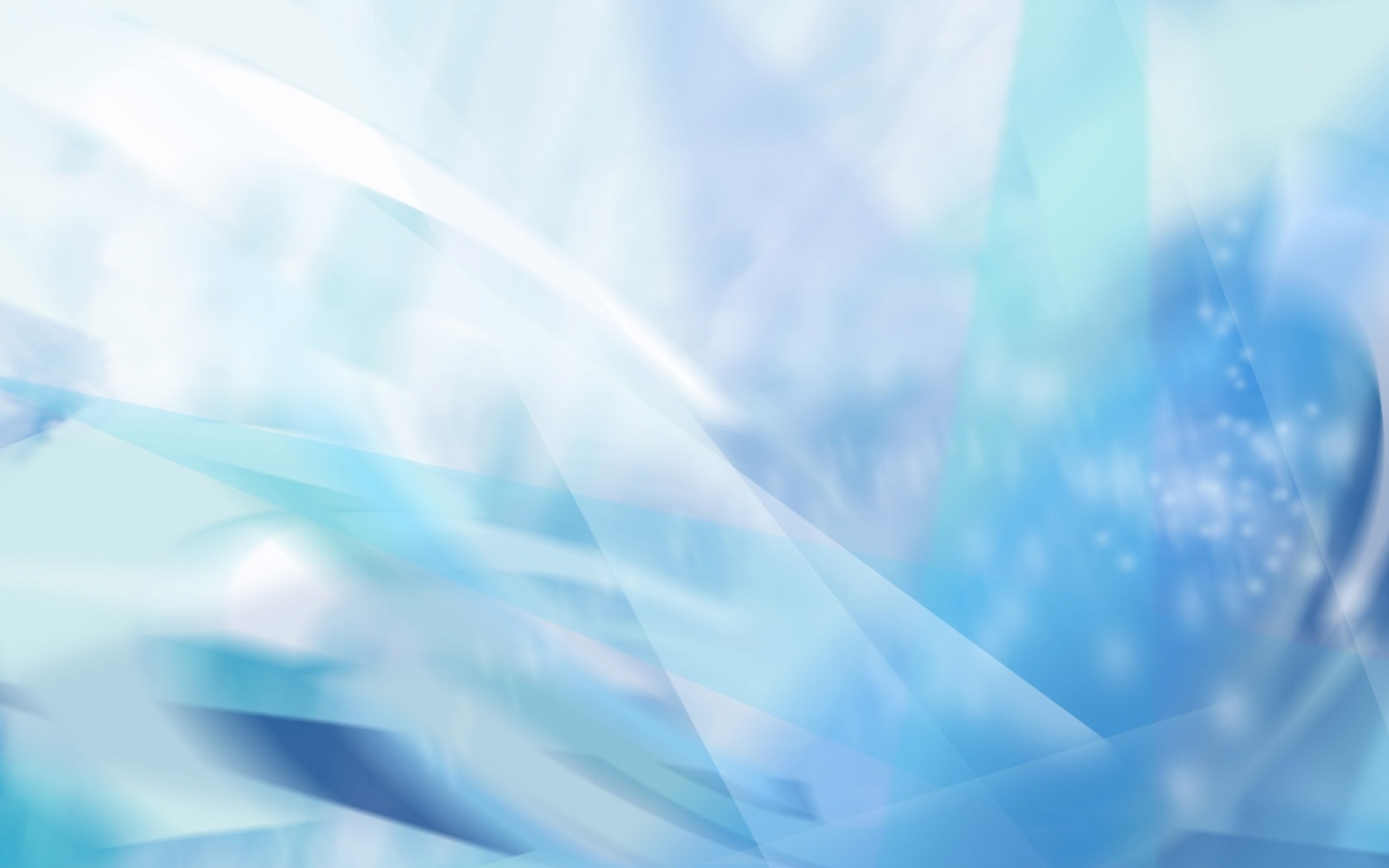 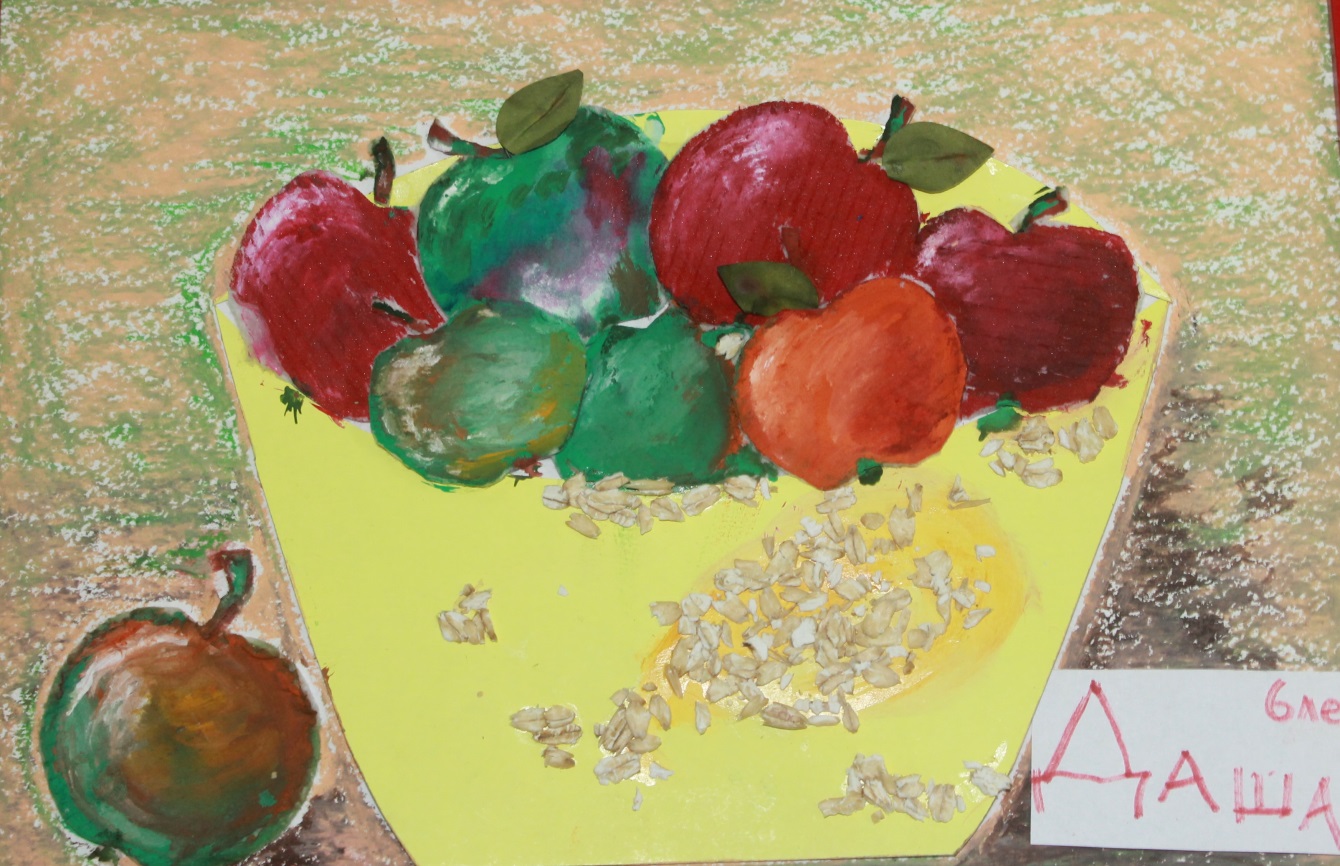 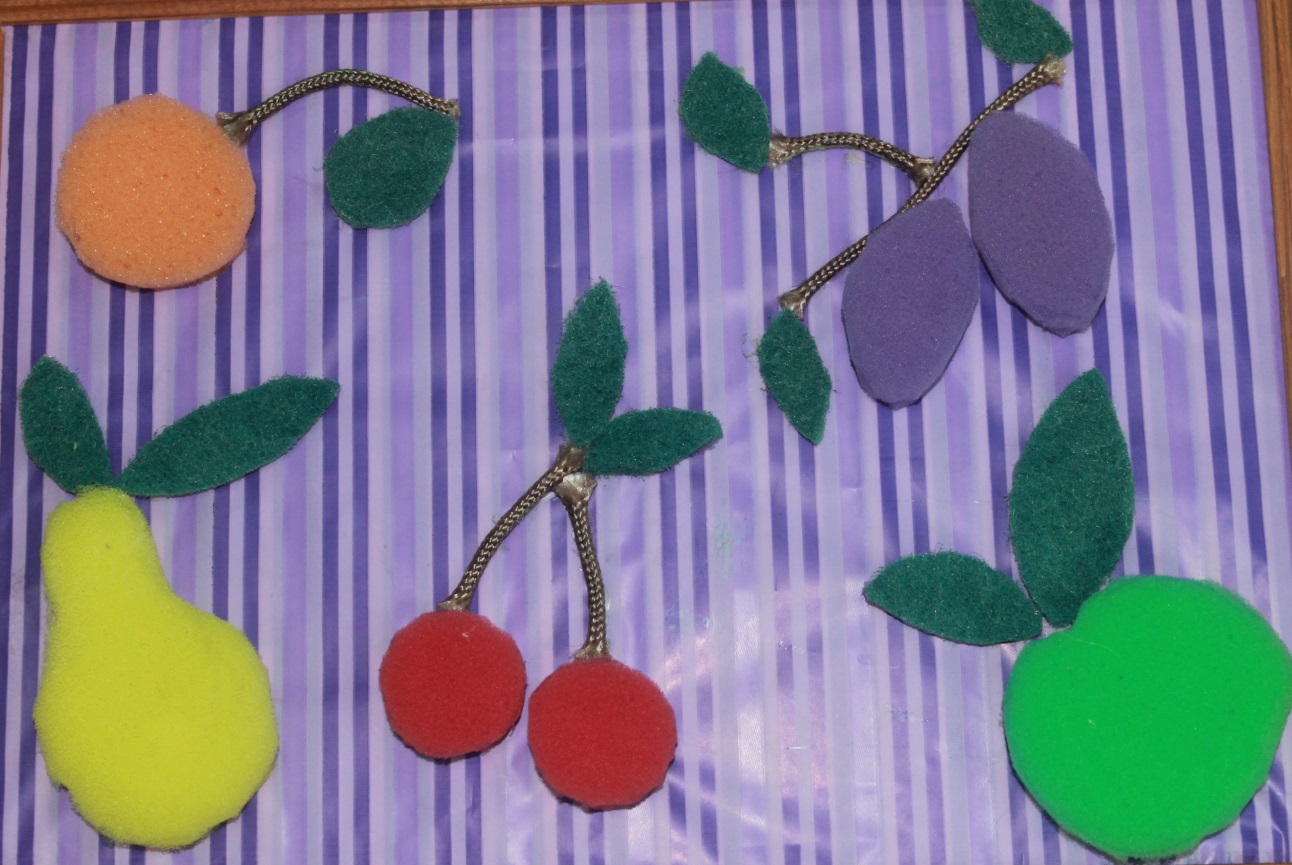 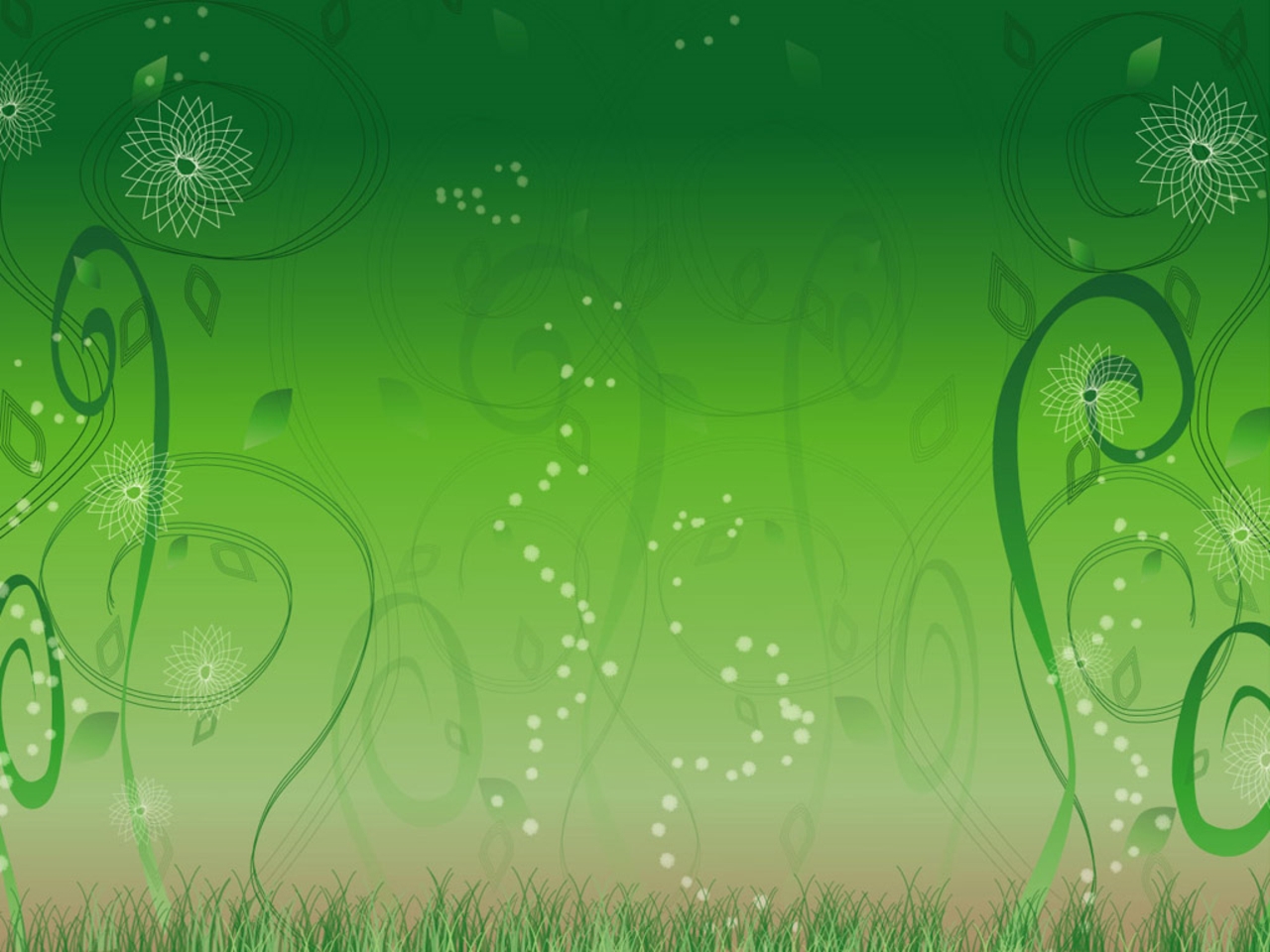 «А родители у нас! Молодцы и просто класс!»
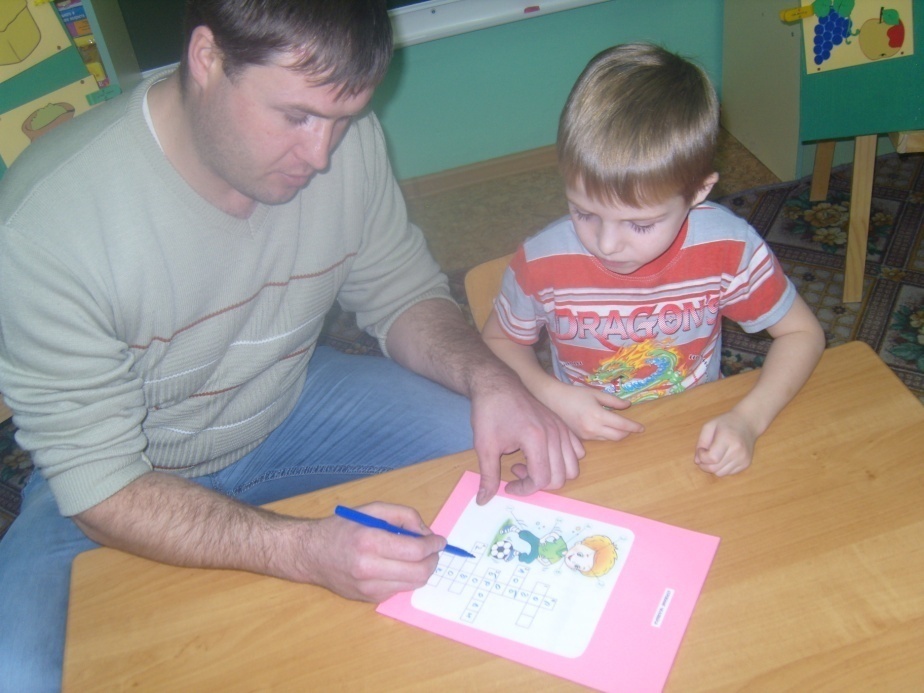 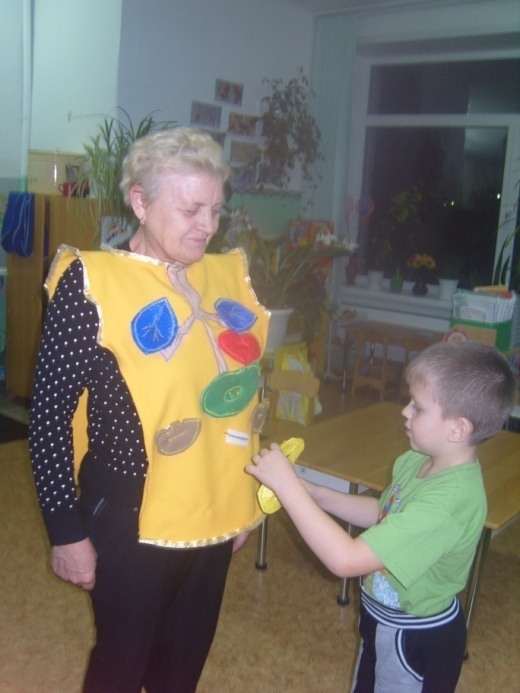 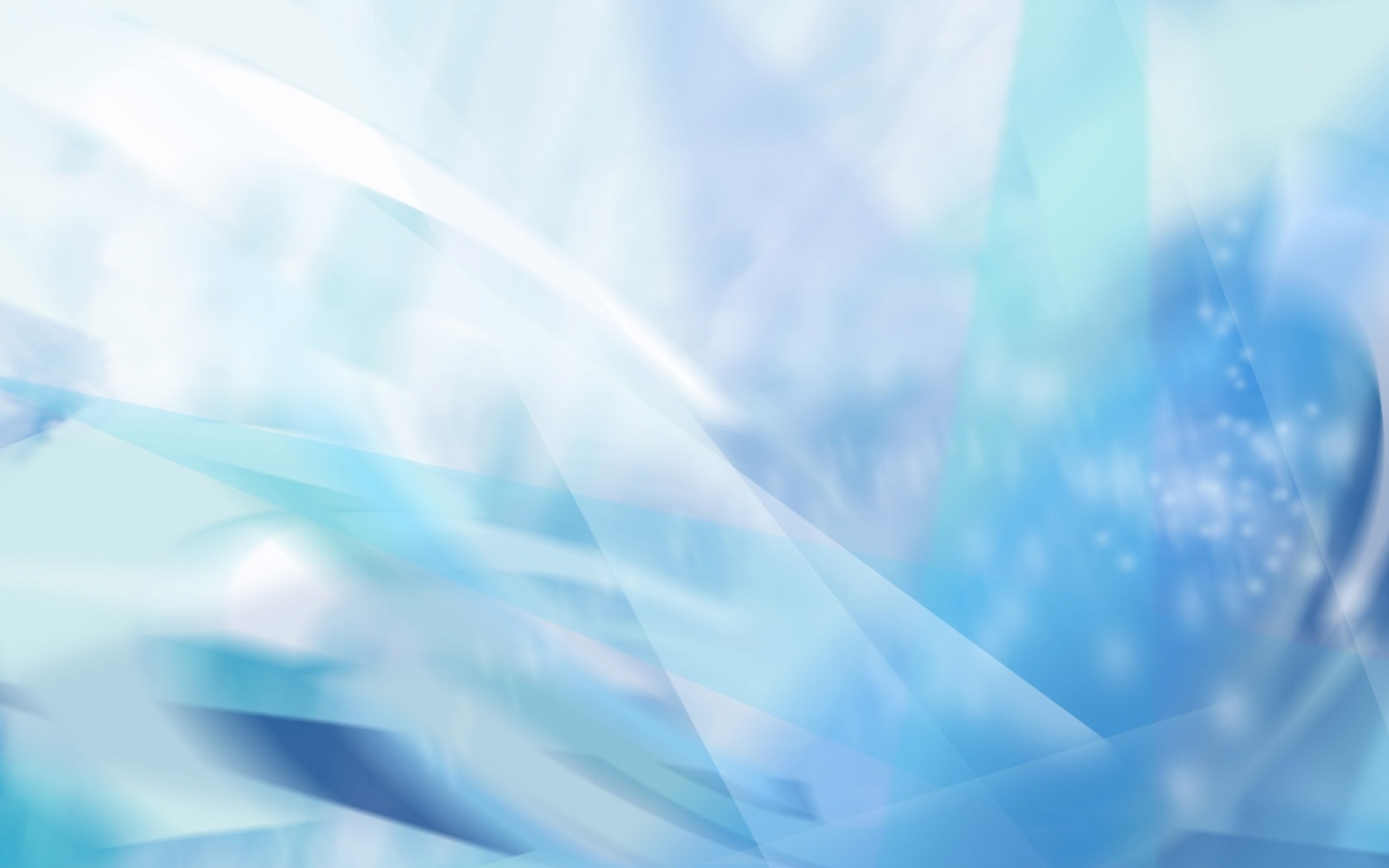 Участники регионального конкурса «Разговор о правильном питании» в конкурсе семейной фотографии «Накрываем стол для любимого героя»
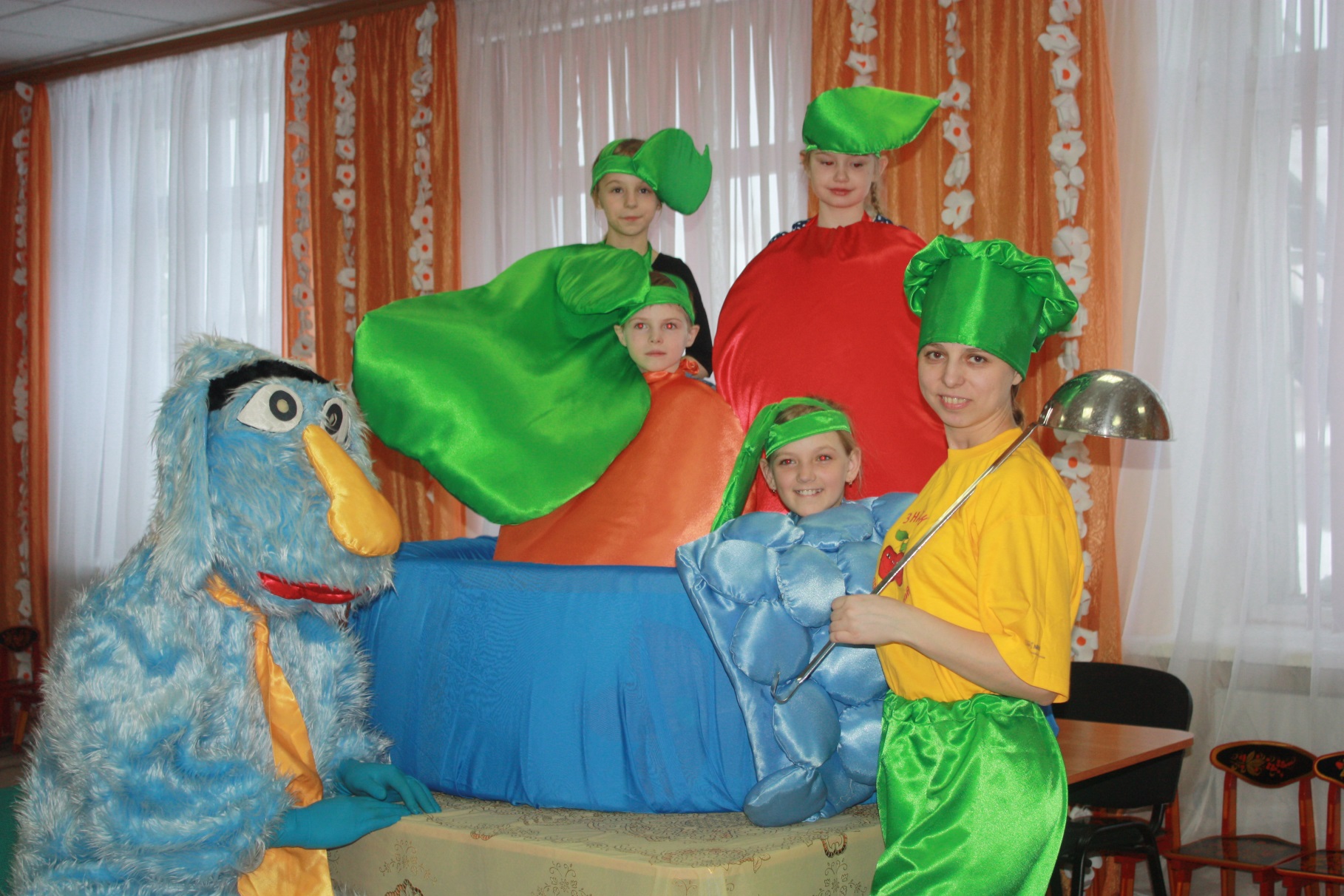 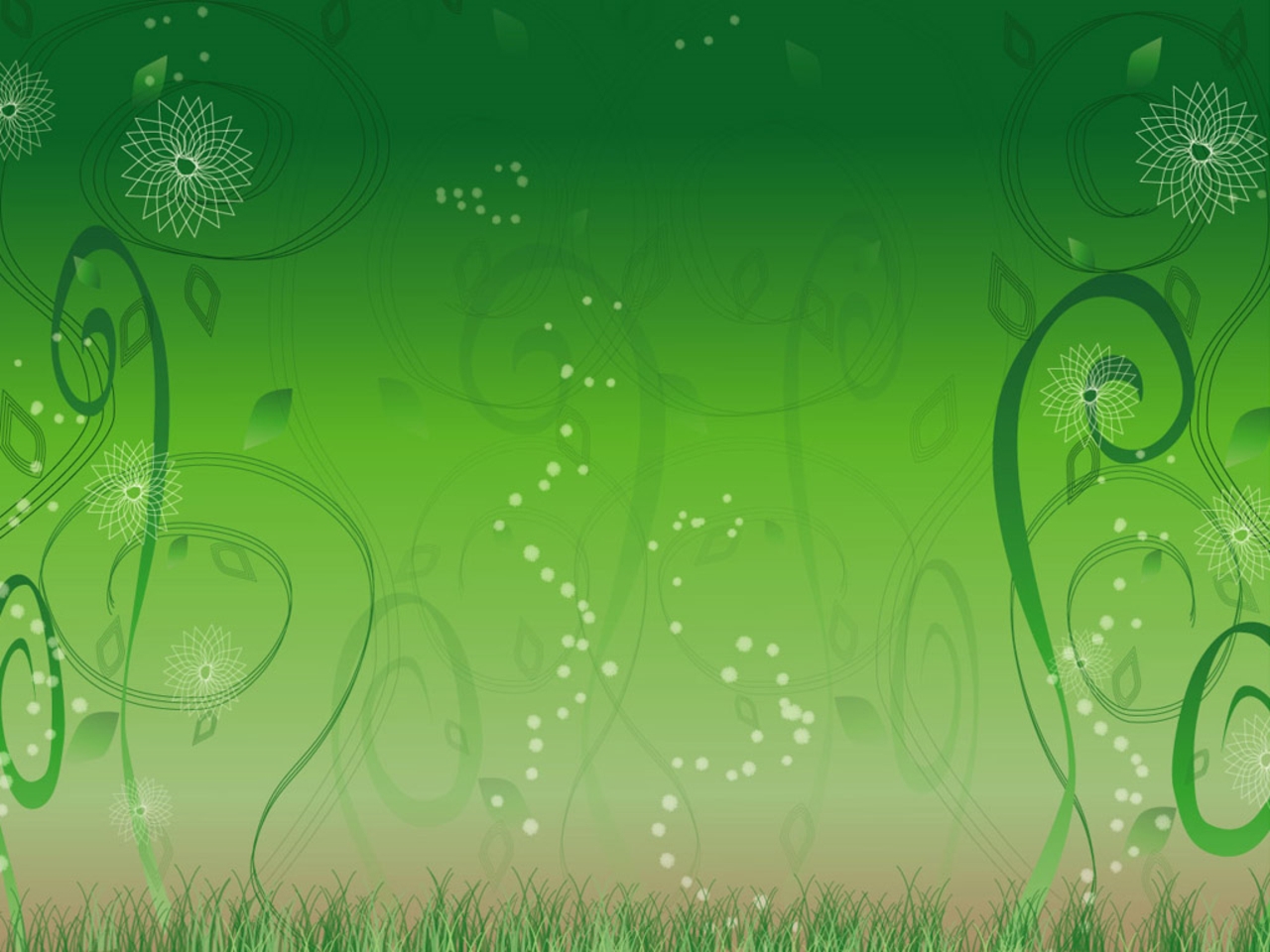 «Чтоб здоровье раздобыть,Не надо далеко ходить.Нужно правильно питаться,И всё будет получаться!!!»
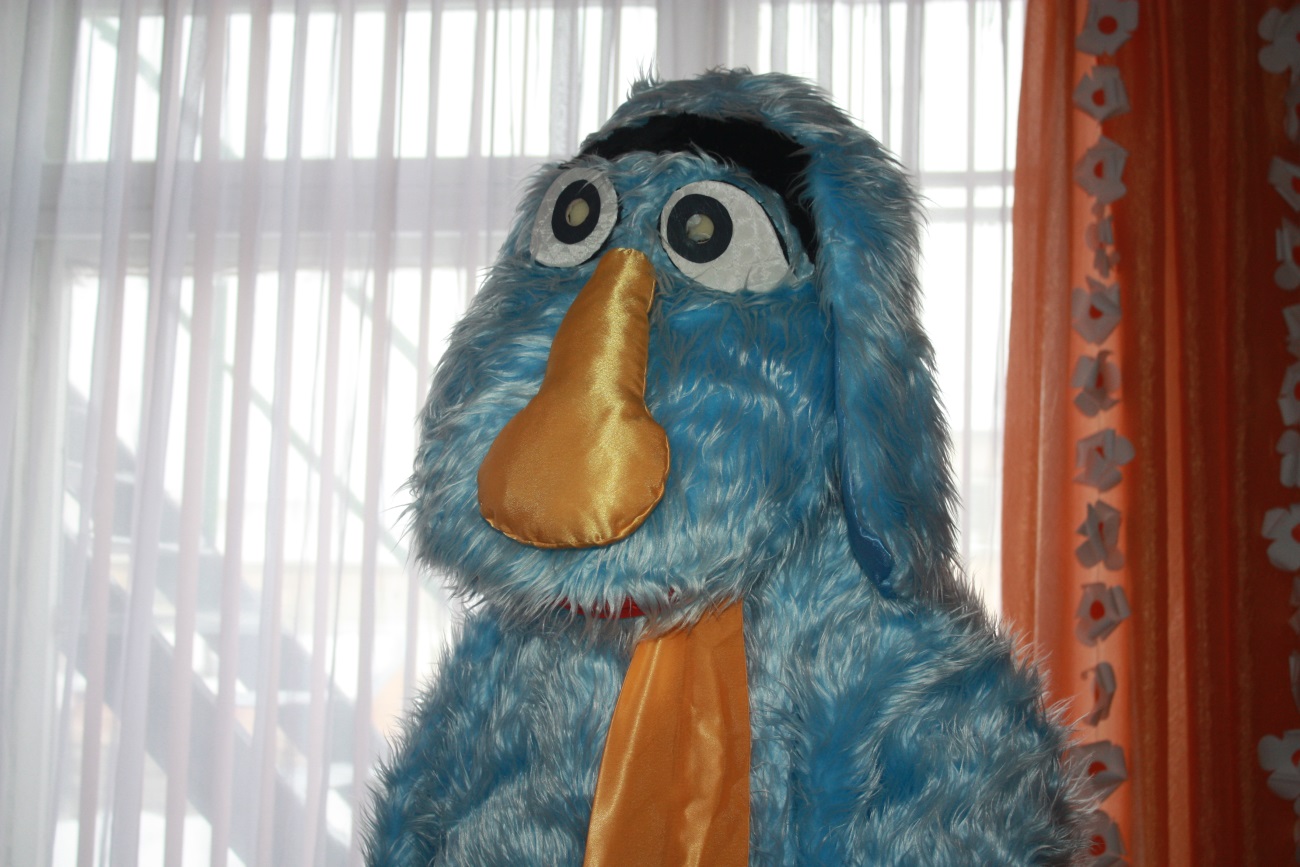 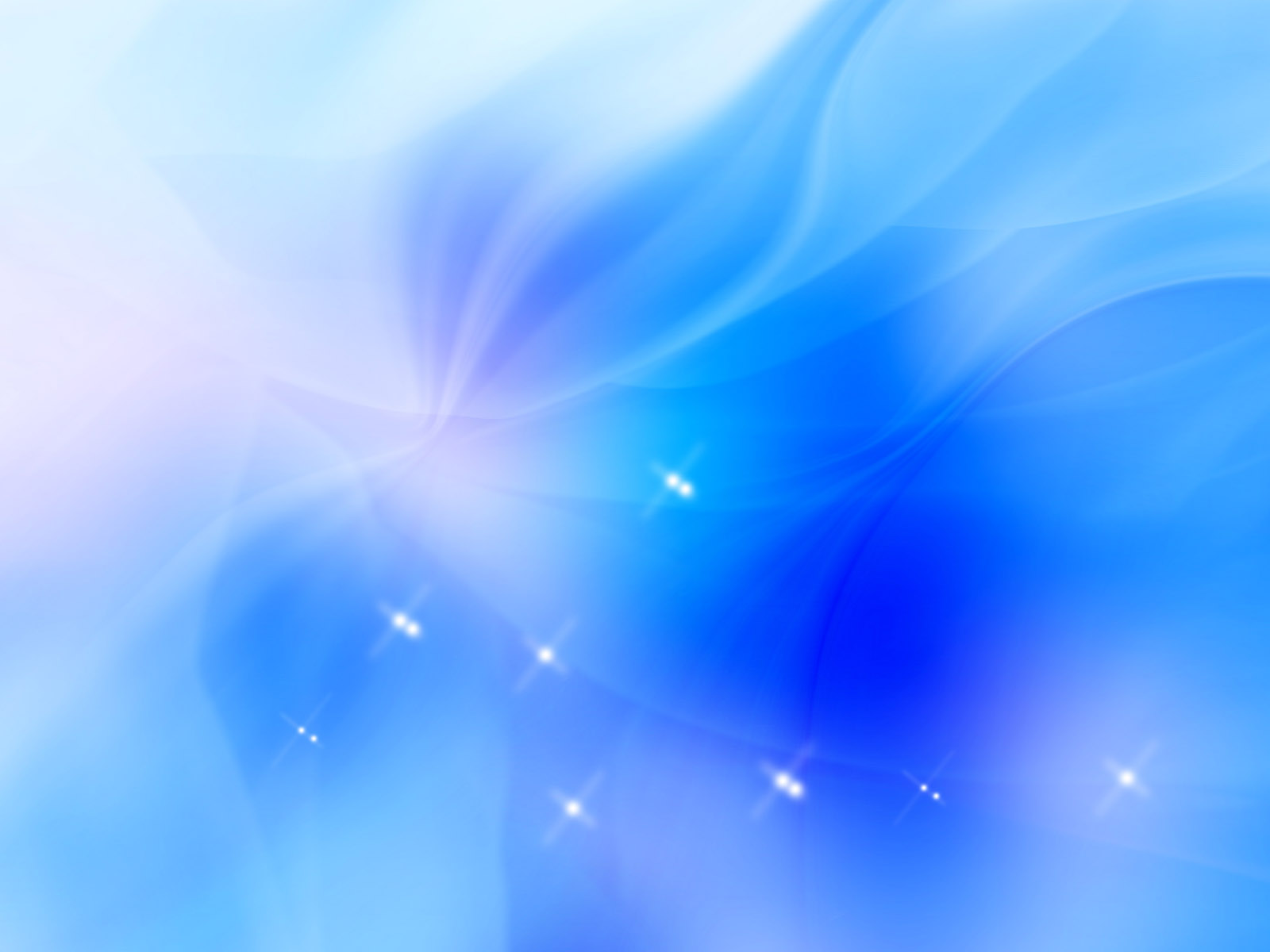 Спасибо за внимание!